Big Question: How do the five pillars of Islam help a Muslim to show commitment to God (Allah)?
YEAR GROUP TWO
Weekly questions:
Week 1: What does it mean to make a commitment? How might a Muslim show their commitment to their faith?Week 2: How does a Muslim show their commitment to God (Allah) through prayer and confession of faith? First & second pillars of Islam: Shahadah, Salat.Week 3: How does giving to charity show a commitment to God (Allah)? The third pillar of Islam: Zakat.Week 4: How does fasting show commitment to God (Allah)? The fourth pillar of Islam: Sawm – fasting.
Week 5: How does pilgrimage show a commitment to God (Allah)? The fifth pillar of Islam: Hajj.Week 6: How do the five pillars of Islam help a Muslim to show commitment to God (Allah)?
CORE CONCEPT: 
WAYS OF LIVING
QUESTIONS OF 
VALUES AND COMMITMENTS
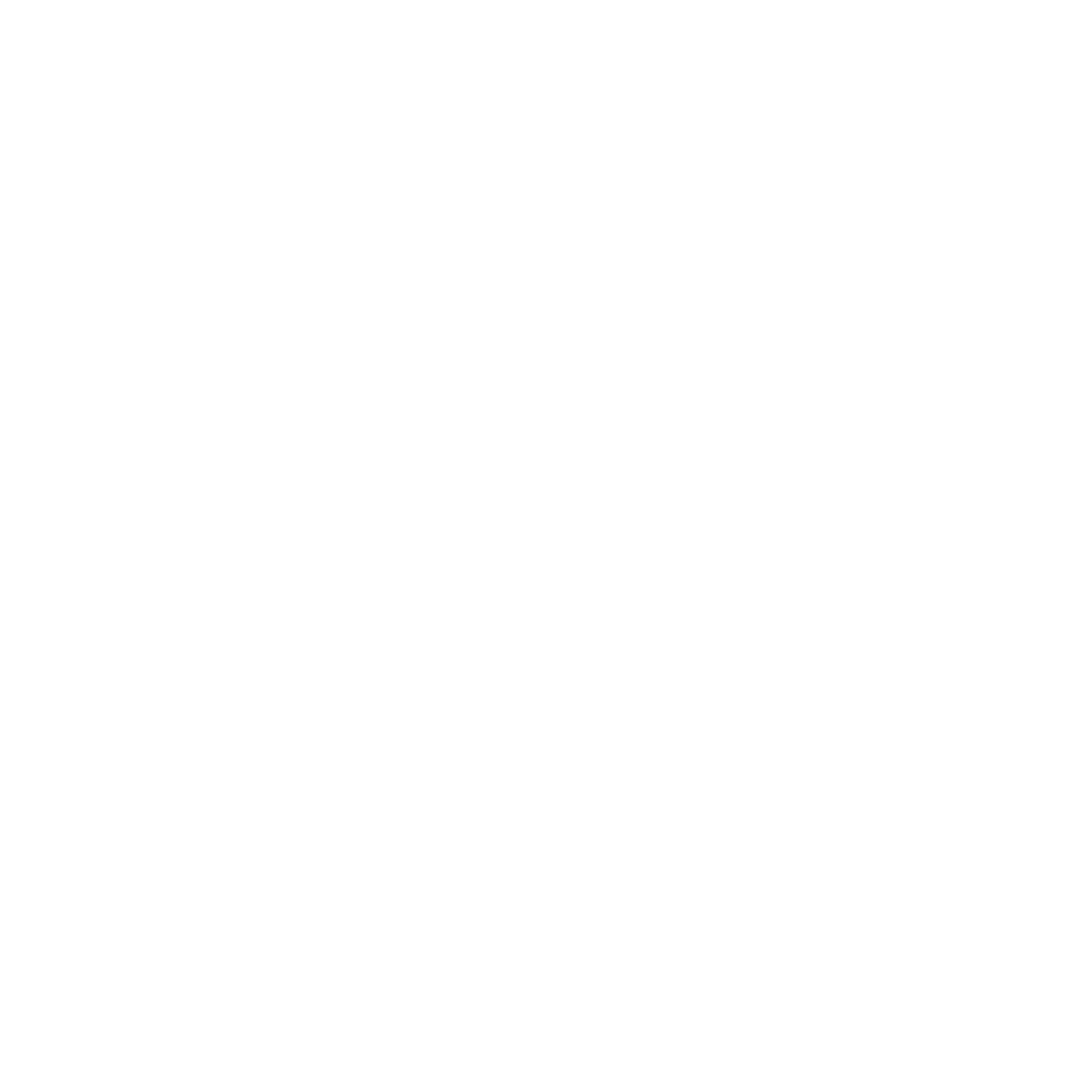 What a child needs to know and remember by the end of the unit:
To understand what commitment means in Islam.
To know and remember there are five pillars in Islam – Religious duties that are required of every Muslim
The Shahadah – Call to faith, Salat – The role of prayer in a Muslim’s life, Sawm – Call to fasting, Zakat – Giving to charity, Hajj – The importance of pilgrimage.
To understand how a Muslim shows commitment to God (Allah) and draws closer to him through the five pillars.
What a child should be able to do (Assessment):
Ways of living:
I can recall the five pillars.  (WT)
I can ask and respond to questions about why Muslims follow the five pillars.  (Exp)
I can begin to describe some of the things that are the same and different for religious people and why they matter.  (GD)

Questions of values and commitments:
I can say what is important to me and suggest reasons why.  (WT)
I can begin to express my ideas and opinions and recognise that there could be more than one answer.  (Exp)
I can begin to make links with what is important to me and other people with the way they think and behave.  (GD)
Religious vocabulary:
Islam:  An Arabic word meaning "submission" and in the religious context it means "submission to the will of God". Islam is derived from the Arabic word ‘sal'm’ which literally means peace.
Muslim:  A believer in the religion of Islam.  In Arabic, the word Muslim means ‘one who submits’ from the root word aslama, ‘he resigned.’
Allah:  Arabic word for God.
Prophet Muhammad (pbuh):  The final prophet to reveal to humanity the final and complete revelation of the faith.
Qur’an:  Holy book for Muslims. 
Wudu:  Ritual washing before prayer.
The five pillars of Islam:  The Shahadah, Salat, Sawm, Zakat, Hajj.
Ramadan:  The Muslim month of fasting.
Ka’bah:   A cube-shaped structure in the centre of the grand mosque in Makkah.  The first house built for the worship of the One True God.
Makkah:  City where the Prophet Muhammad (pbuh) was born, and where the Ka’bah is located.
Prayer mat:  Mat used to pray on.
Islamic compass:  Provides direction. 
Commitment:  Dedicating yourself to someone or something.
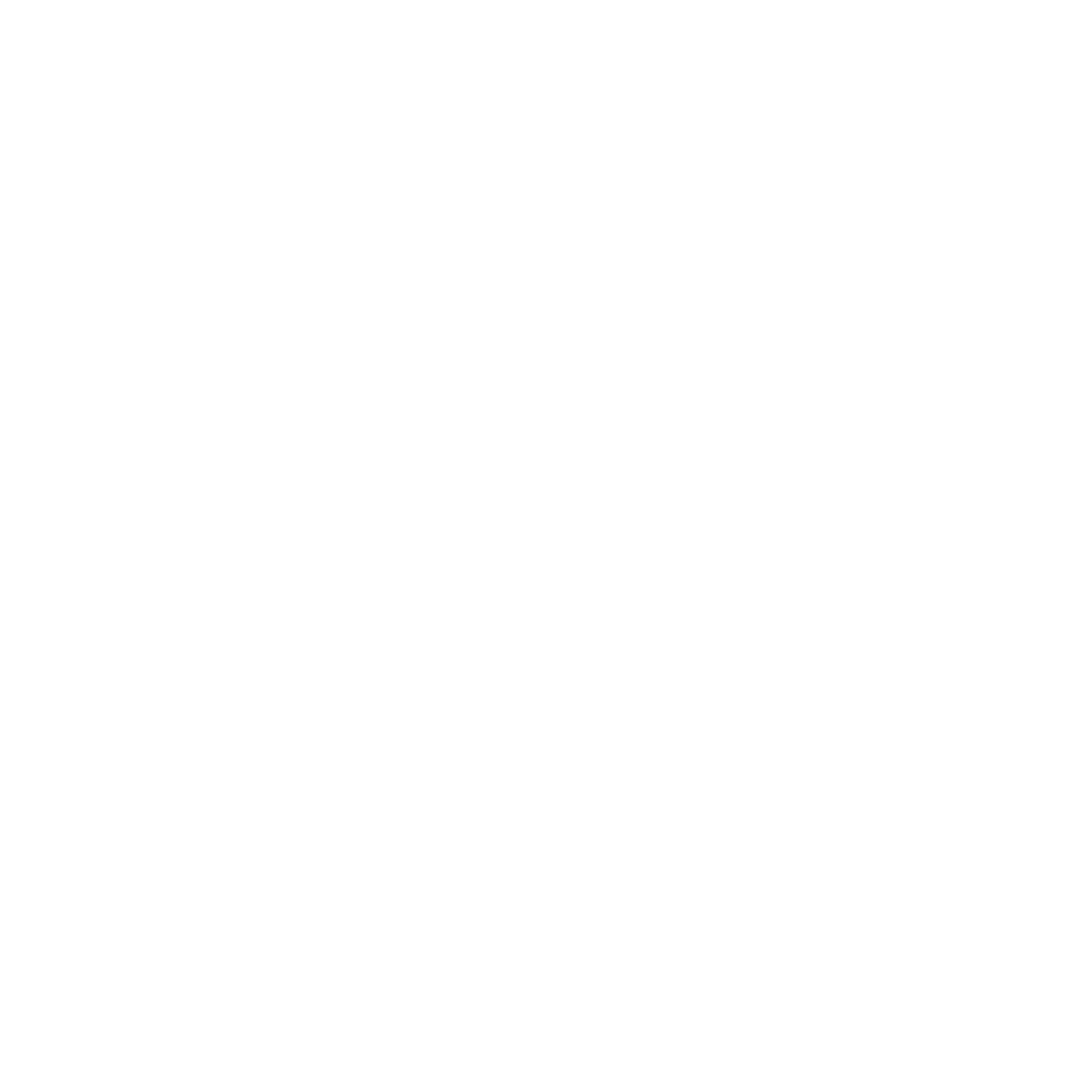 Sensitivities:
 
Be mindful of pupils’ cultural backgrounds and beliefs.
Background knowledge for teachers
YEAR GROUP TWO
Five pillars of Islam:
https://www.bbc.co.uk/religion/religions/islam/practices/fivepillars.shtml
 
Shahadah: 
Muslims have a profession of faith which expresses two simple but central beliefs that makes a person a Muslim:
There is no god but God (Allah)
Muhammad (pbuh) is the prophet of God (Allah)
https://www.bbc.co.uk/religion/religions/islam/practices/shahadah.shtml
CORE CONCEPT: 
WAYS OF LIVING
QUESTIONS OF 
VALUES AND COMMITMENTS
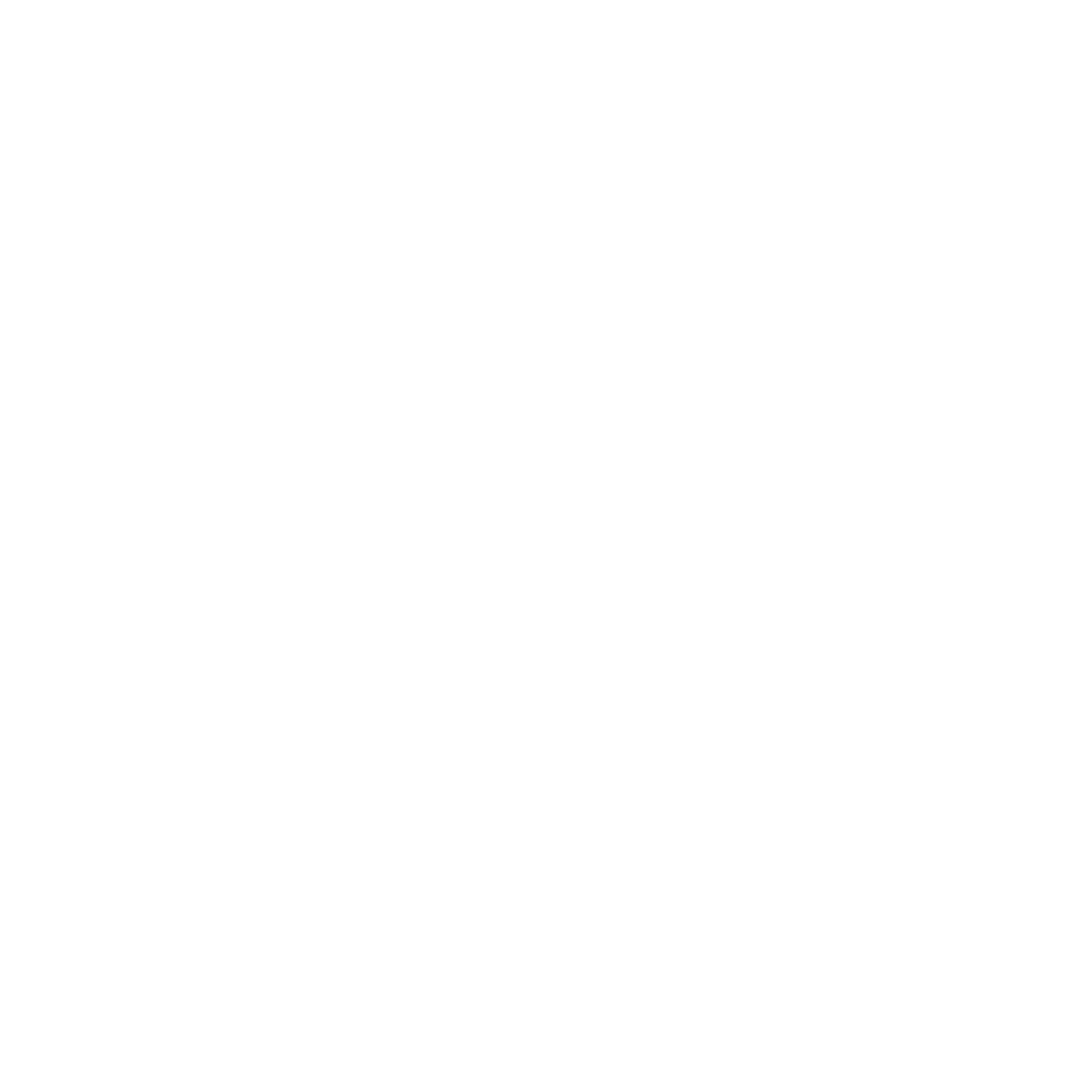 Salat:  (Prayer five times a day) 
Fajr: near dawn 
Dhuhr or Zuhr – after midday 
Asr – in the afternoon
Maghrib – just after sunset
Isha – around nightfall
 
Purpose of prayer:  
To communicate with God - reminds Muslims to give thanks for God’s blessing and that submission to God takes precedence over all other concerns.
Men are encouraged to pray in congregation – go to the mosque.  Women do not have to pray in congregation.  Lunch time prayer on the Friday is the main prayer of the week for men.
Hands – 3 times – always start in the name of God.
Mouth is cleaned 3 times. 
Nose – water is breathed in gently through the nose 3 times.
Face – the whole of the face must be washed at least once and is often done 3 times.
Right arm – the arm is washed right up until the elbow and is done 3 times.
Left arm – same as the right.
Hair – water is passed through the air – this is done only once but is compulsory.
Ears – the back and inside of the ears are wiped.
Right foot – washed up to ankle – 3 times – compulsory.
Left foot – washed up to ankle – 3 times.
https://www.bbc.co.uk/religion/religions/islam/practices/salat.shtml
Pattern of prayer:
https://www.bbc.co.uk/religion/galleries/salah/
 
Takbir –preparing for prayer.
Qioyaam – Seeking God’s protection 
Ruku – means to bow - Muslims say – glory be to God the most great, 3 times.
Brief qiyaam –Acknowledging God’s greatness.
Sujad –Acknowledging God’s greatness.
Brief sitting –Time of silence.
Sujad – same as before
Tashahhud –Asking for peace and forgiveness.


See next slide for more patterns of prayer…
Wudu does not need to be performed before every prayer but is recommended; however, it must be performed before prayer if any of the following has taken place: after going to the toilet, passing wind, bleeding heavily, contact with excrement, vomiting, falling asleep and taking intoxicating substances.

Wudu process:
https://www.bbc.co.uk/religion/galleries/wudhu/
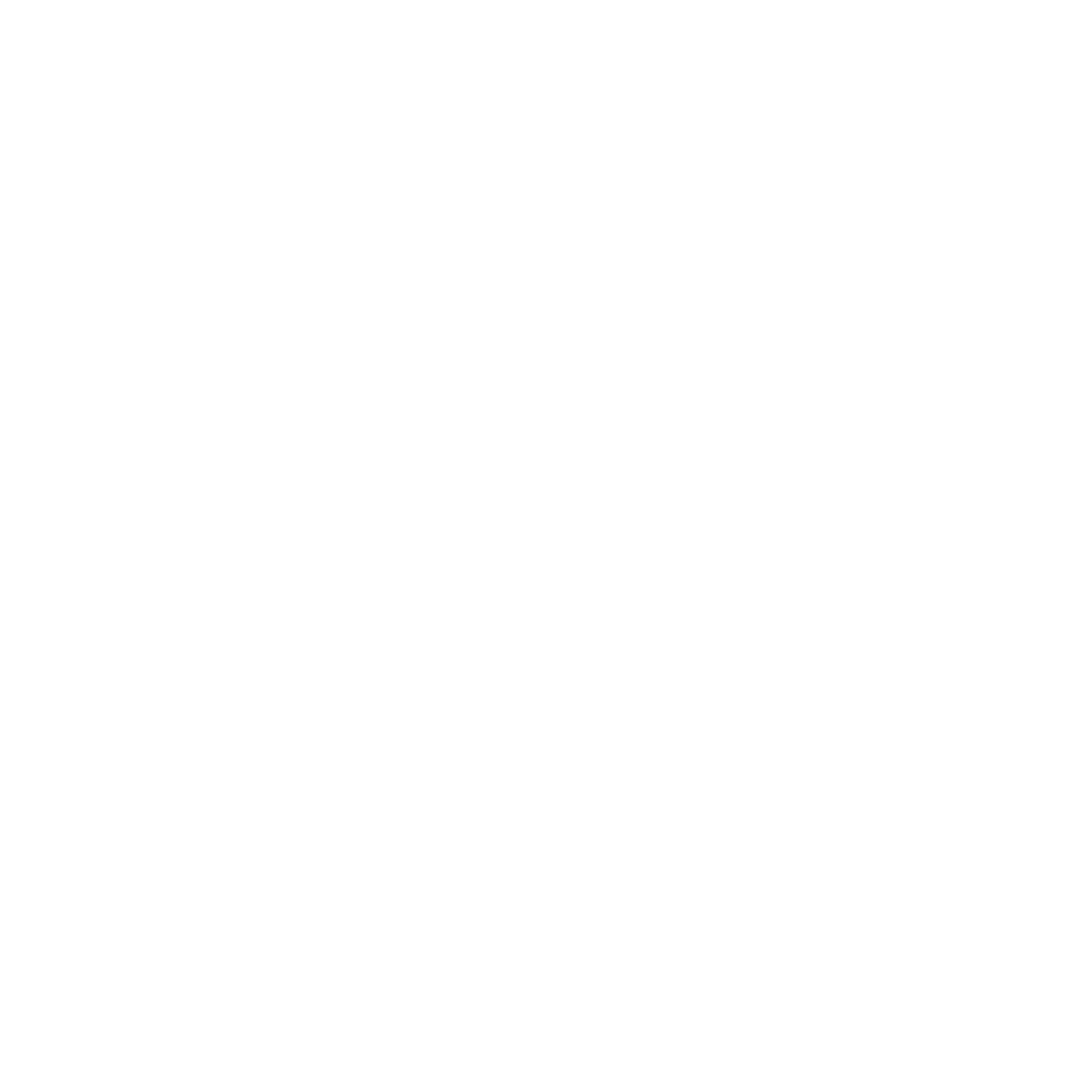 Background knowledge for teachers
YEAR GROUP TWO
Five pillars of Islam:
https://www.bbc.co.uk/religion/religions/islam/practices/fivepillars.shtml
 
Shahadah: 
Muslims have a profession of faith which expresses two simple but central beliefs that makes a person a Muslim:
There is no god but God (Allah)
Muhammad (pbuh) is the prophet of God (Allah)
https://www.bbc.co.uk/religion/religions/islam/practices/shahadah.shtml
CORE CONCEPT: 
WAYS OF LIVING
QUESTIONS OF 
VALUES AND COMMITMENTS
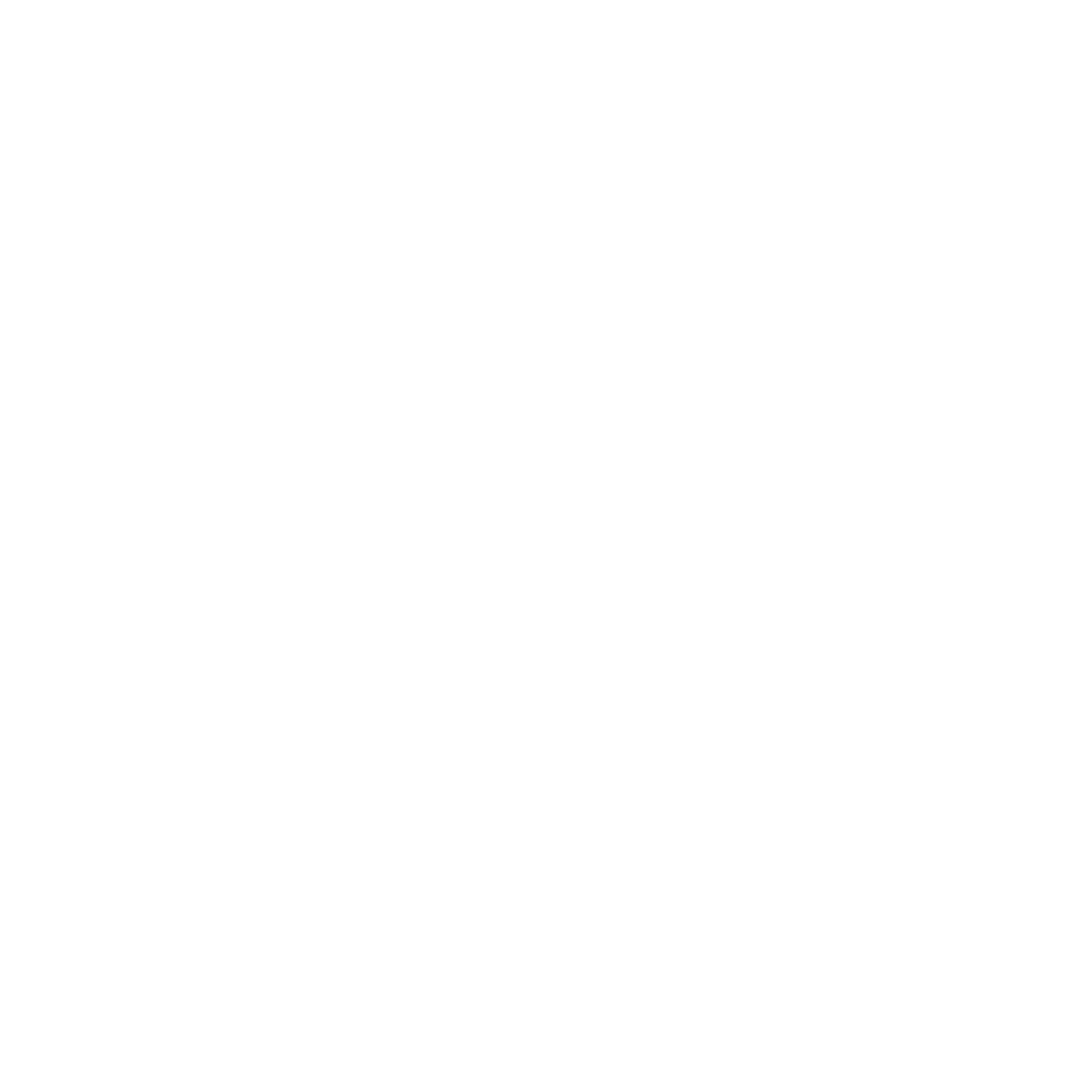 Pattern of prayer continued:

Peace to the right – the prayer ends by Muslims first turning to the right saying ‘Peace be upon you, and the mercy and blessings of Allah.’  This is said to the Angels who Muslims believe accompany each human being to record their actions.  Asking for peace.

Peace to the left – the same is repeated – Muslims believe the Angel on the right side records all good actions and thoughts while the one on the left records all bad actions.   Asking for peace.
Pilgrimage to Hajj:
https://www.bbc.co.uk/religion/religions/islam/practices/hajj_1.shtml
 
Key features of a mosque:  The link below will give you the necessary information required and can be used for lesson 2.
https://www.bbc.co.uk/teach/inside-the-mosque-what-do-you-need-to-know/zr3f2sg
Type any notes here…
Zakat:  (charitable giving)
https://www.bbc.co.uk/religion/religions/islam/practices/zakat.shtml
 
Swam - Fasting during the month of Ramadan 
https://www.bbc.co.uk/religion/religions/islam/practices/sawm.shtml
 
Ramadan:
https://www.bbc.co.uk/religion/religions/islam/practices/ramadan_1.shtml
 
Eid ul-Fitr:
https://www.bbc.co.uk/religion/religions/islam/holydays/eidulfitr.shtml
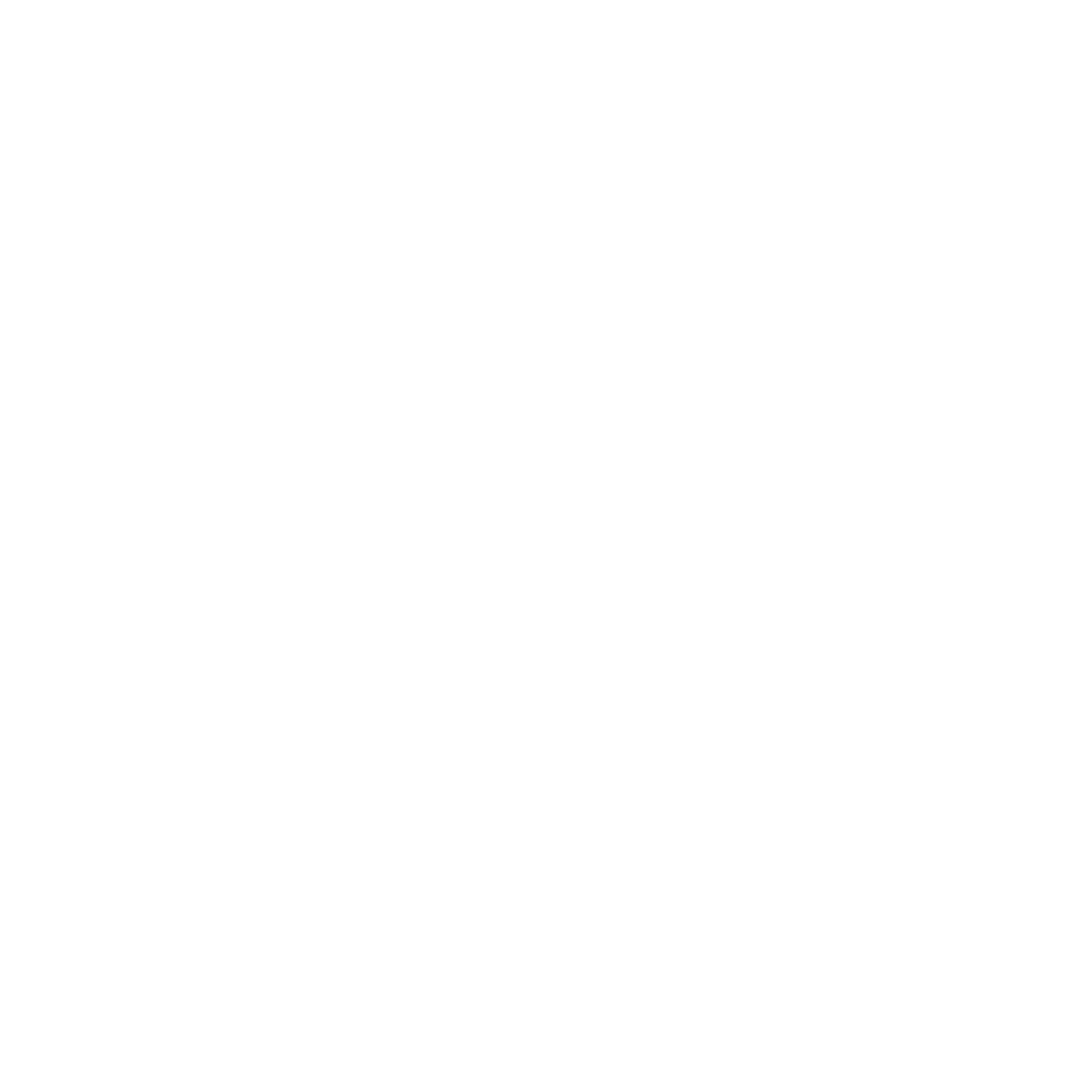 YEAR GROUP TWO
Lesson 1: What does it mean to make a commitment?  How might a Muslim show their commitment to their faith?
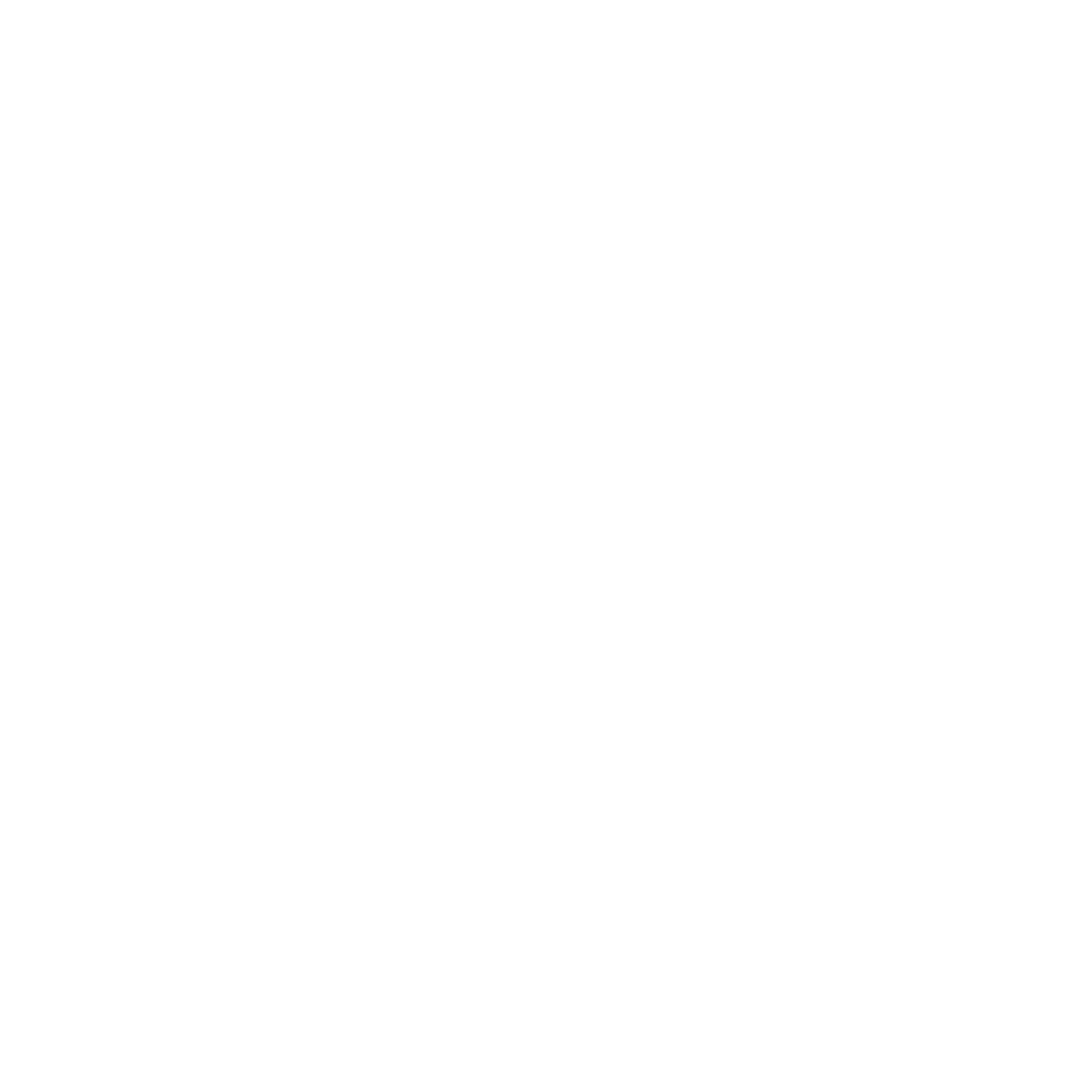 CORE CONCEPT: 
LIVING, VALUES, 
COMMITMENTS
Intention: 
To give pupils opportunities to:
Know what commitment means and be able to give an example of what someone might do to show commitment to something or someone.
Know the names of the five pillars of Islam and what they stand for.
Say what is important to them and begin to express their ideas and opinions.

Key religious vocabulary:   The Shahadah, Salat, Sawm, Zakat, Hajj, commitment.
Implementation:  
Outlining how to introduce the religious content in the classroom and create learning opportunities from it.
Introduction:  
 
Sorting activity:  Divide a number of statements into 2 categories:  requires commitment and doesn’t require commitment, either as a class or in small groups.
E.g.:  Training to be a sportsperson, learning a new skill, someone visiting a sick relative once every week, planning a holiday with friends, going out with friends, going to a place of worship every week, praying etc. 
 
Elicit the following:  To show commitment you need to do something on a regular basis and by demonstrating loyalty, hard work and belief in what you are doing.
 
Main teaching input:  (Investigate and explore)
 
Key Questions:    
What does it mean to make a commitment?
How might a believer show commitment to their faith?   
How might a Muslim show their commitment to their faith?  (Initial assessment to establish what the pupils can recall from their prior learning on Islam in Year 1 – essential knowledge that should have been retained:  Importance of prayer, how a baby is welcomed into the world – the importance of having the adhaan whispered into the right ear.  Reading the Qur’an  - the holy book -the word of God.
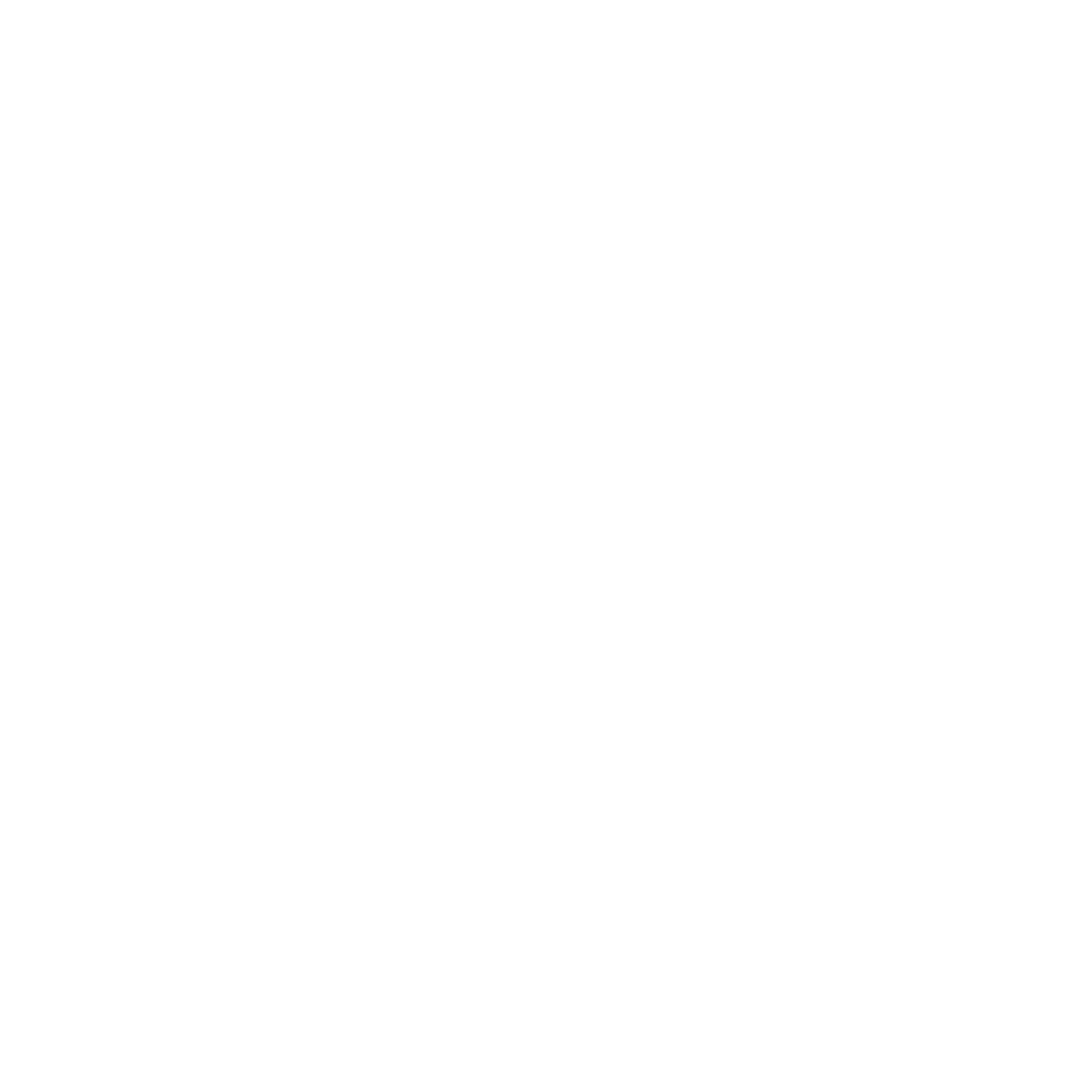 YEAR GROUP TWO
Lesson 1: What does it mean to make a commitment?  How might a Muslim show their commitment to their faith?
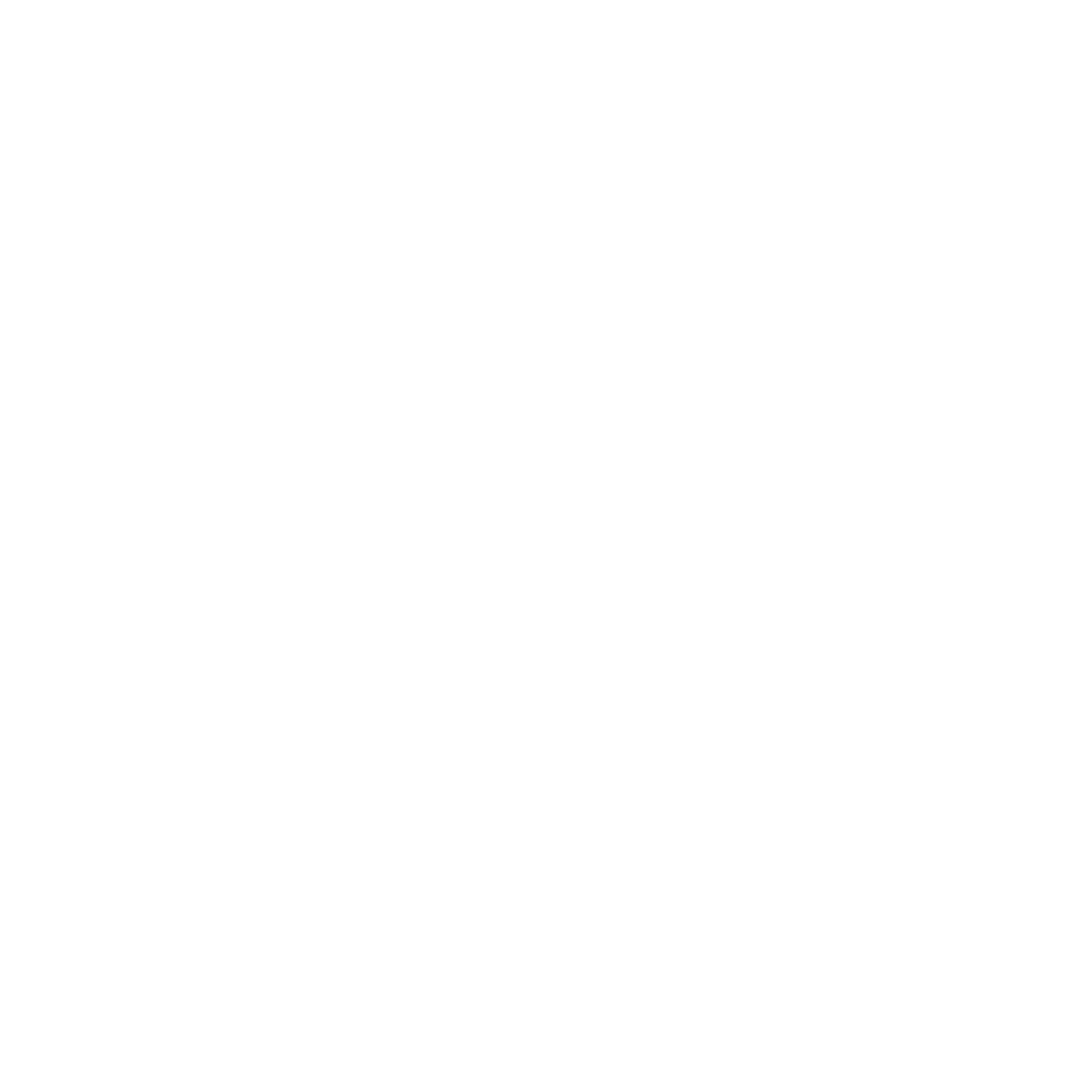 CORE CONCEPT: 
LIVING, VALUES, 
COMMITMENTS
Introduce this week’s question:  What does it mean to make a commitment?  How might a Muslim show their commitment to their faith?
 
Introduce the children to the five pillars of Islam: Shahadah, Salat, Zakat, Sawam, Hajj – at this point it is making pupils aware that there are five religious duties expected of every Muslim.
 
Watch the clip below to help understand the five pillars of Islam.
https://www.bbc.co.uk/teach/class-clips-video/religious-education-ks2-my-life-my-religion-what-is-islam/zbmrwty
 
Check for understanding once the video has been watched.
 

Key questions:
What does Sara believe the five pillars help her to do?
 
Display the five pillars as actual pillars of a building.
 
Key questions:
Why do you think they are called pillars?
What do you think are the pillars that ‘hold you up,’ that guide you in life and help you grow and develop in a positive way?
 
Record pupils’ responses.
Implementation:  
Outlining how to introduce the religious content in the classroom and create learning opportunities from it.
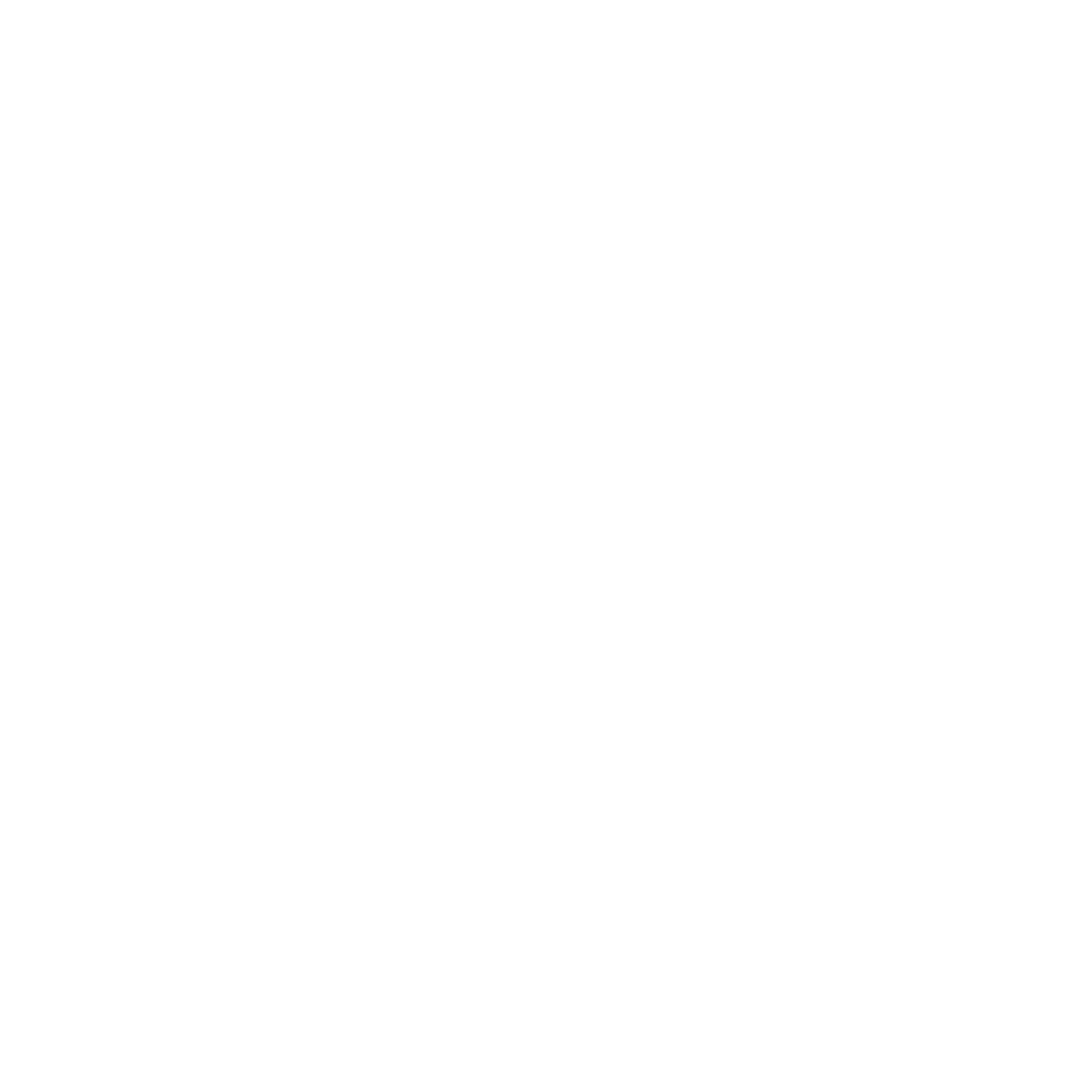 YEAR GROUP TWO
Lesson 1: What does it mean to make a commitment?  How might a Muslim show their commitment to their faith?
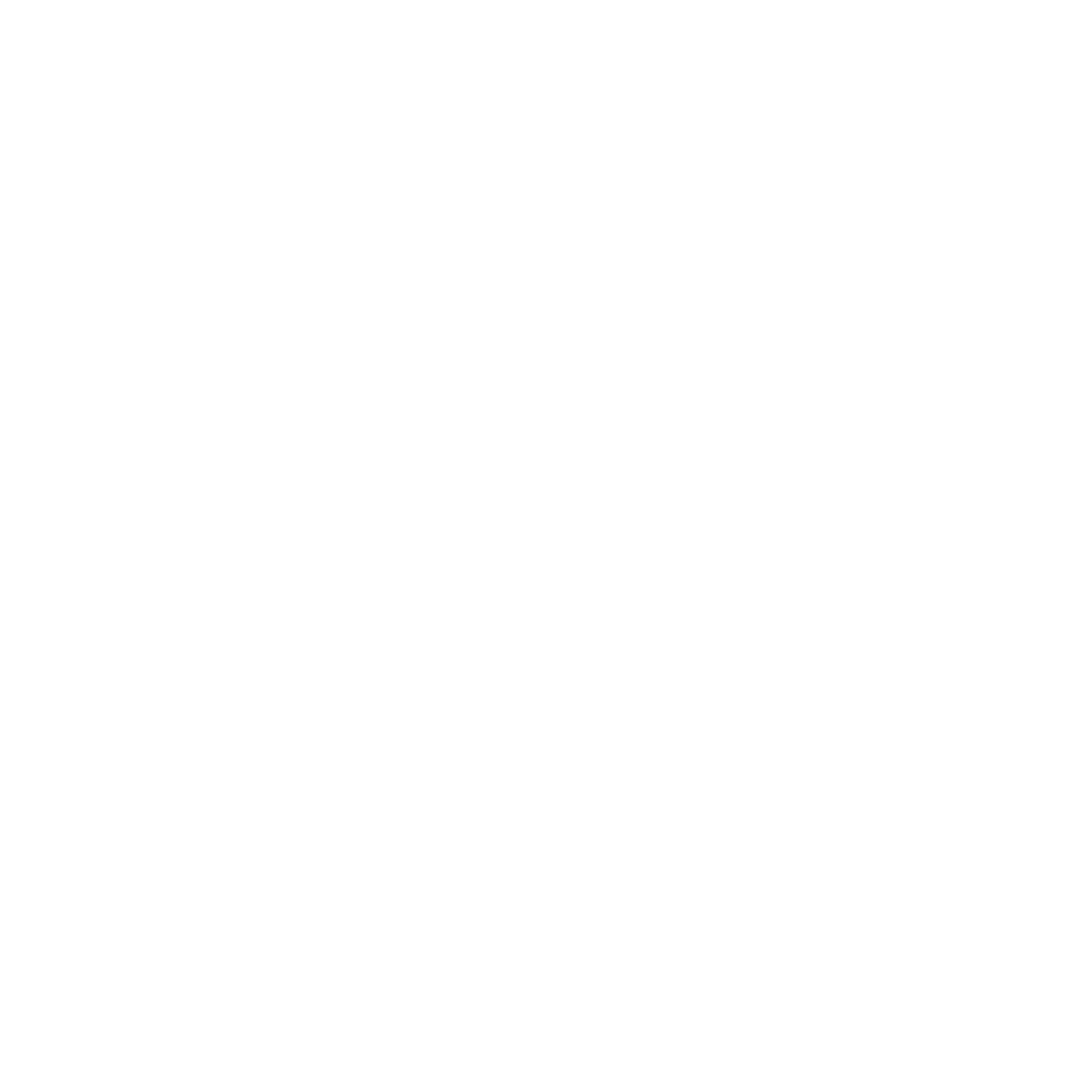 CORE CONCEPT: 
LIVING, VALUES, 
COMMITMENTS
Main activity:  (Evaluate and communicate)
 
Pupils decide on something they are committed to:
 
Suggestions:
Their faith
Being part of a sports team/club/music group/ school community
Belonging to the school community
Belonging to their family
Living a full and positive life
 
Pupils decide on the five ingredients they think would help them demonstrate their commitment to the thing they have chosen.
 
For Muslim pupils to consider the following question if they would like to:  What does each pillar mean to you and how does it help you to live well and express your faith as a Muslim?  
 
Provide pupils with a model.
 
E.g.;
 
Member of a sports team:
I will attend training every week.
I will always try my best
I will practise the skills every day
I will eat healthily
I will be kind and caring towards my team members

See more on next slide…
Implementation:  
Outlining how to introduce the religious content in the classroom and create learning opportunities from it.
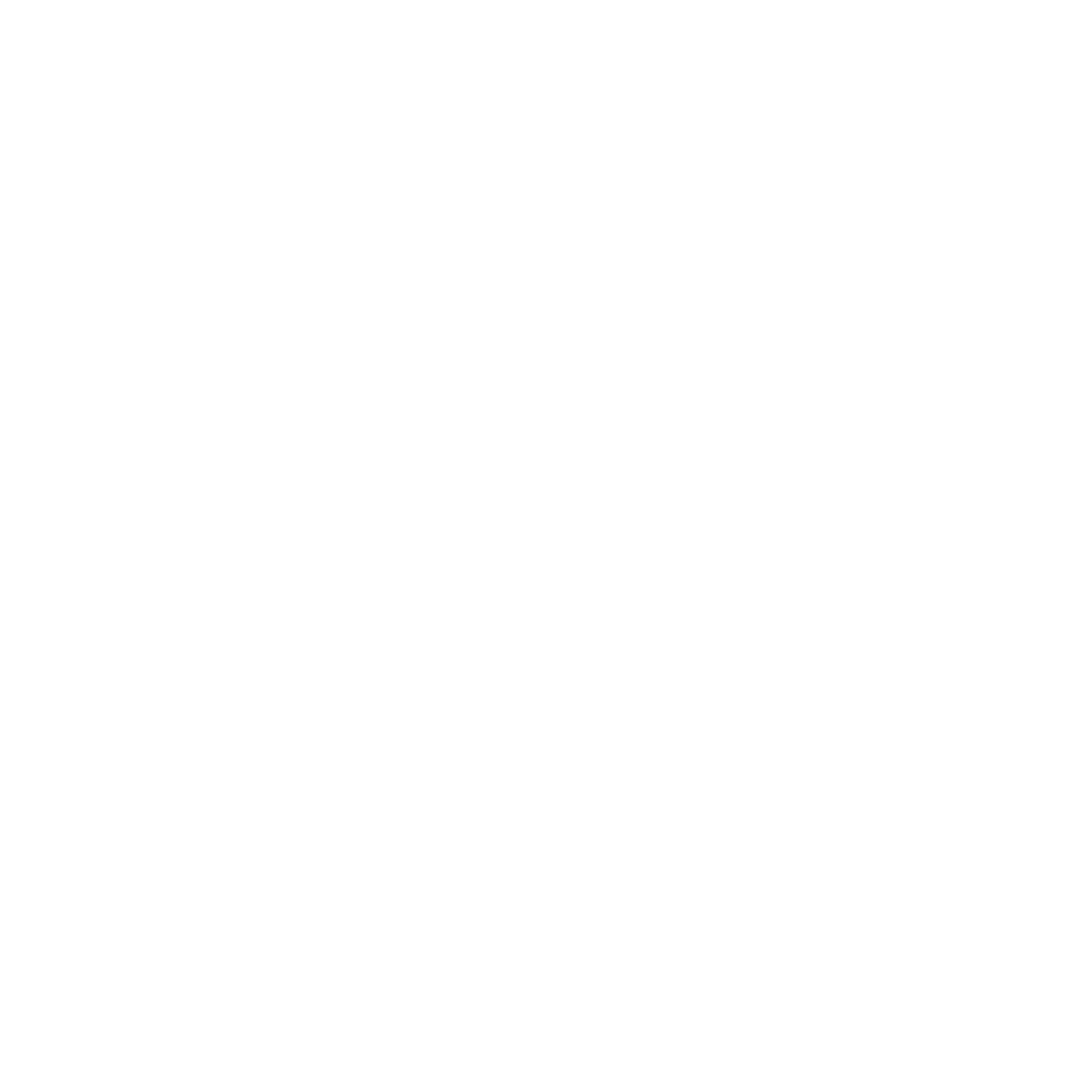 YEAR GROUP TWO
Lesson 1: What does it mean to make a commitment?  How might a Muslim show their commitment to their faith?
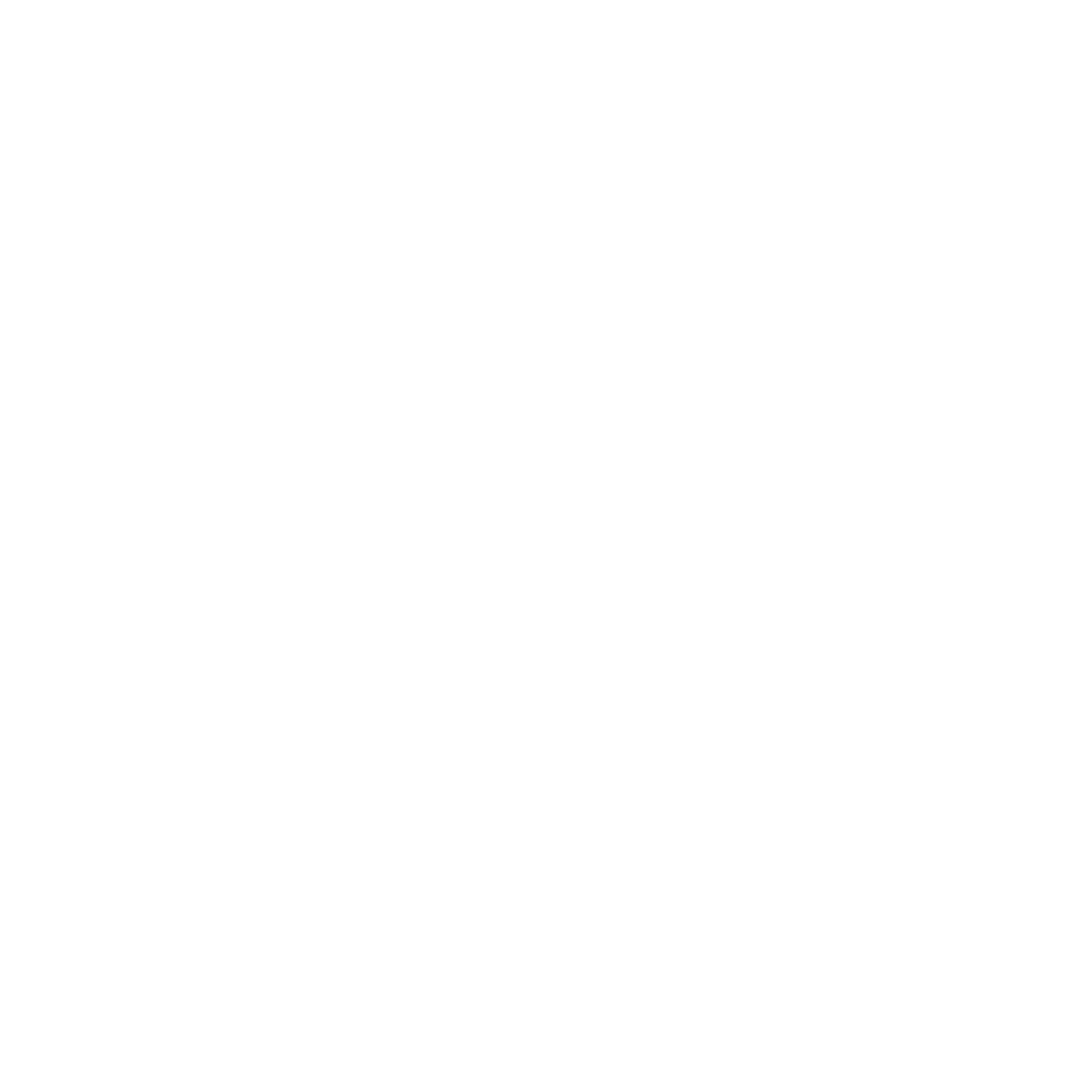 CORE CONCEPT: 
LIVING, VALUES, 
COMMITMENTS
Member of the Christian faith:
I will love my neighbour
I will pray every day
I will go to church
I will give some of my pocket money to charity
I will learn the stories of the Bible
 
Belonging to my family:
I will show kindness and love towards my family
I will share what I have with others
I will look out for family members who need my help
I will show respect to my parents and carers
I will aim to always do my best
 
 
Living a full and positive life:
Be kind and loving to everyone
To look out for others who are in need
Share what I have
Give thanks for what I have
Respect and take care of the environment
 
Plenary:  (Reflect and express)
Revisit the religious vocabulary for the lesson – the names of the five pillars.
 
Key questions:
What things have you put on your list that are similar and different to the five pillars?
Is it always easy to live by your five ingredients?  When might it be difficult?
Do you think it is easy for a Muslim to practise the five pillars?  When might it be difficult?
Do you think a Muslim who doesn’t follow the five pillars of Islam is less committed?
Implementation:  
Outlining how to introduce the religious content in the classroom and create learning opportunities from it.
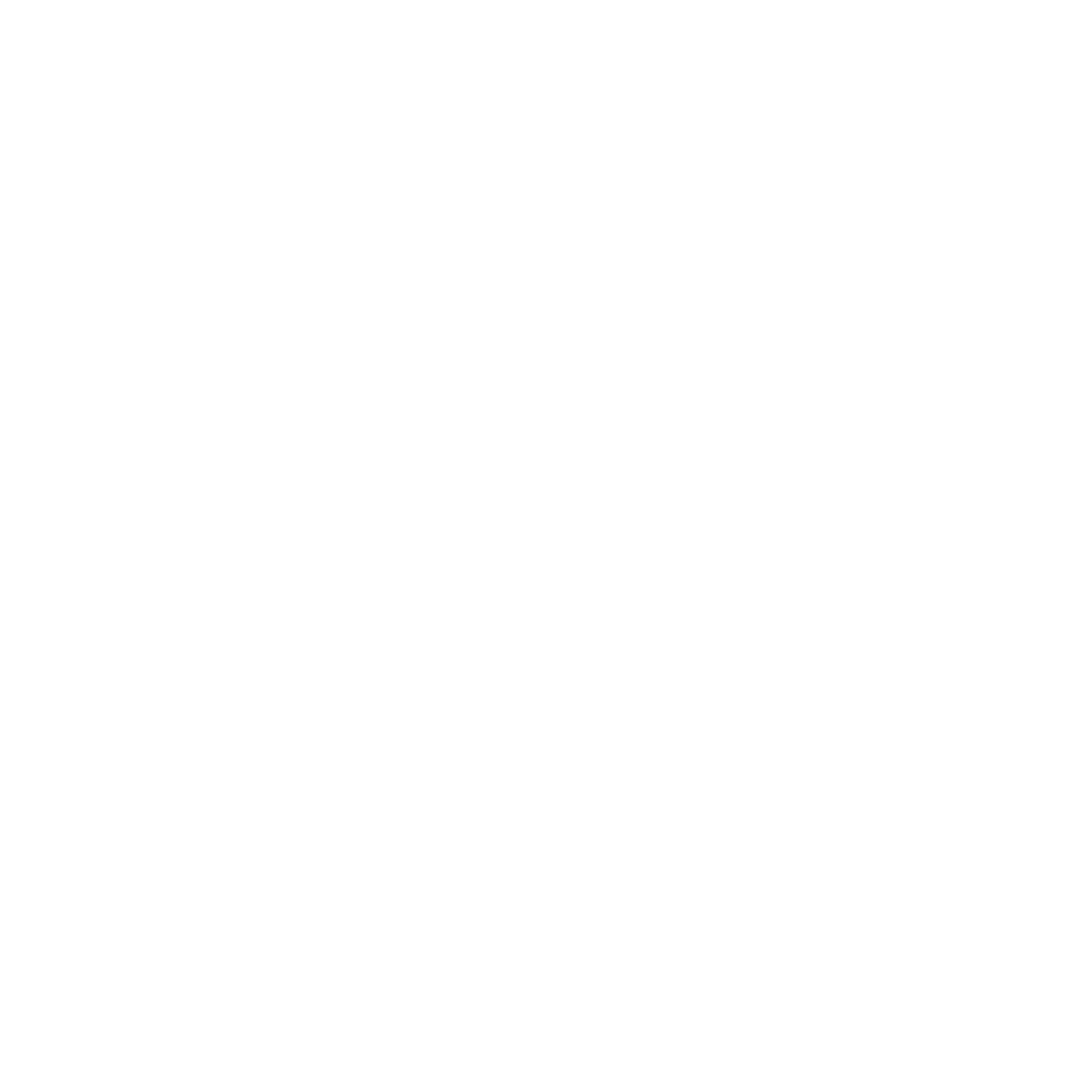 YEAR GROUP TWO
Lesson 1: What does it mean to make a commitment?  How might a Muslim show their commitment to their faith?
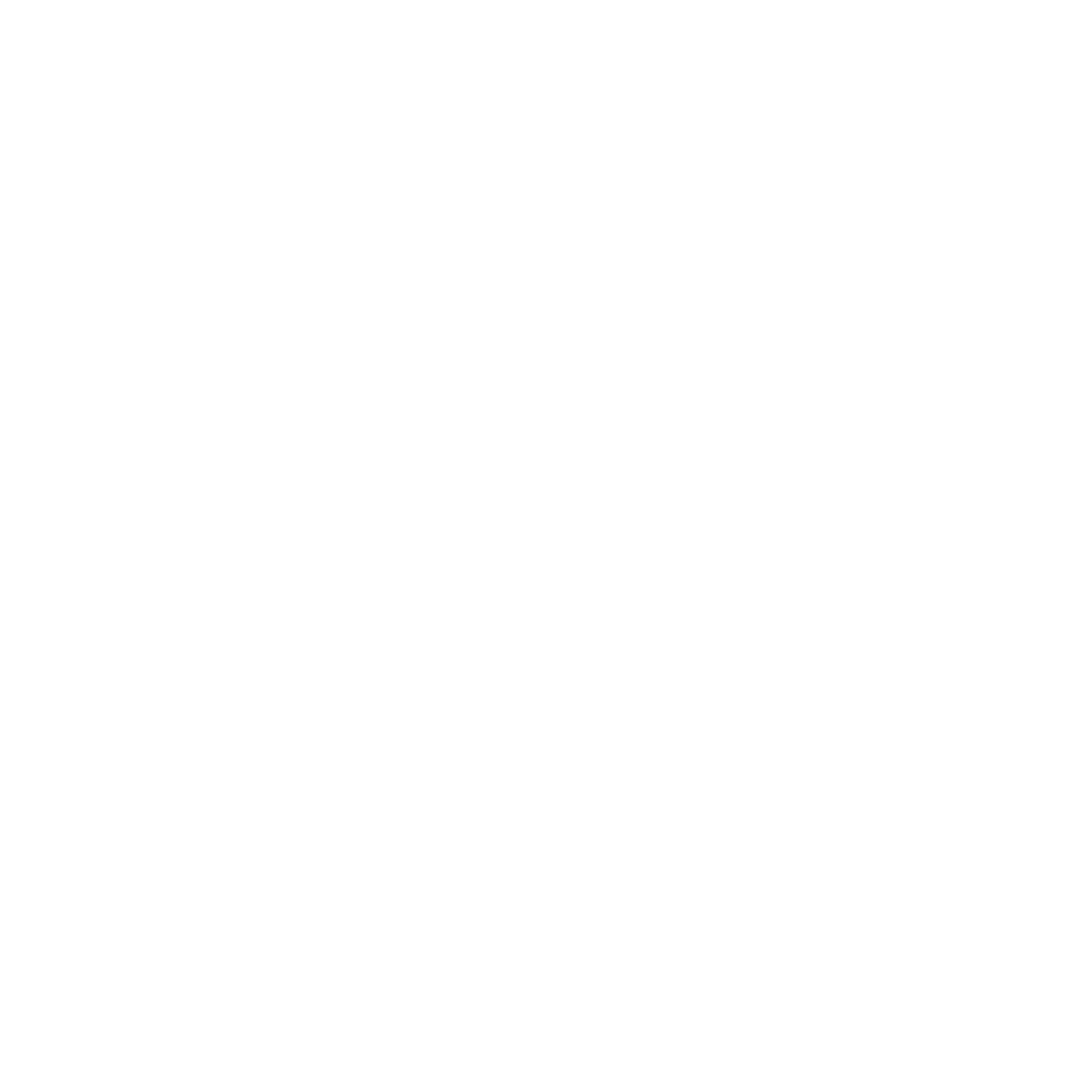 CORE CONCEPT: 
LIVING, VALUES, 
COMMITMENTS
The five pillars:
https://www.bbc.co.uk/teach/class-clips-video/religious-education-ks2-my-life-my-religion-what-is-islam/zbmrwty
Resources
Sensitivities
Be mindful of pupils for whom the concept of commitment is difficult to understand or for those who may have experienced trauma.
Be mindful of pupils who find it hard to feel a sense of belonging.
Impact

What do you notice as a teacher?
What do pupils say?
In this box, note down anything that you heard a pupil say that would provide evidence towards their progress in RE.
Note down anything significant an additional adult has noticed.
Note down anything significant that happened in the lesson that will have an impact on the next lesson.
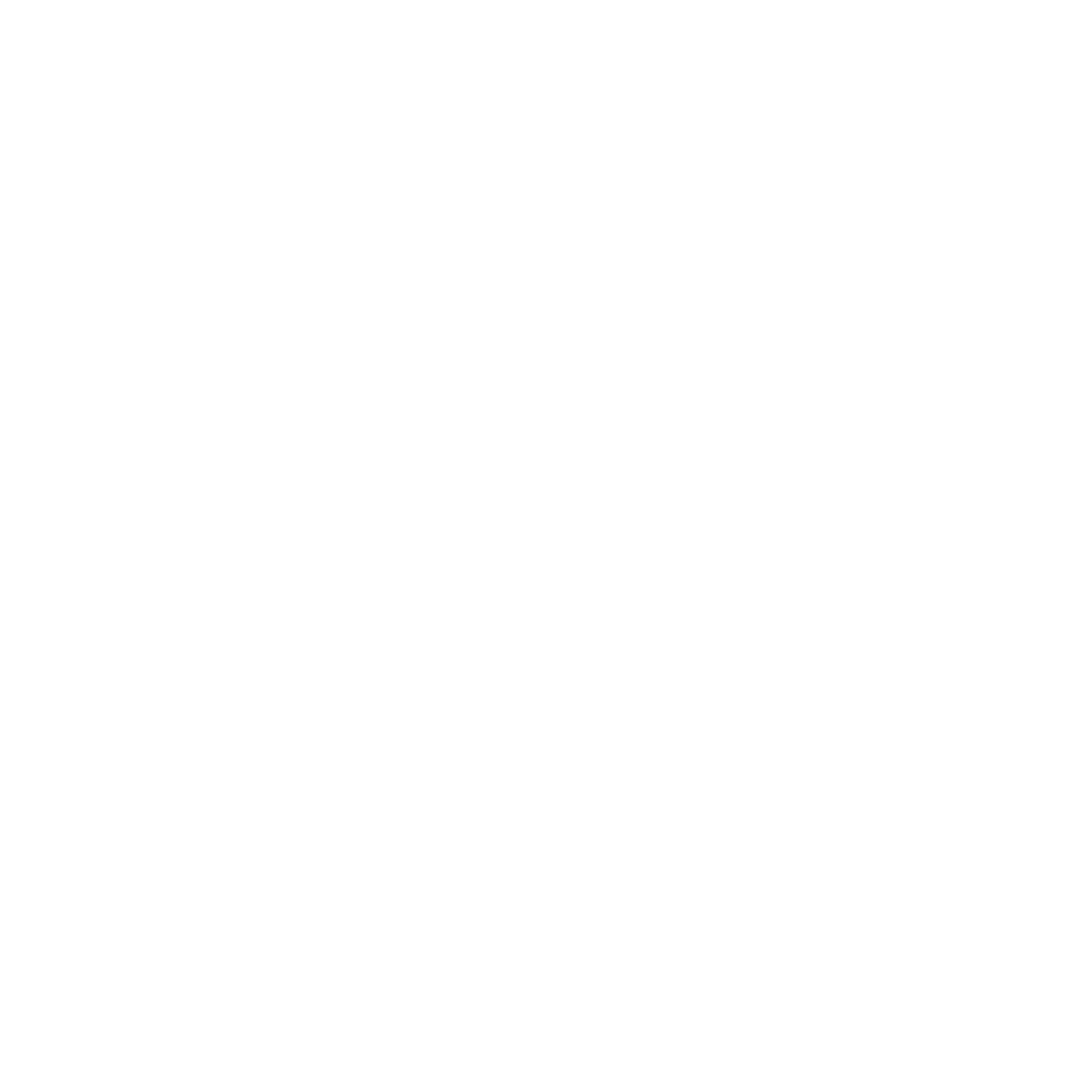 YEAR GROUP TWO
Lesson 2a & 2b: How does a Muslim show their commitment to God (Allah) through prayer and confession of faith? First & second pillars of Islam: Shahadah, Salat.
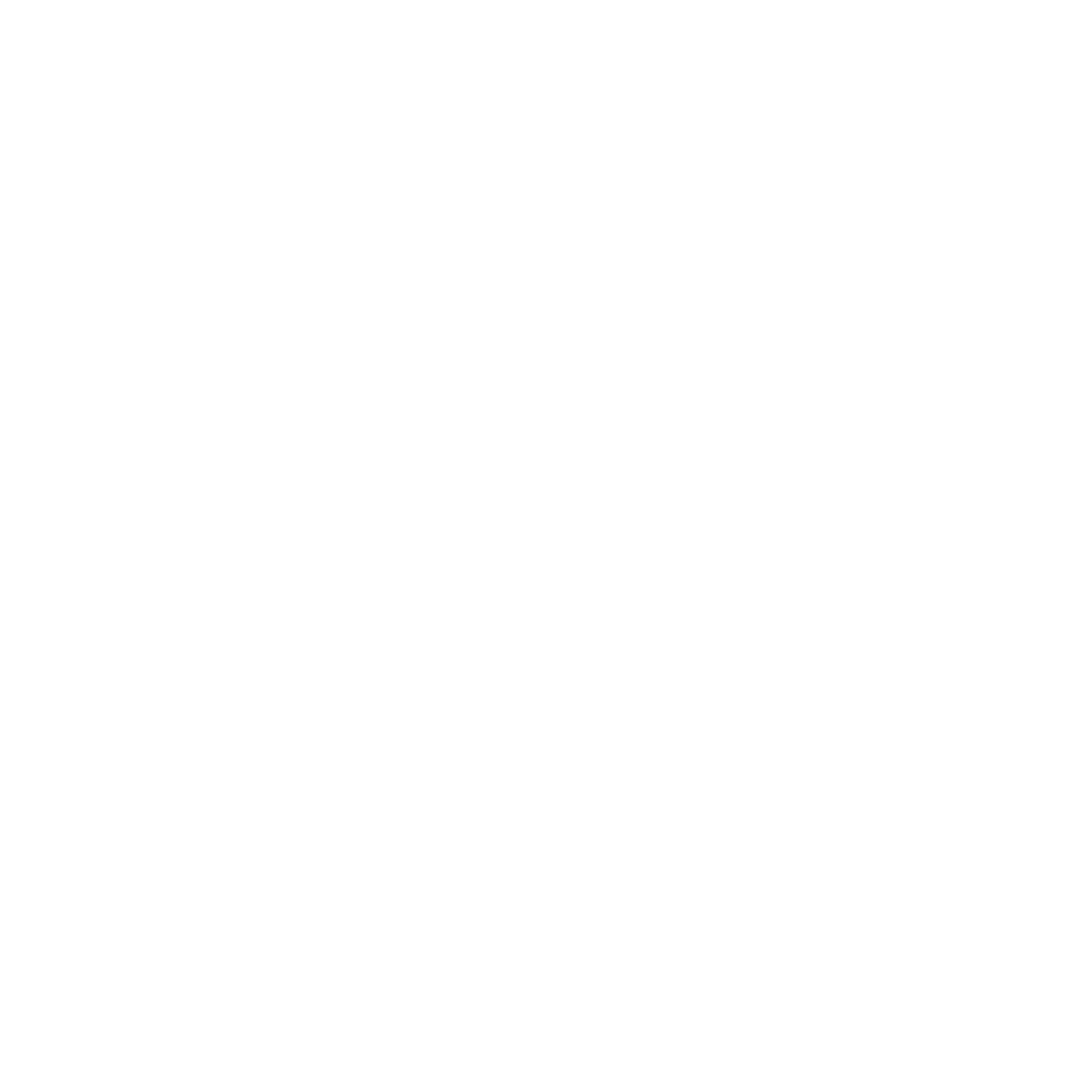 CORE CONCEPT: 
LIVING, VALUES, 
COMMITMENTS
To note:  
This lesson needs to be followed up with a visit to the local mosque.  Lesson 2b.
Intention: 
To give pupils opportunities to:
Know and understand the importance and significance of the first and second pillars of Islam in helping Muslims to show commitment to God (Allah).
Understand how a Muslim prays.
Know what the key features of a mosque are.
Why the mosque is important to many Muslims.
Ask questions.
 
Key religious vocabulary:    Shahadah, salat, mosque, wudu, Makkah, ka’bah, prayer mat, Islamic compass.
Implementation:  
Outlining how to introduce the religious content in the classroom and create learning opportunities from it.
Introduction:  
 
Recap on previous week’s learning:
 
Key knowledge checking:
To know what commitment means and be able to give an example of what someone might do to show commitment to something or someone.
Recall the names of the five pillars of Islam and know what they are.
Show pupils pictures of Muslims praying – remember to ensure the pictures are diverse and offer a global dimension to the faith.
 
Key question:
What do you already know about Muslim prayer?  (Pupils should be building on prior knowledge from the unit of learning taught in Year 1.)
 
Main teaching input:  (Investigate and explore)
 
Introduce this week’s question:  How does a Muslim show their commitment to God (Allah) through prayer and confession of faith? (First & second pillars of Islam: Shahada, Salat).
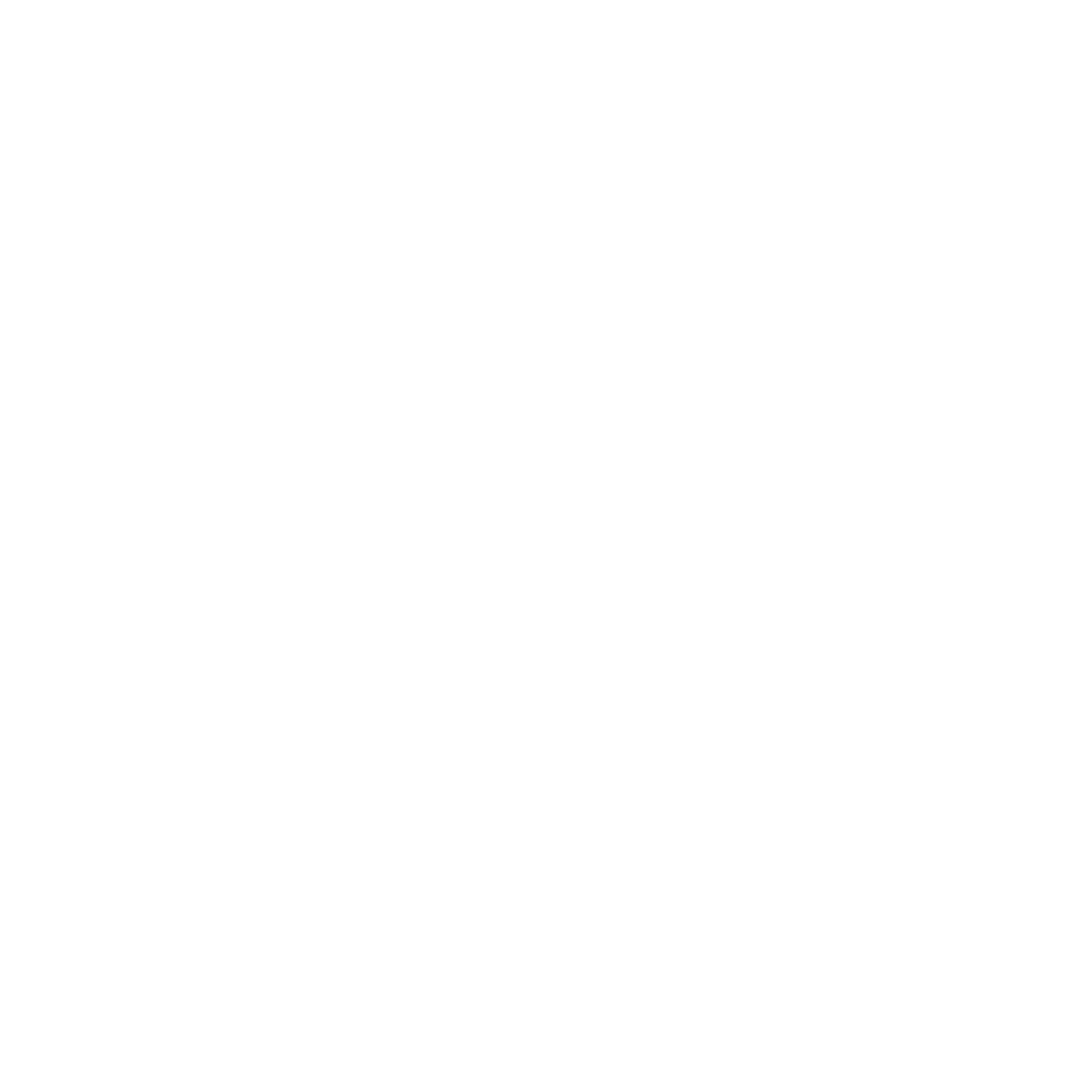 YEAR GROUP TWO
Lesson 2a & 2b: How does a Muslim show their commitment to God (Allah) through prayer and confession of faith? First & second pillars of Islam: Shahadah, Salat.
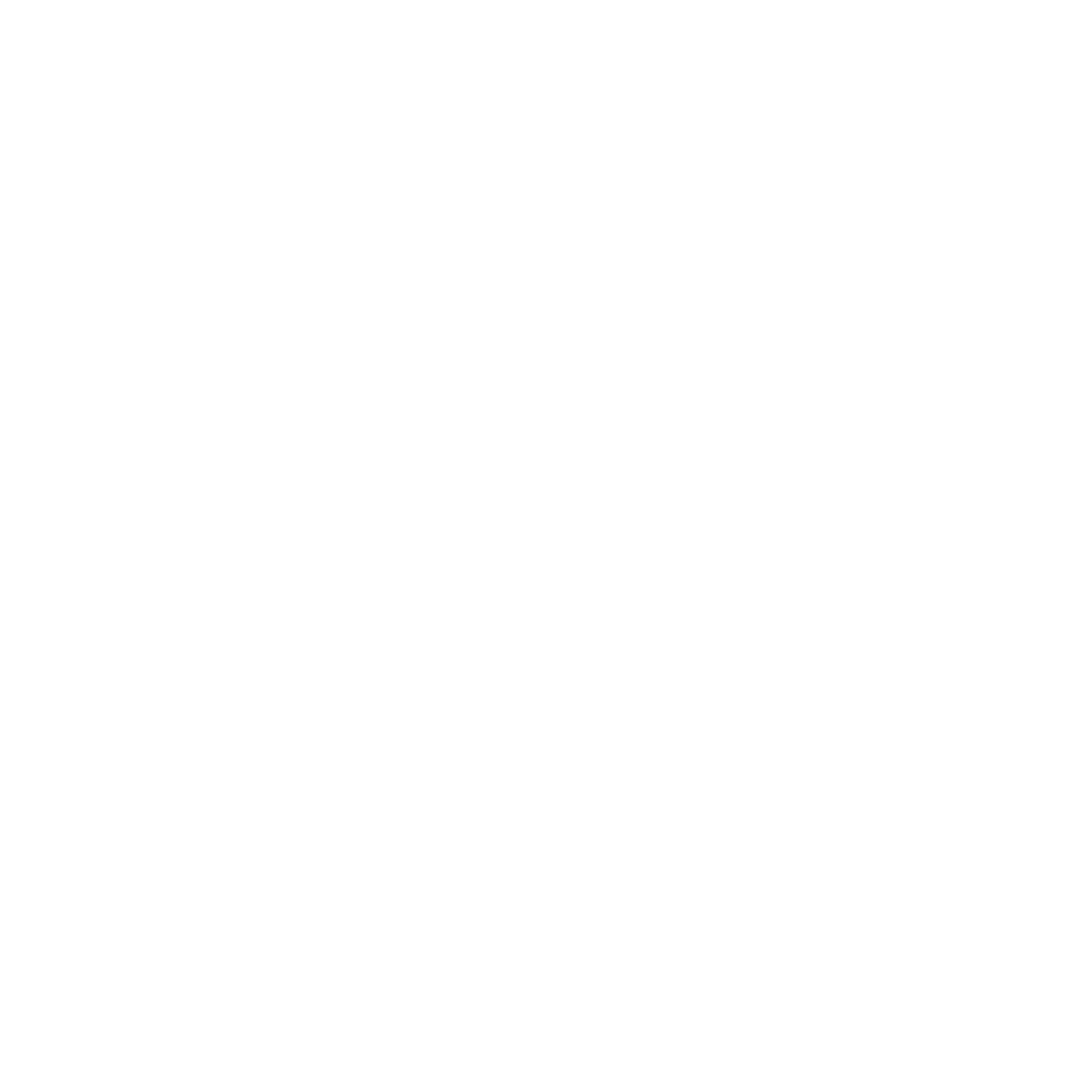 CORE CONCEPT: 
LIVING, VALUES, 
COMMITMENTS
Explain that the first pillar of Islam is the Shahadah – the confession of faith.
 
Watch the video clip that explains this:
https://www.bbc.co.uk/bitesize/clips/zn6sb9q
 

The confession of faith:
There is no god but the one God – Allah.
Muhammad (pbuh) is the messenger of God.
 

Key question:
Why do you think it is important for a Muslim to say this out aloud?
 
Salah:  Begin with odd one out:  Show pupils a number of objects and see if they can identify which one is the odd one out and explain why.
 

Objects:  Prayer mat, compass, mosque, water. 
 


Silent conversation:  Model for pupils how this works.
 
Objects are placed on separate tables.  Pupils move around the class and write down on a large sheet of paper what they know about the object and how it links to prayer for a Muslim.  Pupils can also ask questions and answer other pupils’ questions if they know the answer.
Implementation:  
Outlining how to introduce the religious content in the classroom and create learning opportunities from it.
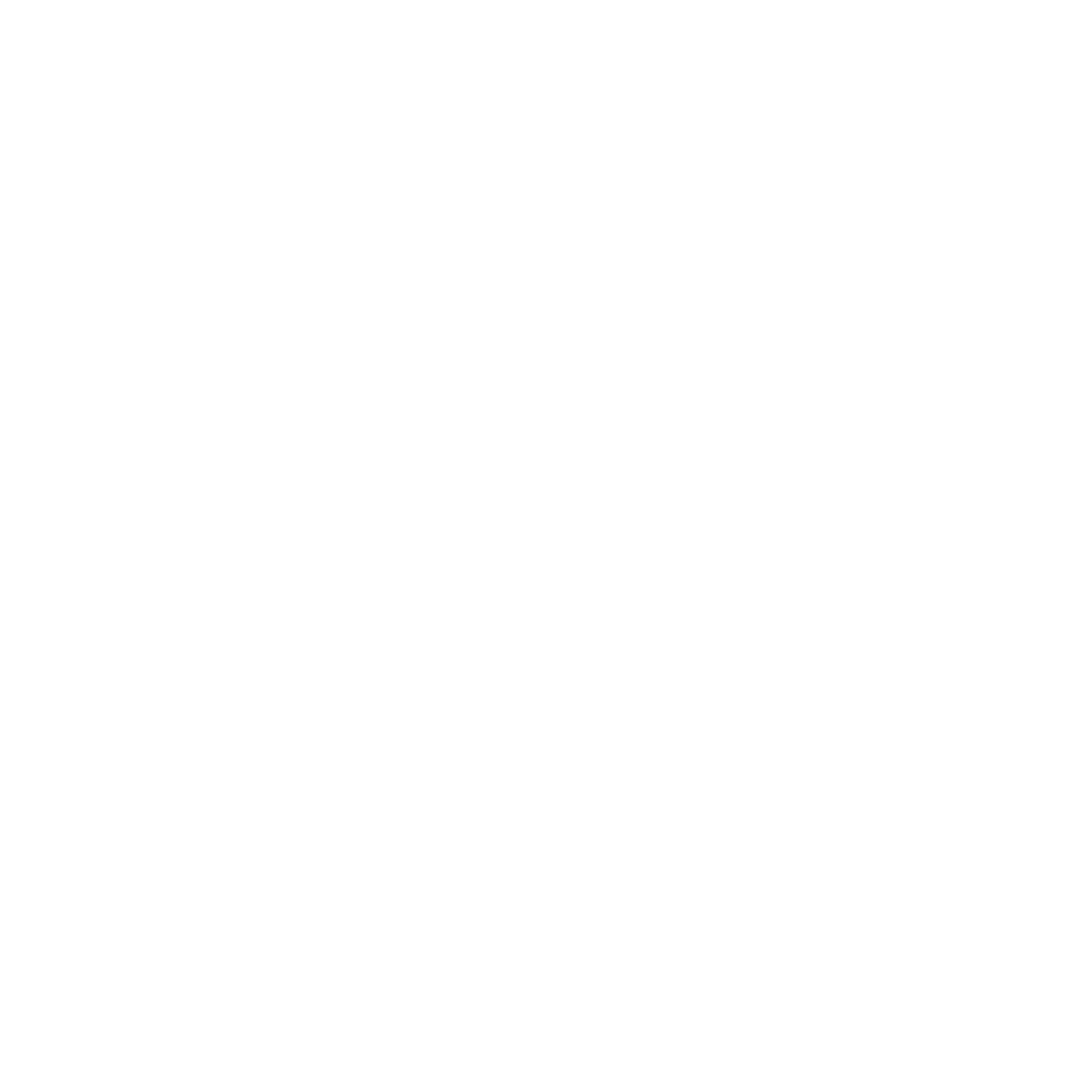 YEAR GROUP TWO
Lesson 2a & 2b: How does a Muslim show their commitment to God (Allah) through prayer and confession of faith? First & second pillars of Islam: Shahadah, Salat.
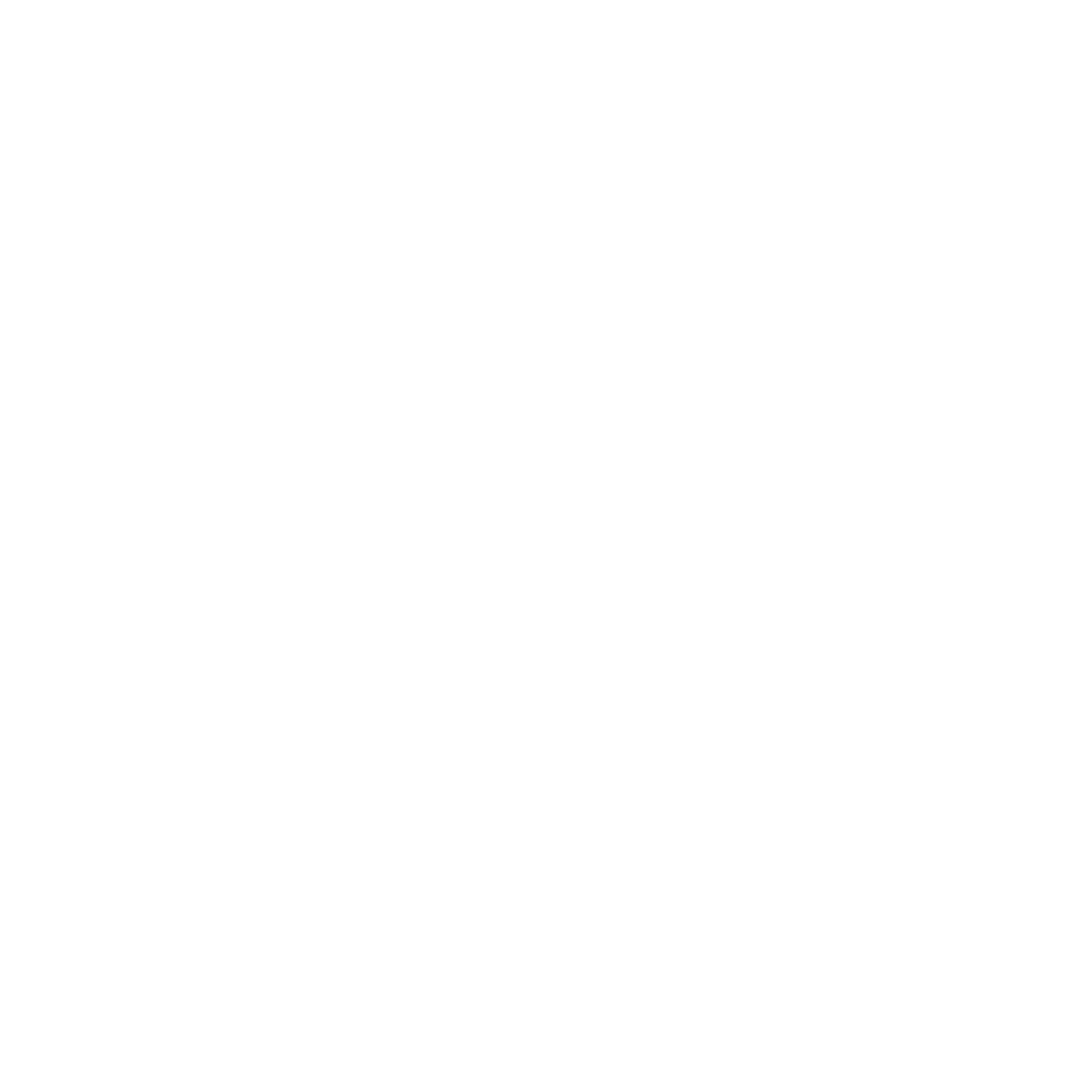 CORE CONCEPT: 
LIVING, VALUES, 
COMMITMENTS
Differentiation:  Pupils are given facts about each item on separate pieces of card.  Pupils decide which fact links with which object.
 
Key points for pupils to understand:  (Refer to background knowledge for teachers.)
Muslim prayer can take place anywhere but at set times.  
Muslims do not have to go to a mosque to pray.  
People face the direction of Makkah which is the site of the Ka’bah (cube), the holiest site for Muslims.
Many Muslims will use a prayer mat because it marks out a clean place.
It is recommended that Muslims perform wudu before praying.
Men are encouraged to pray in congregation – go to the mosque.  
Women do not have to pray in congregation.   
Lunch time prayer on the Friday is the main prayer of the week for men.
 

Focus on prayer in the mosque – this will build on from the prior unit of learning taught in Year 1.
 


Begin by watching the video clip below – Friday prayer in a mosque.
https://www.bbc.co.uk/bitesize/clips/z74wmp3
 
Explain the key features of a mosque and what happens in a mosque.  (Refer to background knowledge for teachers.)
 
If possible, and only if you have permission from the Iman, use photos of the mosque you will be visiting for this teaching point.
Implementation:  
Outlining how to introduce the religious content in the classroom and create learning opportunities from it.
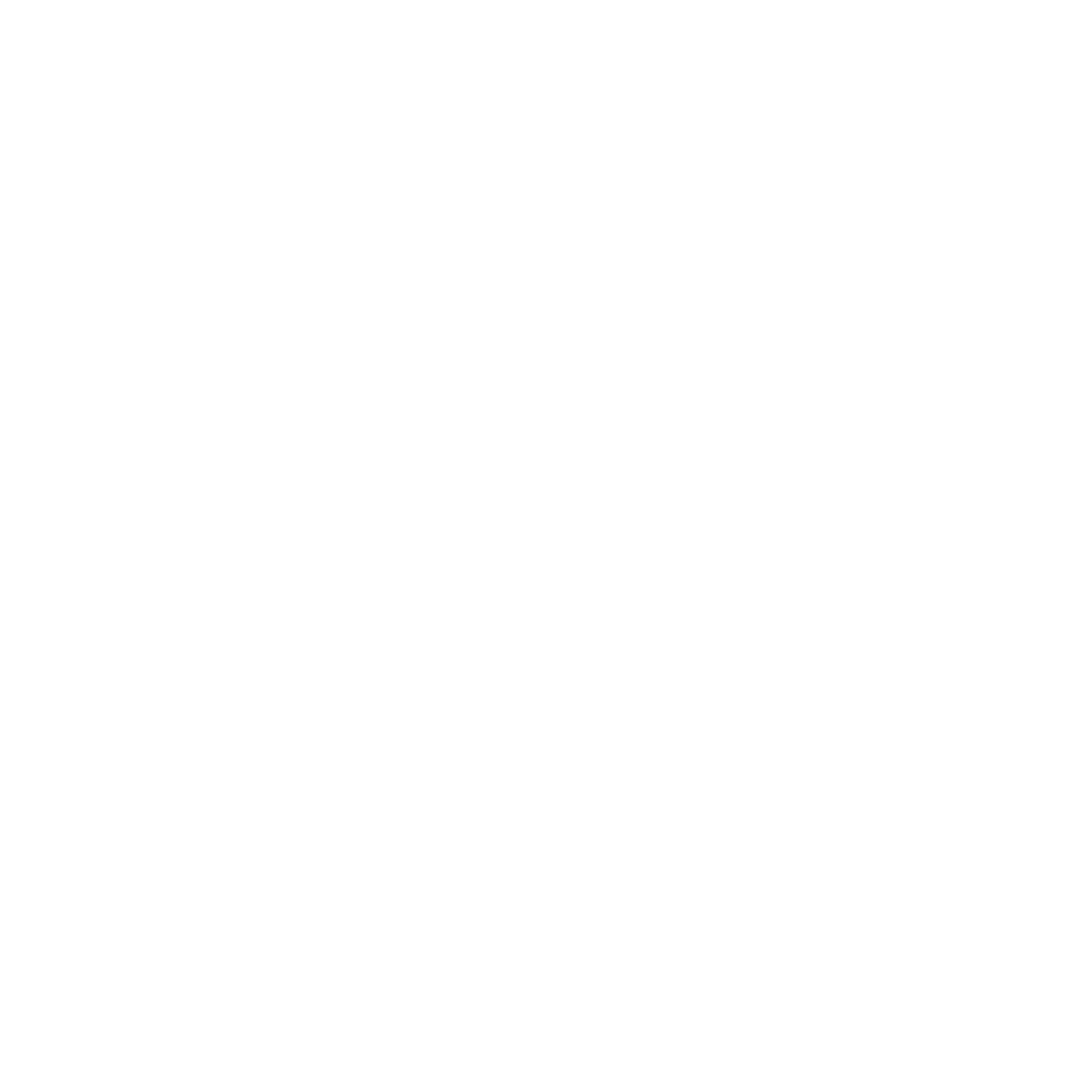 YEAR GROUP TWO
Lesson 2a & 2b: How does a Muslim show their commitment to God (Allah) through prayer and confession of faith? First & second pillars of Islam: Shahadah, Salat.
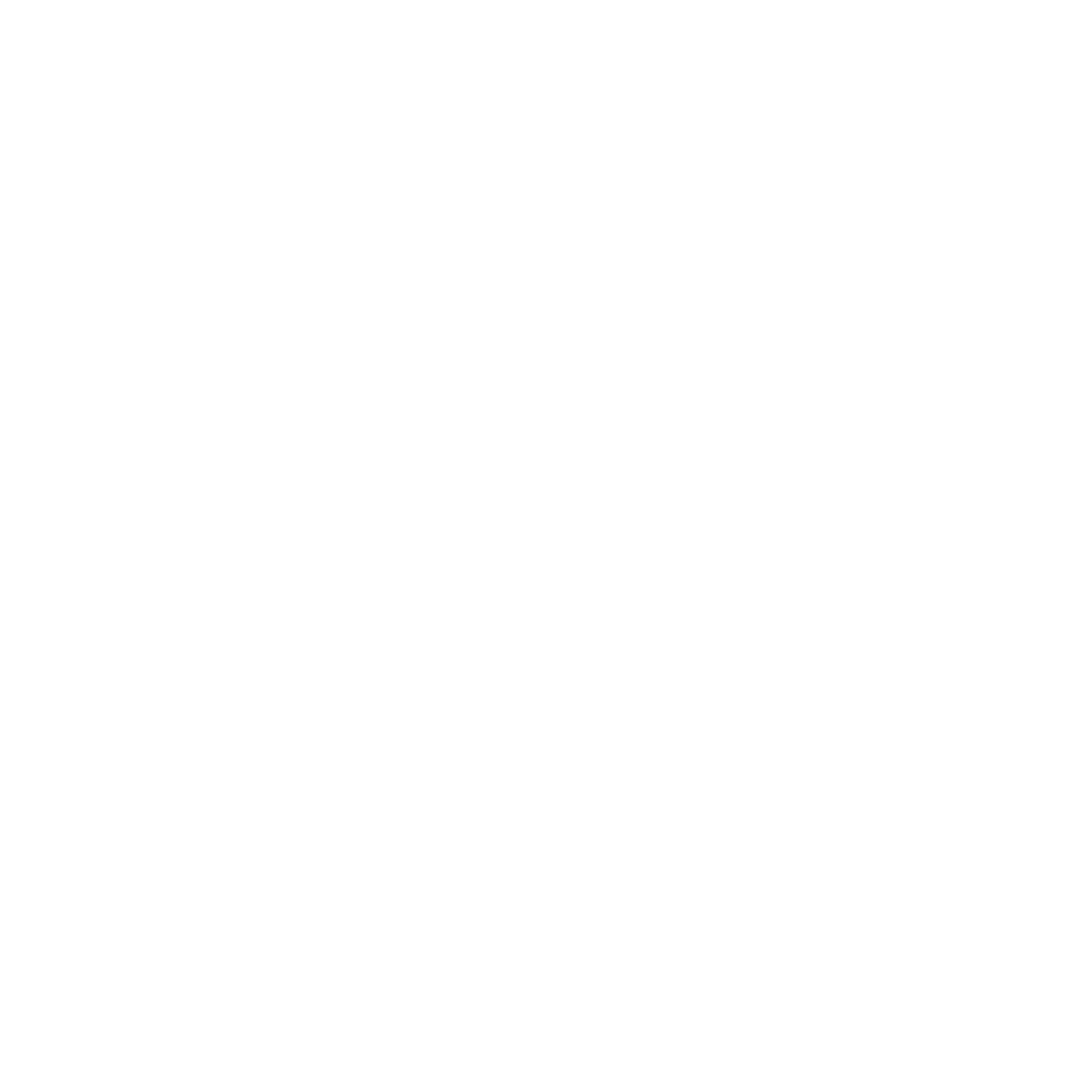 CORE CONCEPT: 
LIVING, VALUES, 
COMMITMENTS
Main activity:  (Evaluate and communicate)
 
In groups of three, pupils write three questions they would like to ask when they visit the mosque.   If a visit is not possible, invite a practising Muslim to school to answer the questions and give pupils the experience of meeting a person from the faith community.
 
Model for pupils what a good question would be:
 
E.g.:  
Does praying with others feel different to praying alone?
Do you think being in a mosque to pray makes the prayer more significant?
How does hearing the Iman speak help you to pray?
Do people only come to the mosque to pray?
What difference does prayer make to your daily life?
  
 
 

Plenary:  (Reflect and express)
 
Do you think a Muslim, who prays five times a day, is drawn close to God (Allah) compared to a Muslim who doesn’t pray five times a day? 
How might praying five times a day affect a Muslim’s daily life?  When would it be easy to do /hard to do?
Implementation:  
Outlining how to introduce the religious content in the classroom and create learning opportunities from it.
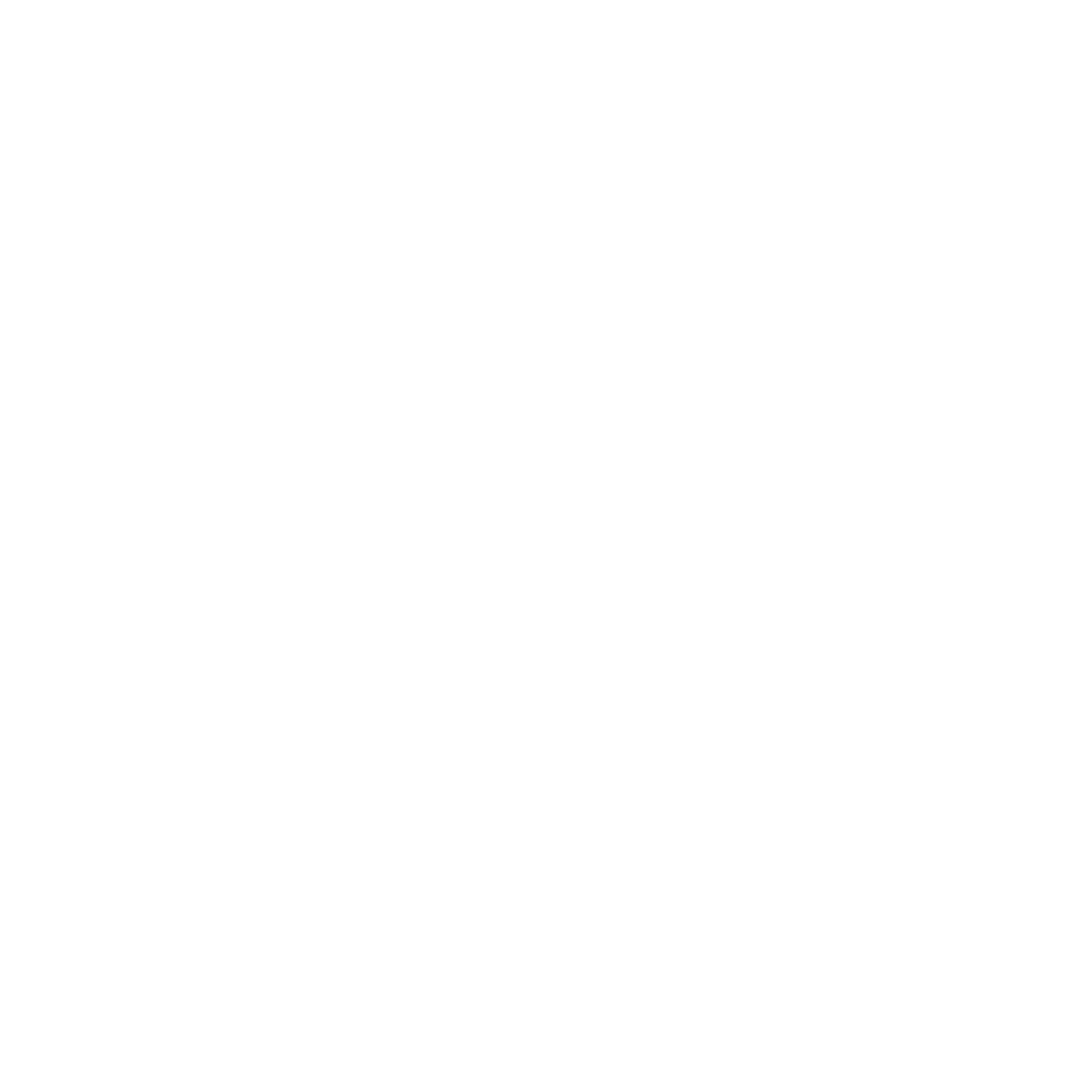 YEAR GROUP TWO
Lesson 2a & 2b: How does a Muslim show their commitment to God (Allah) through prayer and confession of faith? First & second pillars of Islam: Shahadah, Salat.
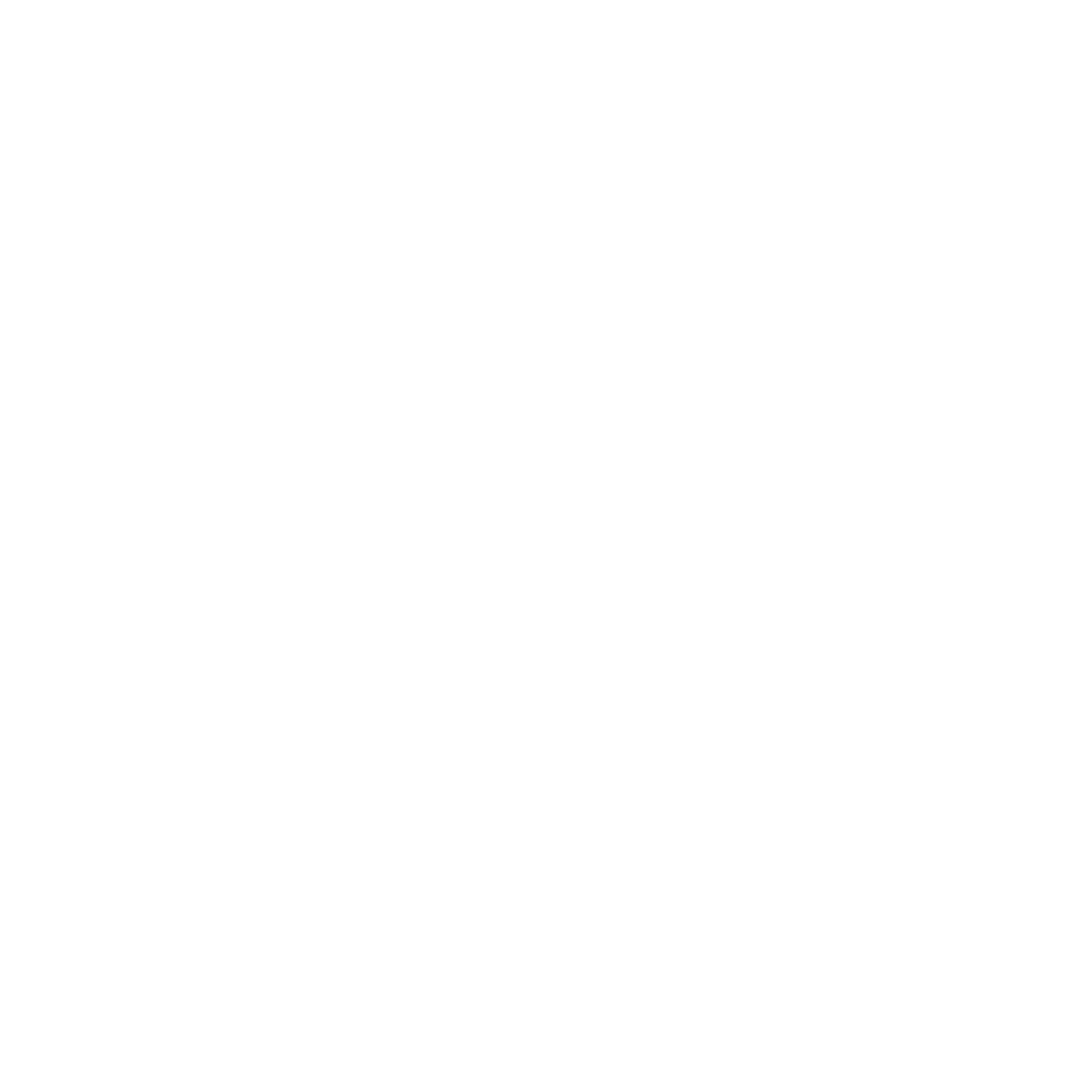 CORE CONCEPT: 
LIVING, VALUES, 
COMMITMENTS
Lesson 2b

Things to consider when visiting a mosque:  
Ensure pupils and adults are well prepared and know what will be expected of them when visiting a mosque:  Removal of shoes and women may be asked to cover their heads with a scarf.
Ensure pupils and adults are very aware that they are visiting a sacred place that is very significant to a faith community.
Ensure you have visited the mosque before you take the pupils.
Meet the person who will be leading the tour and brief them on what you are expecting and hoping to gain from the visit.  Inform the person leading the tour of how the learning fits into the unit of learning.  Where possible see if the person would be willing to show the pupils the process of wudu and the prayer actions.  Do not ask pupils to participate in any acts of worship during the visit.
Provide the person leading the tour with a selection of questions the pupils have created in advance of the visit.
 
During the visit:
Allow time for pupils to explore the key features of the mosque.  
Ensure pupils do not draw pictures of humans or living things when in the mosque.
Allow time for pupils to be silent in the mosque and to think about what cannot be seen.  Eg:  peace, the atmosphere, thoughtfulness, the presence of Allah.  What other words might the pupils use to describe the things that cannot be seen?


Follow up back at school:
 
Circle time:
Return to the pupils’ questions.  
 
Key questions:
What do we now know that we didn’t know before?
What words did you come up with to describe the things we could not see in the mosque?  Allow time for pupils to expand and reflect on these further.
Implementation:  
Outlining how to introduce the religious content in the classroom and create learning opportunities from it.
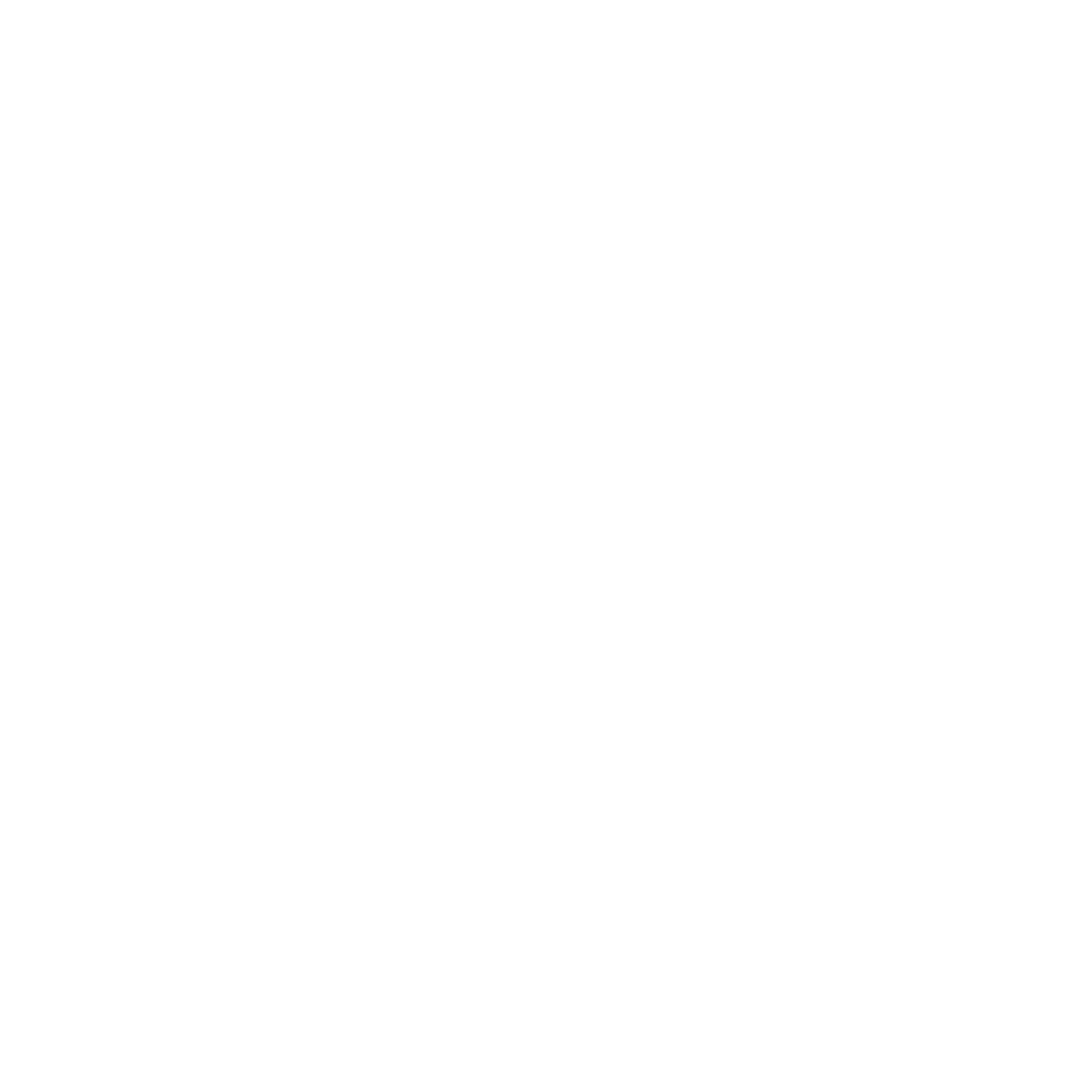 YEAR GROUP TWO
Lesson 2a & 2b: How does a Muslim show their commitment to God (Allah) through prayer and confession of faith? First & second pillars of Islam: Shahadah, Salat.
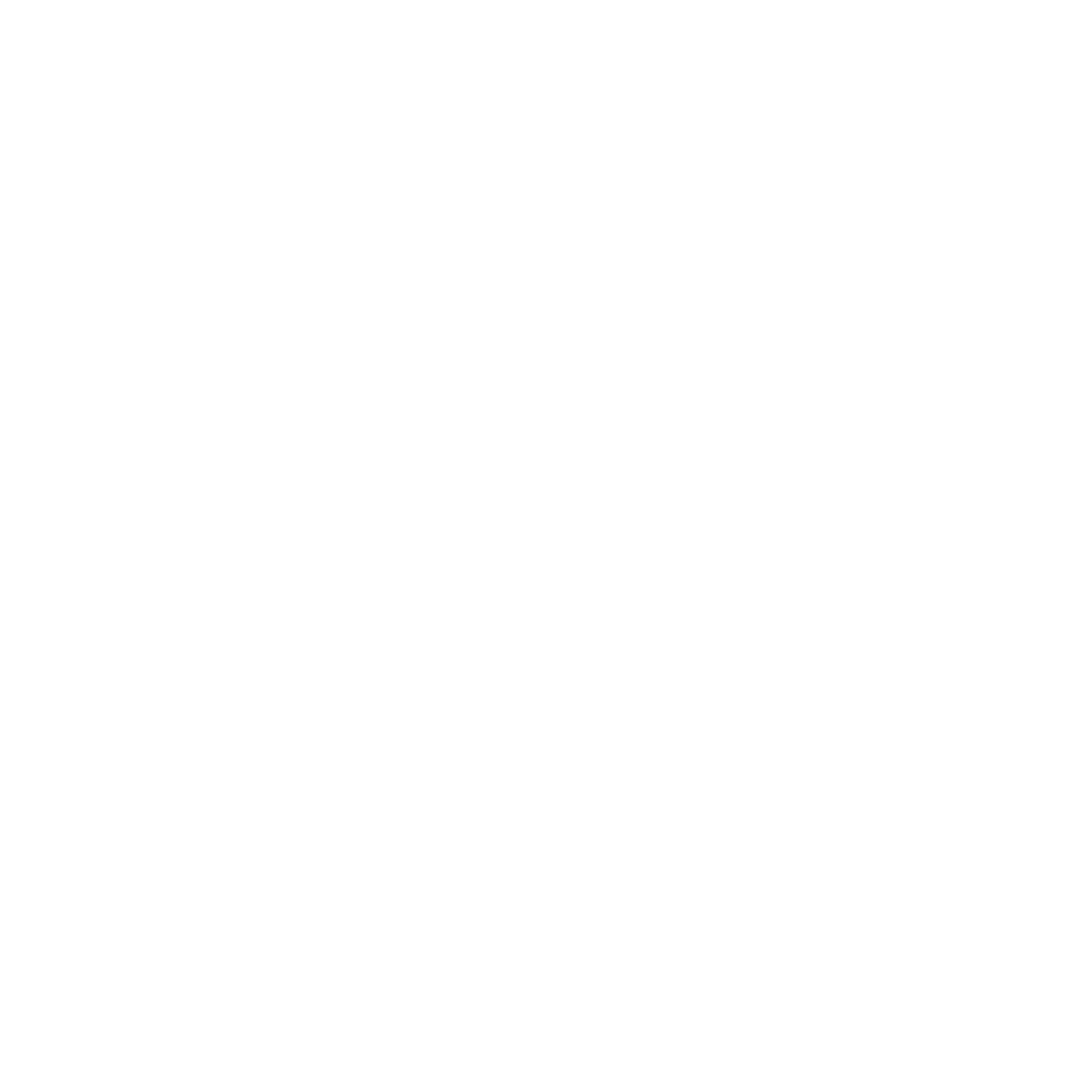 CORE CONCEPT: 
LIVING, VALUES, 
COMMITMENTS
Friday prayers:
https://www.bbc.co.uk/bitesize/clips/z74wmp3     
The name of a mosque to visit – if you have a local mosque then visit this one.
Resources
Sensitivities
Ensure pupils and adults are fully aware of what will be expected of them and the protocol when they visit the mosque.
Ensure pupils and adults are fully aware that they are visiting a sacred place that has real significance for a faith community.
Ensure pupils do not draw any images of God, the prophet Muhammad (pbuh) or any living things.
Ensure, as the teacher, you visit the mosque prior to the visit and meet with the person leading the tour.
Ensure you fully brief the person as to what you wish the pupils to learn from the visit and provide them with the pupils’ questions in advance.
Impact

What do you notice as a teacher?
What do pupils say?
In this box, note down anything that you heard a pupil say that would provide evidence towards their progress in RE.
Note down anything significant an additional adult has noticed.
Note down anything significant that happened in the lesson that will have an impact on the next lesson.
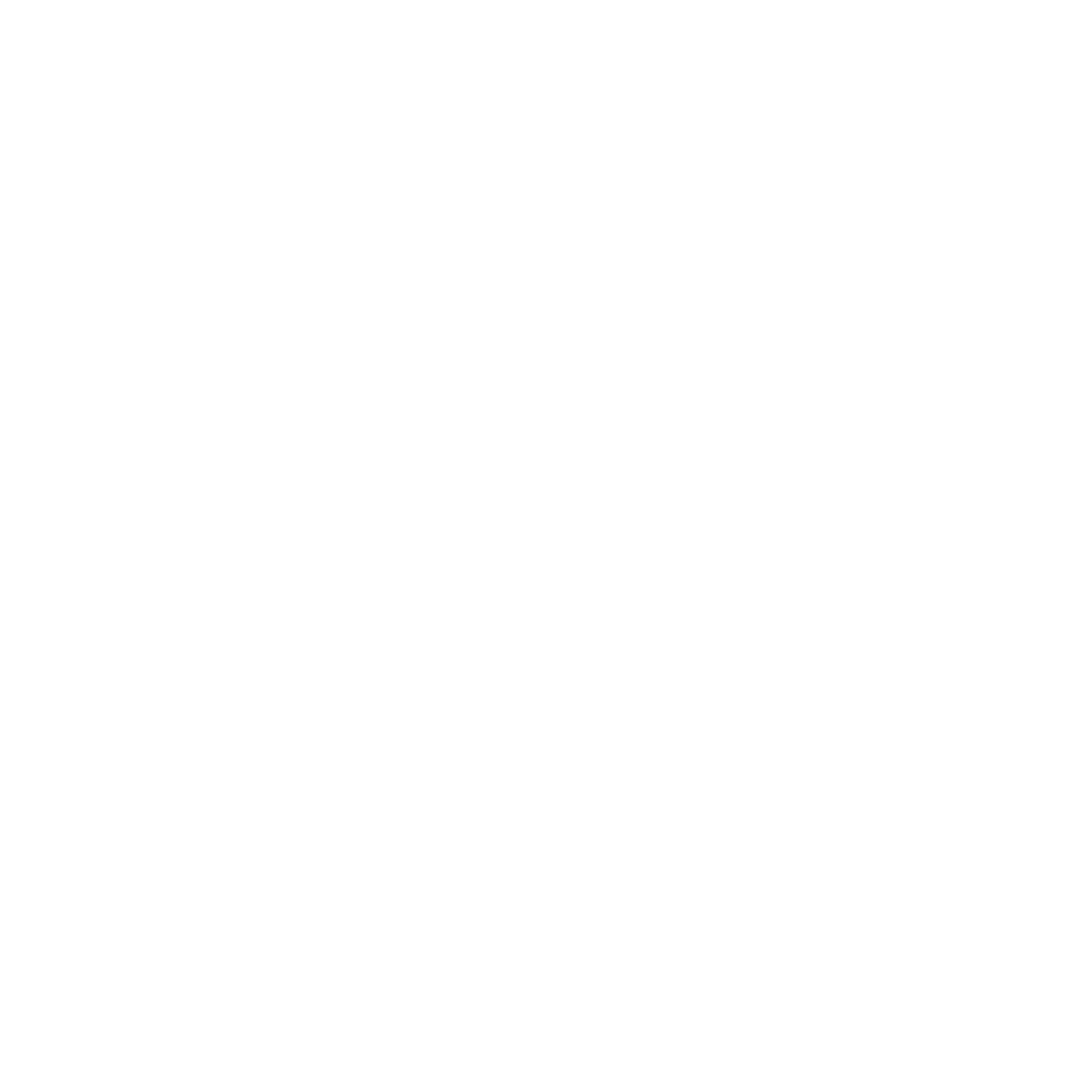 YEAR GROUP TWO
Lesson 3: How does giving to charity show a commitment to God (Allah)? The third pillar of Islam: Zakat.
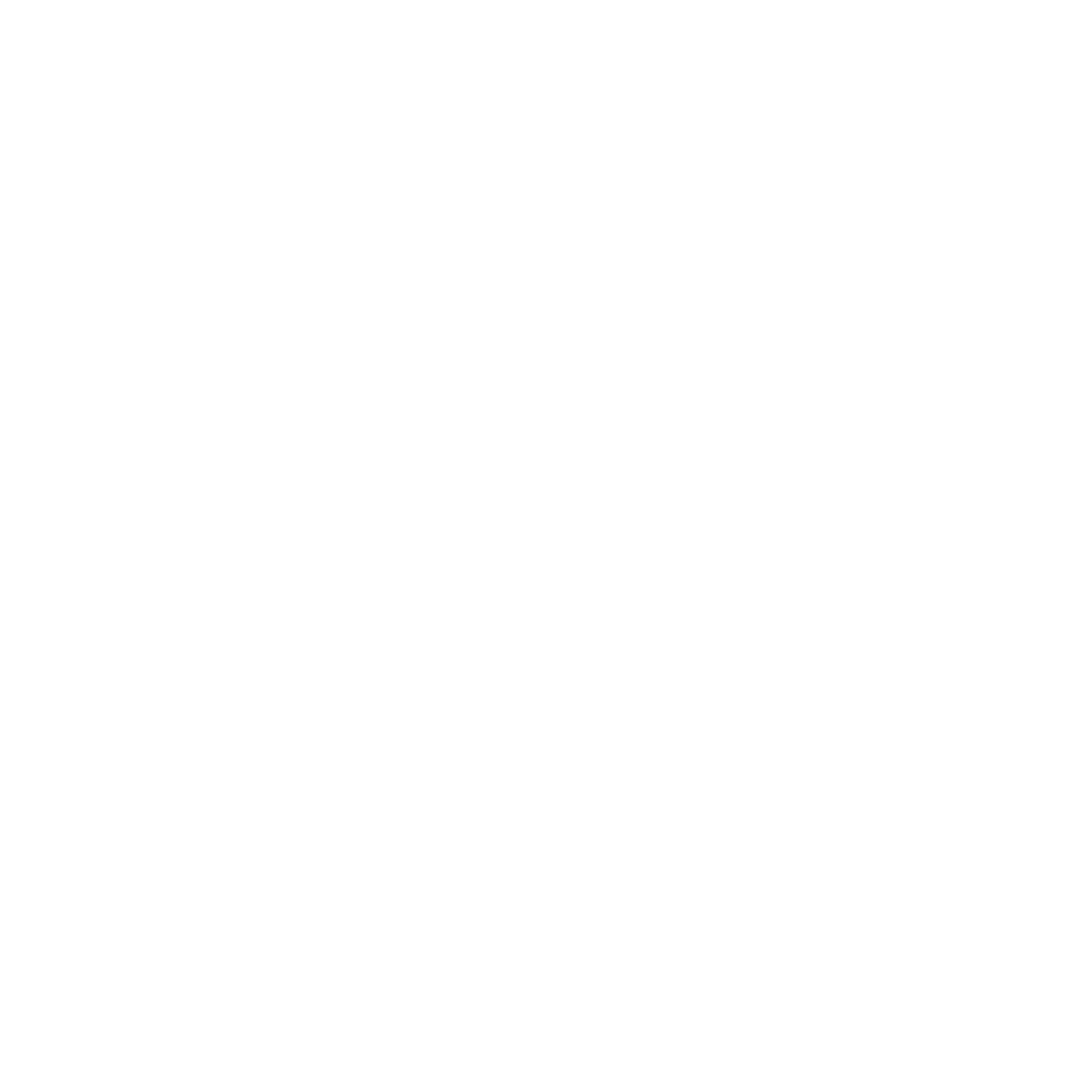 CORE CONCEPT: 
LIVING, VALUES, 
COMMITMENTS
To note:  
Time will need to be allocated to carry out their acts of charity.
Intention: 
To give pupils opportunities to:
Know what Zakat is.
Know that giving for a Muslim shows commitment to God (Allah).
Explore what it means to give and why this is important for everyone.
Say what is important to them and begin to express their ideas and opinions.
 
Key religious vocabulary: Zakat, charity.
Implementation:  
Outlining how to introduce the religious content in the classroom and create learning opportunities from it.
Introduction:  
 
Recap on previous week’s learning:
 
Key knowledge checking:
Muslim prayer can take place anywhere but at set times.  
Muslims do not have to go to a mosque to pray.  
People face the direction of Makkah which is the site of the Ka’bah (cube), the holiest site for Muslims.
Many Muslims will use a prayer mat because it marks out a clean place.
It is recommended that Muslims perform wudu before praying.
Men are encouraged to pray in congregation – go to the mosque.  
Women do not have to pray in congregation.   
Lunch time prayer on the Friday is the main prayer of the week for men.
 
Main teaching input:  (Investigate and explore)
 
Introduce this week’s question:  How does giving to charity show a commitment to God (Allah)?
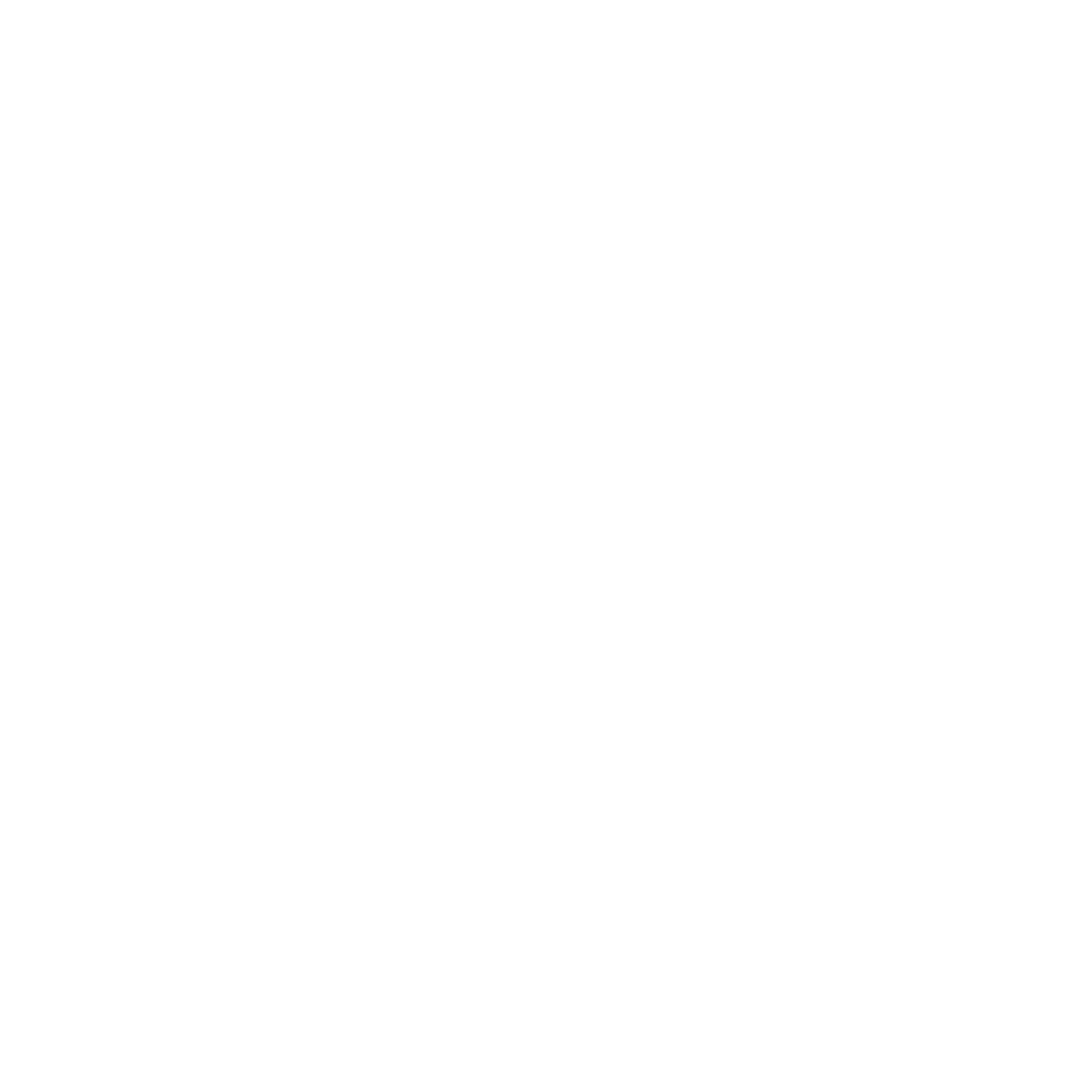 YEAR GROUP TWO
Lesson 3: How does giving to charity show a commitment to God (Allah)? The third pillar of Islam: Zakat.
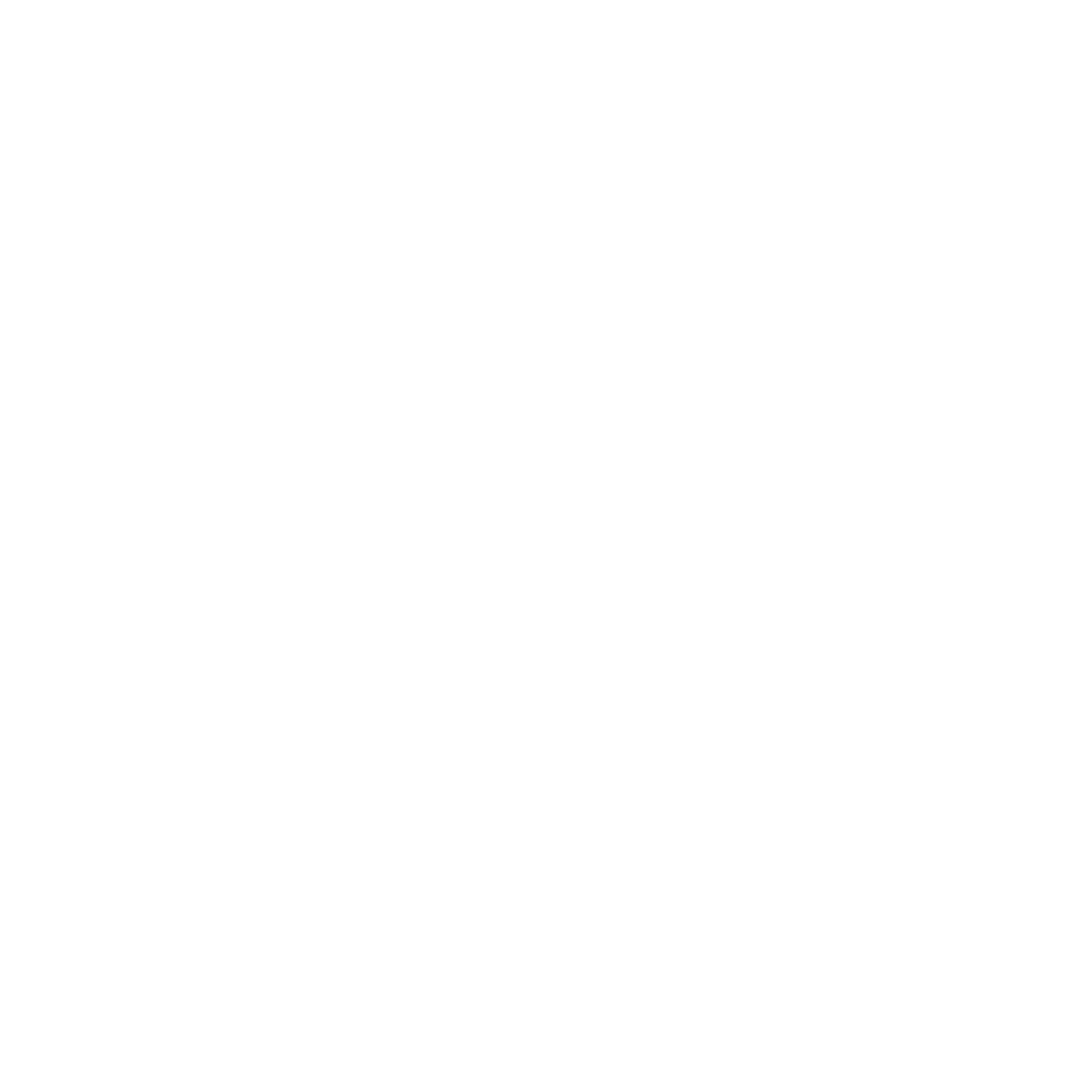 CORE CONCEPT: 
LIVING, VALUES, 
COMMITMENTS
Key question:
Why do think giving is important?
In what ways do you give to others?

Introduce pupils to the third pillar of Islam – Zakat.  (Refer to background knowledge for teachers.)
 
Discussion task:  (See appendix lesson 3.)
Explain to pupils that we can give in many different ways – money, time, friendship, service, our commitment etc.
 
Main activity:  (Evaluate and communicate)
Working as a whole class or in groups of five.
Pupils decide what act of charity they would like to do and for whom.  It may involve raising money and giving to charity but it may also involve giving in another way – time, acts of service, acts of kindness.
 
Teachers provide pupils with a bank of ideas/possibilities and things to consider.
Things to consider:
How could this charity work be an expression of the school’s vision?
Could the charity work link in with the courageous advocacy work the school might be involved in?
Does the school have a global link and if so, what could the children do in relation to this?
Could the charity work involve reaching out to members of the community?  Eg – putting on a concert for a care home.  (This could be done virtually or in person).  Sending a gift parcel (pupils to decide what goes in the parcel – ie cards/pieces of artwork/bookmarks with messages of friendship on them, a film that could be shown of pupils singing etc to members of a care home.  Visiting a care home.  Putting on a tea party for the elderly in the community.
Could the pupils be involved in acts of service for the school community for a week?  Eg:  helping keep the grounds clean.  Be involved in recycling for the week, helping in the dining room, being a reading buddy one afternoon in the reception class.
 
Plenary:  (Reflect and express)
In preparing your event, what have you learnt about giving to others and about yourself?
How do you think giving money for a Muslim, shows commitment to God  (Allah)?
Do you think a Muslim, who doesn’t or who isn’t able to give money to charity, is less committed?
Implementation:  
Outlining how to introduce the religious content in the classroom and create learning opportunities from it.
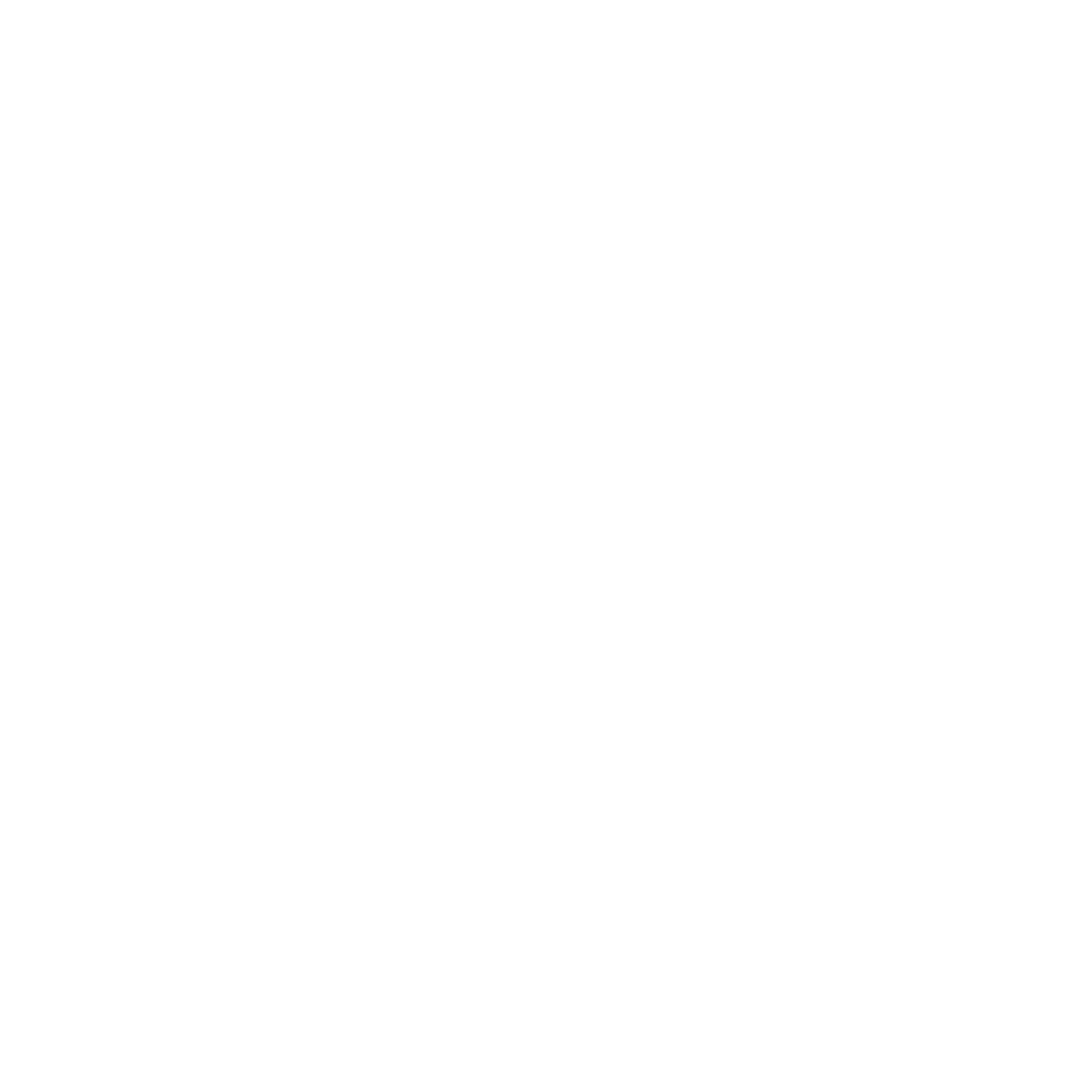 YEAR GROUP TWO
Lesson 3: How does giving to charity show a commitment to God (Allah)? The third pillar of Islam: Zakat.
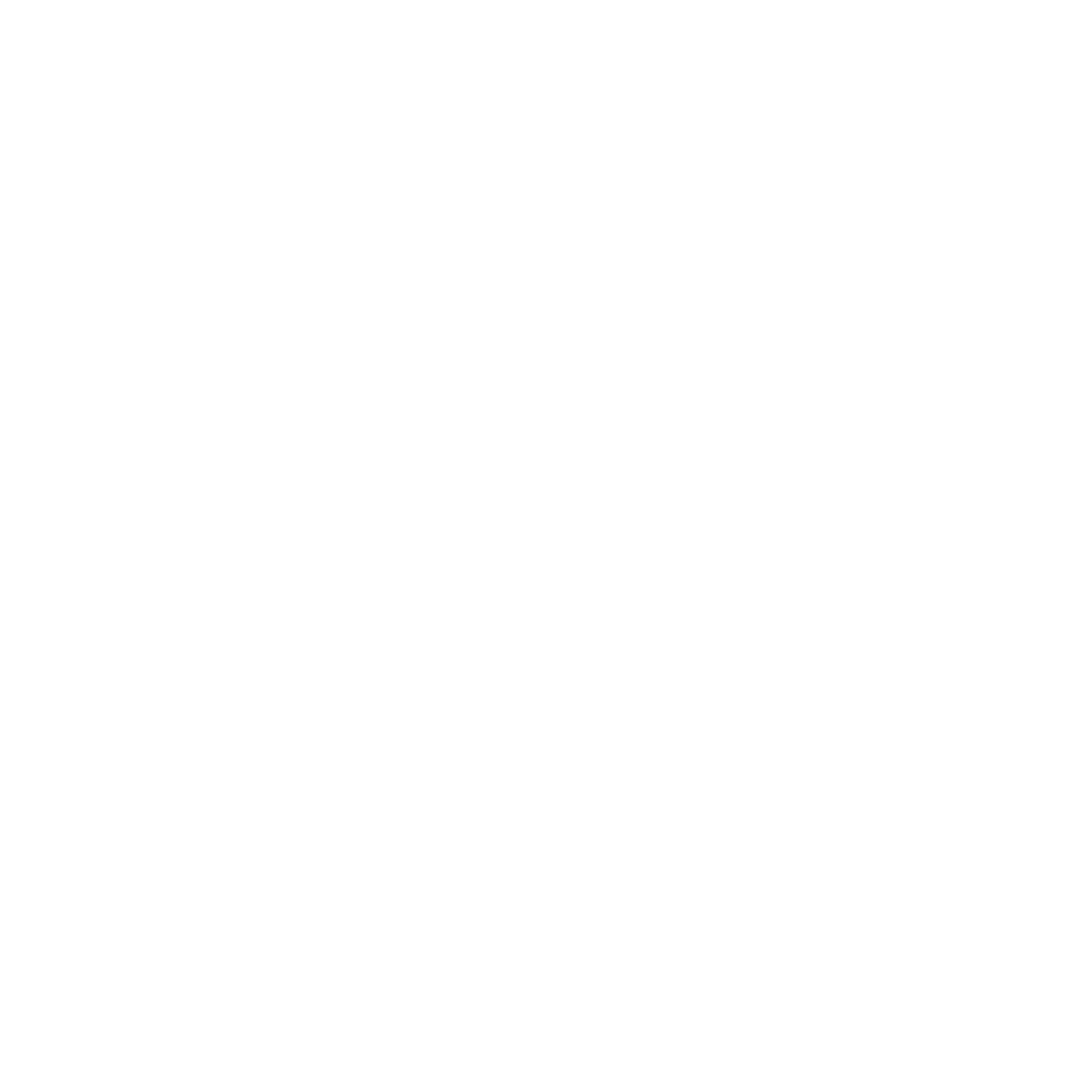 CORE CONCEPT: 
LIVING, VALUES, 
COMMITMENTS
Appendix lesson 3.
Resources
Sensitivities
Be mindful of pupils whose families may have been supported by charities and therefore it is important that the topic of giving is handled sensitively.
Impact

What do you notice as a teacher?
What do pupils say?
In this box, note down anything that you heard a pupil say that would provide evidence towards their progress in RE.
Note down anything significant an additional adult has noticed.
Note down anything significant that happened in the lesson that will have an impact on the next lesson.
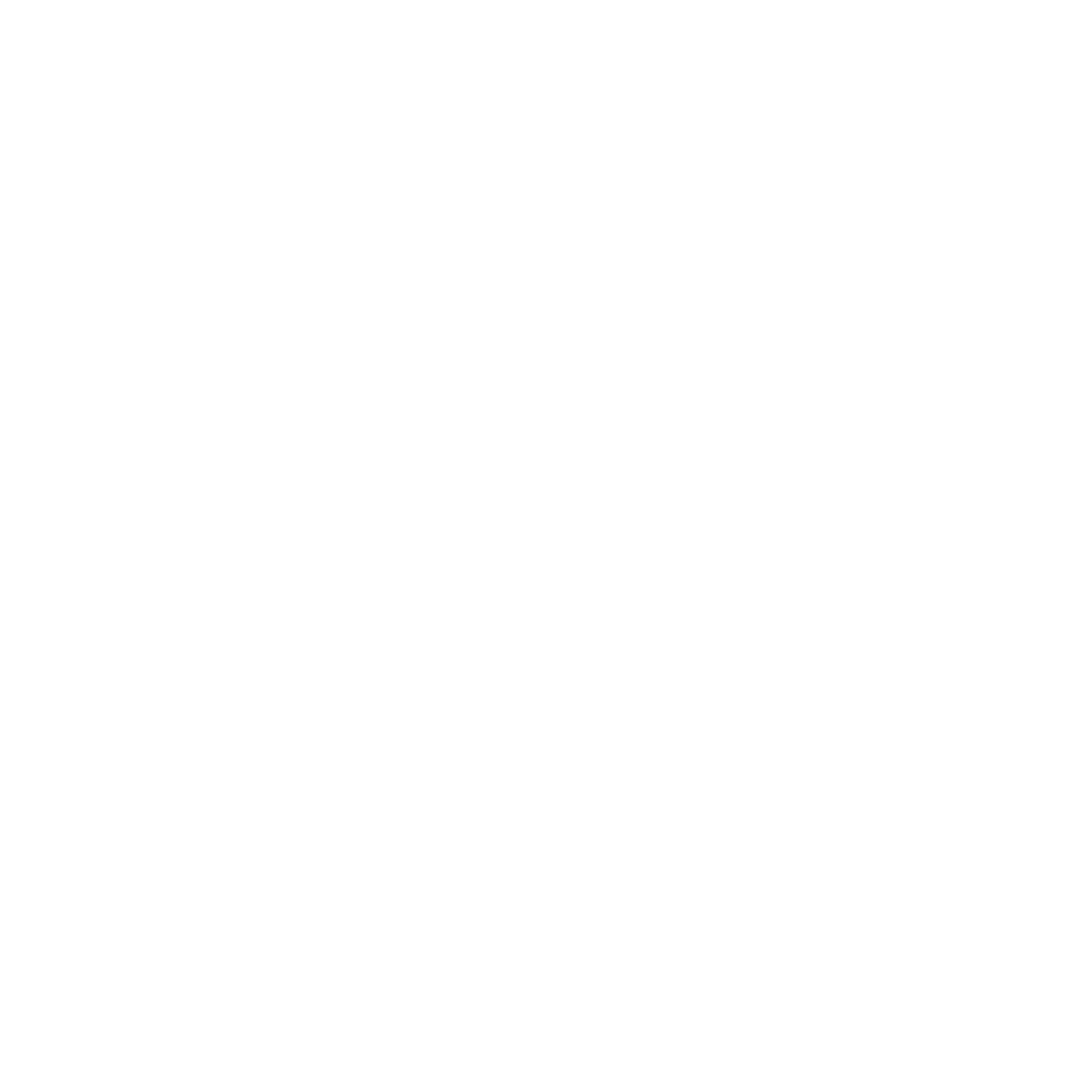 YEAR GROUP TWO
Lesson 4: How does fasting show commitment to God (Allah)? The fourth pillar of Islam: Sawm – fasting.
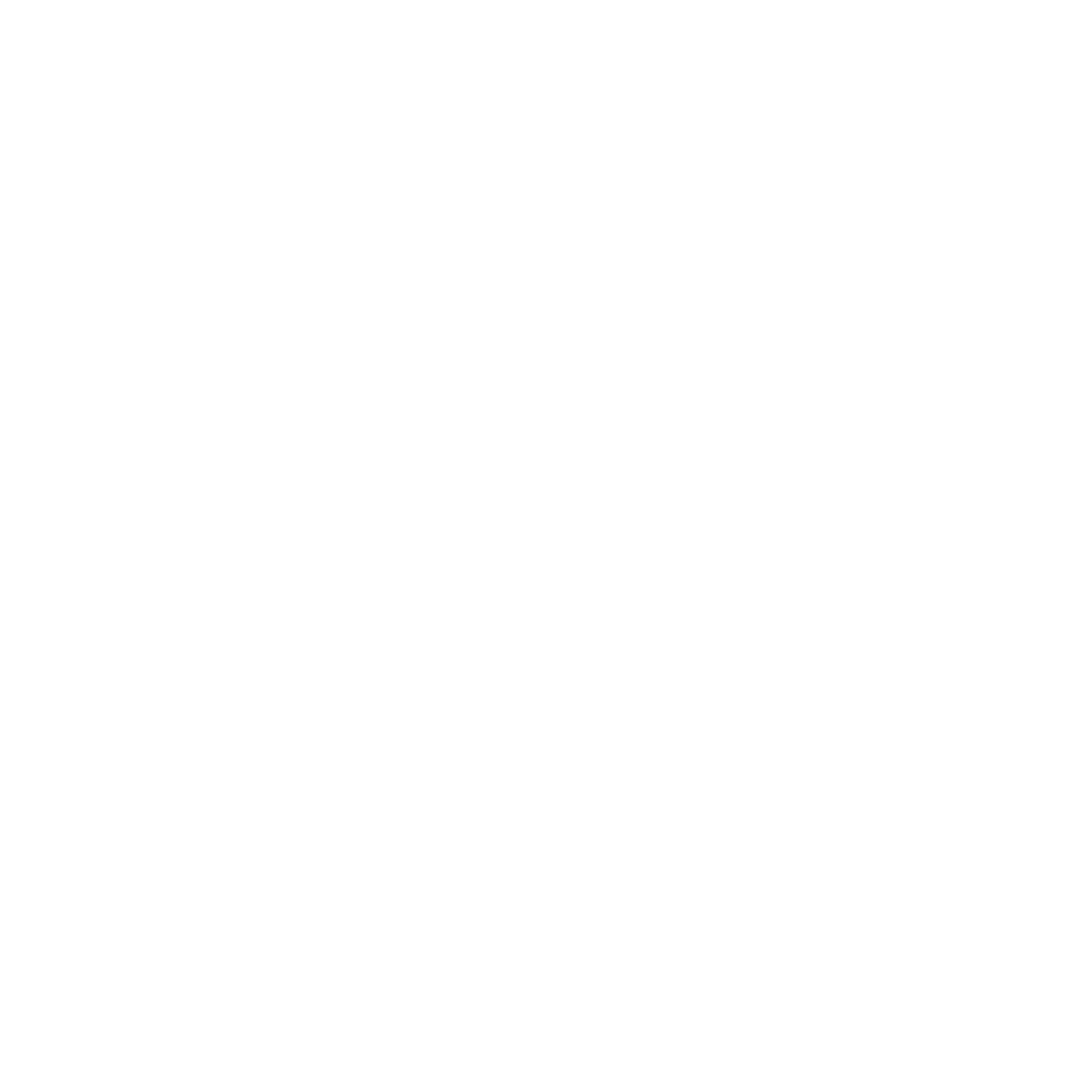 CORE CONCEPT: 
LIVING, VALUES, 
COMMITMENTS
Intention: 
To give pupils opportunities to:
Know what Sawm is (fasting).
Know why Muslims fast.
Know how fasting, for a Muslim, shows commitment to God (Allah).
Say what is important to them and begin to express their ideas and opinions.
Begin to make links with what is important to them and how they might think and behave.
 
Key religious vocabulary:  Sawm, fasting.
Implementation:  
Outlining how to introduce the religious content in the classroom and create learning opportunities from it.
Introduction:  
 
Recap on previous week’s learning:
 
Key knowledge checking:
To know what Zakat is.
To know how giving for a Muslim shows commitment to God (Allah).
 
Main teaching input:  (Investigate and explore)
 
Introduce this week’s question:  How does fasting show commitment to God (Allah)?  
 

Begin by showing the video clip.
https://www.bbc.co.uk/bitesize/topics/zpdtsbk/articles/zjc2bdm
 
Check for understanding by recapping key knowledge explained in the clip.  (Refer to background knowledge for teachers.)
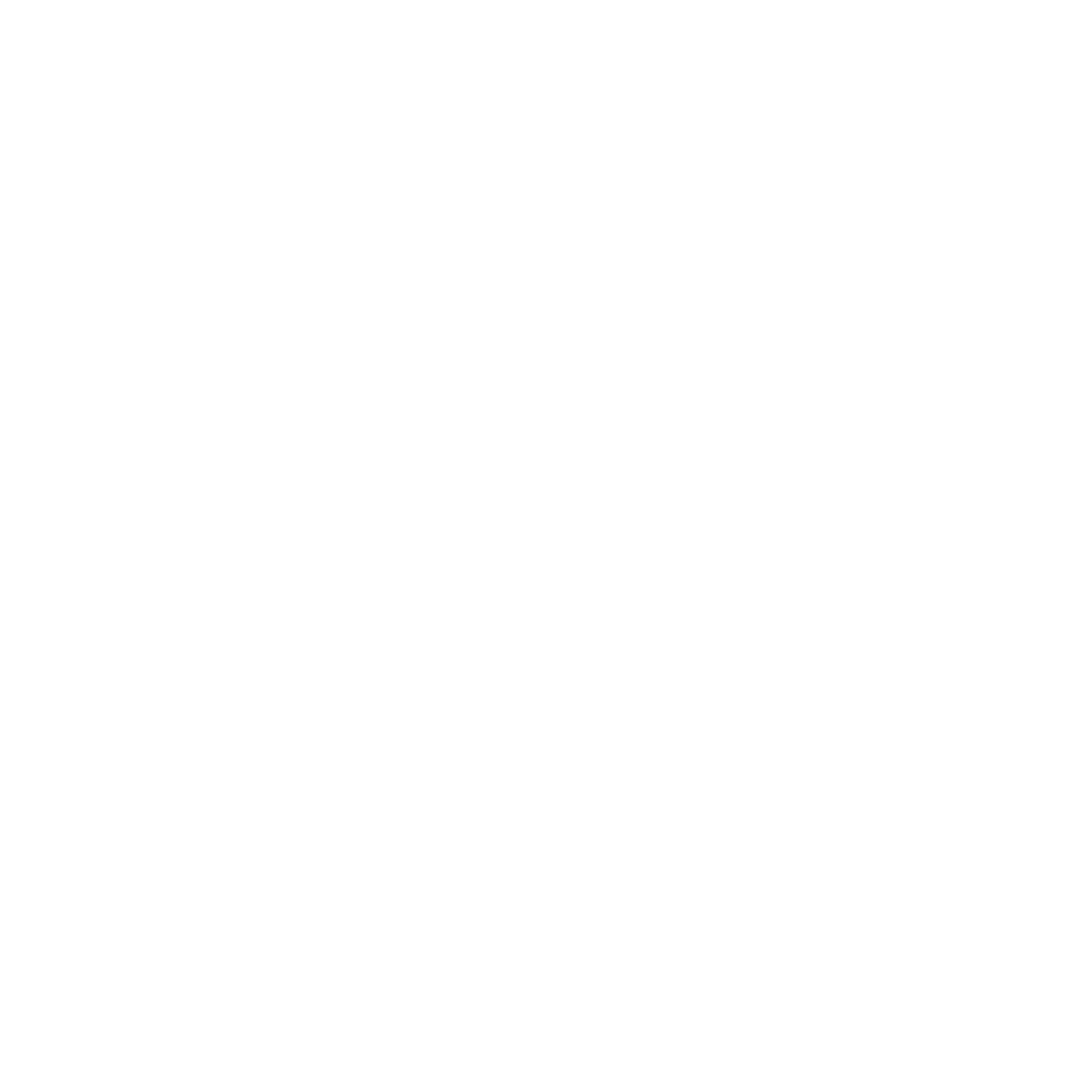 YEAR GROUP TWO
Lesson 4: How does fasting show commitment to God (Allah)? The fourth pillar of Islam: Sawm – fasting.
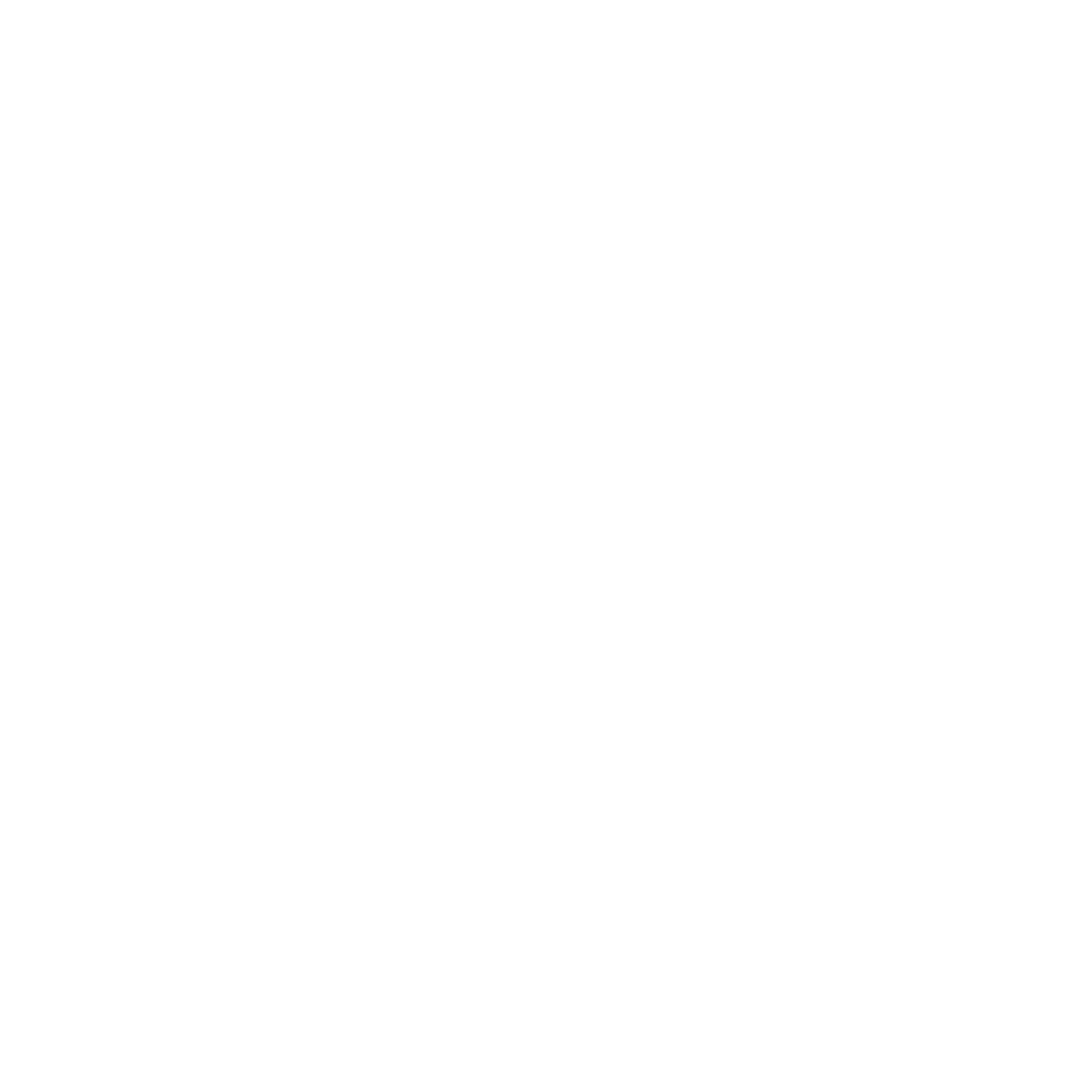 CORE CONCEPT: 
LIVING, VALUES, 
COMMITMENTS
Key points for pupils to understand:  
 
The Qur’an was revealed during the month of Ramadan.  Fasting shows that, as a Muslim, they are living in a way that God intended them to live which includes remembering those who go hungry.
 
Main activity:  (Evaluate and communicate)
Whole class task:  (See appendix lesson 4a) 
 

Independent task:

Option 1:
Key question:
What and whom would you want to think about and remember if you were fasting?   Can you explain why?
Pupils to write about what or whom they would want to remember while fasting. 
Teacher to model a high-quality answer.

Option 2:   
Complete appendix lesson 4b.
To note:  Both options might be used, and pupils directed accordingly.
 

Plenary:  (Reflect and express)
 
Circle time:
Teacher to share a range of statements for some of the reasons why Muslims fast during Ramadan.  (See appendix lesson 4c.)
 
Key question:
If you had to choose two statements as the most important ones which ones would they be and why?
Do you think a Muslim who doesn’t fast is less committed?
Implementation:  
Outlining how to introduce the religious content in the classroom and create learning opportunities from it.
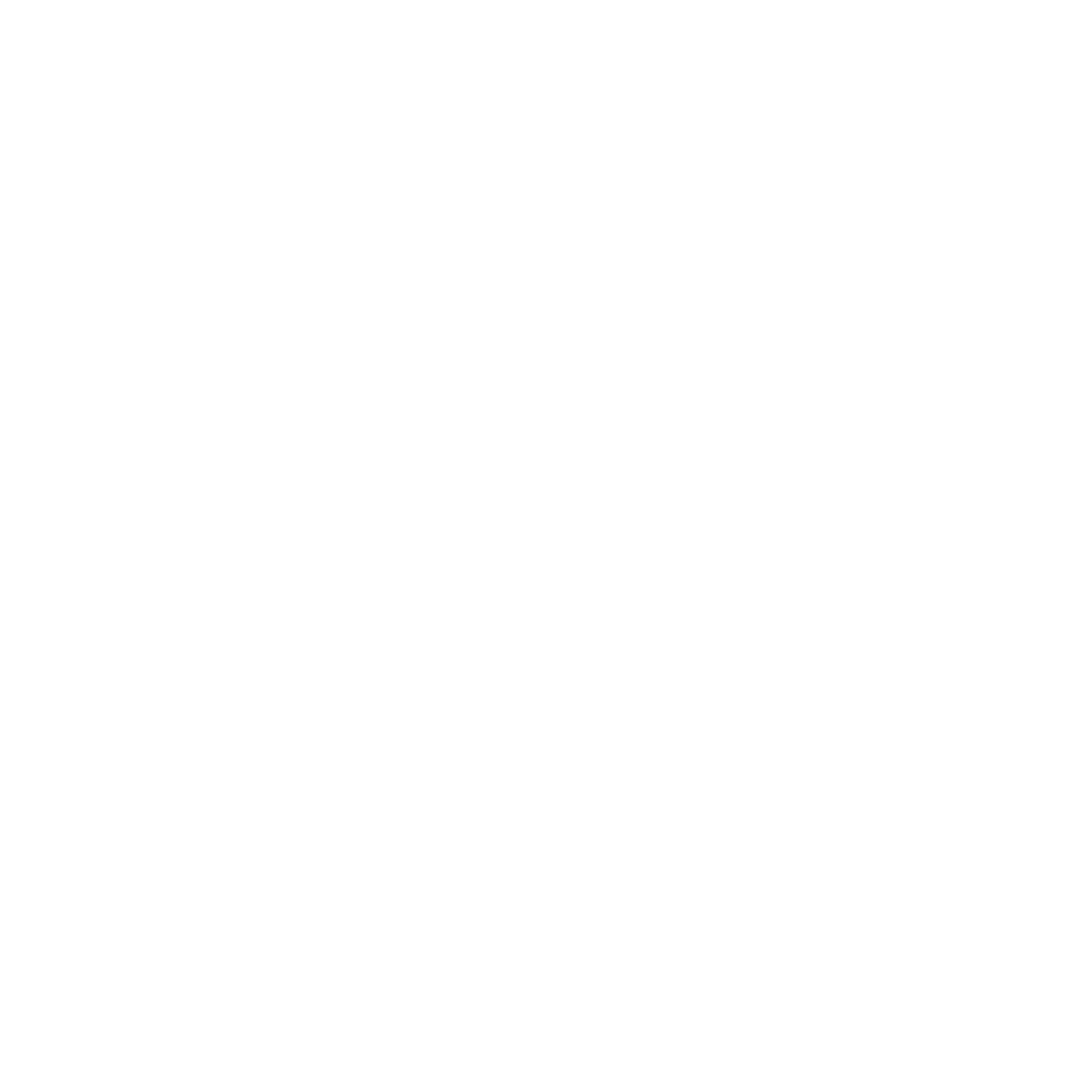 YEAR GROUP TWO
Lesson 4: How does fasting show commitment to God (Allah)? The fourth pillar of Islam: Sawm – fasting.
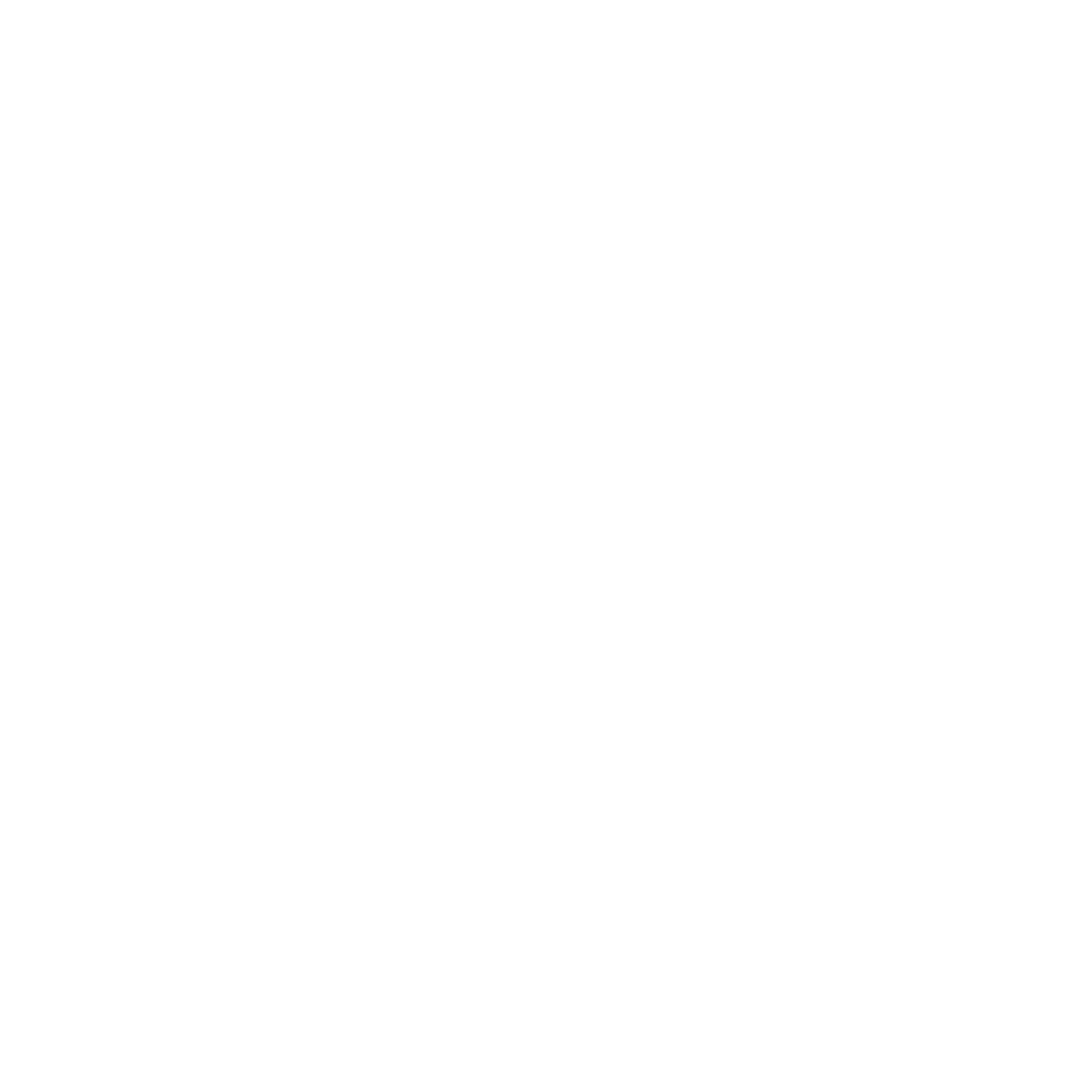 CORE CONCEPT: 
LIVING, VALUES, 
COMMITMENTS
What happens during Ramadan: https://www.bbc.co.uk/bitesize/topics/zpdtsbk/articles/zjc2bdm
Appendix lesson 4a.
Appendix lesson 4b.
Appendix lesson 4c.
Resources
Sensitivities
Type sensitivities…
Impact

What do you notice as a teacher?
What do pupils say?
In this box, note down anything that you heard a pupil say that would provide evidence towards their progress in RE.
Note down anything significant an additional adult has noticed.
Note down anything significant that happened in the lesson that will have an impact on the next lesson.
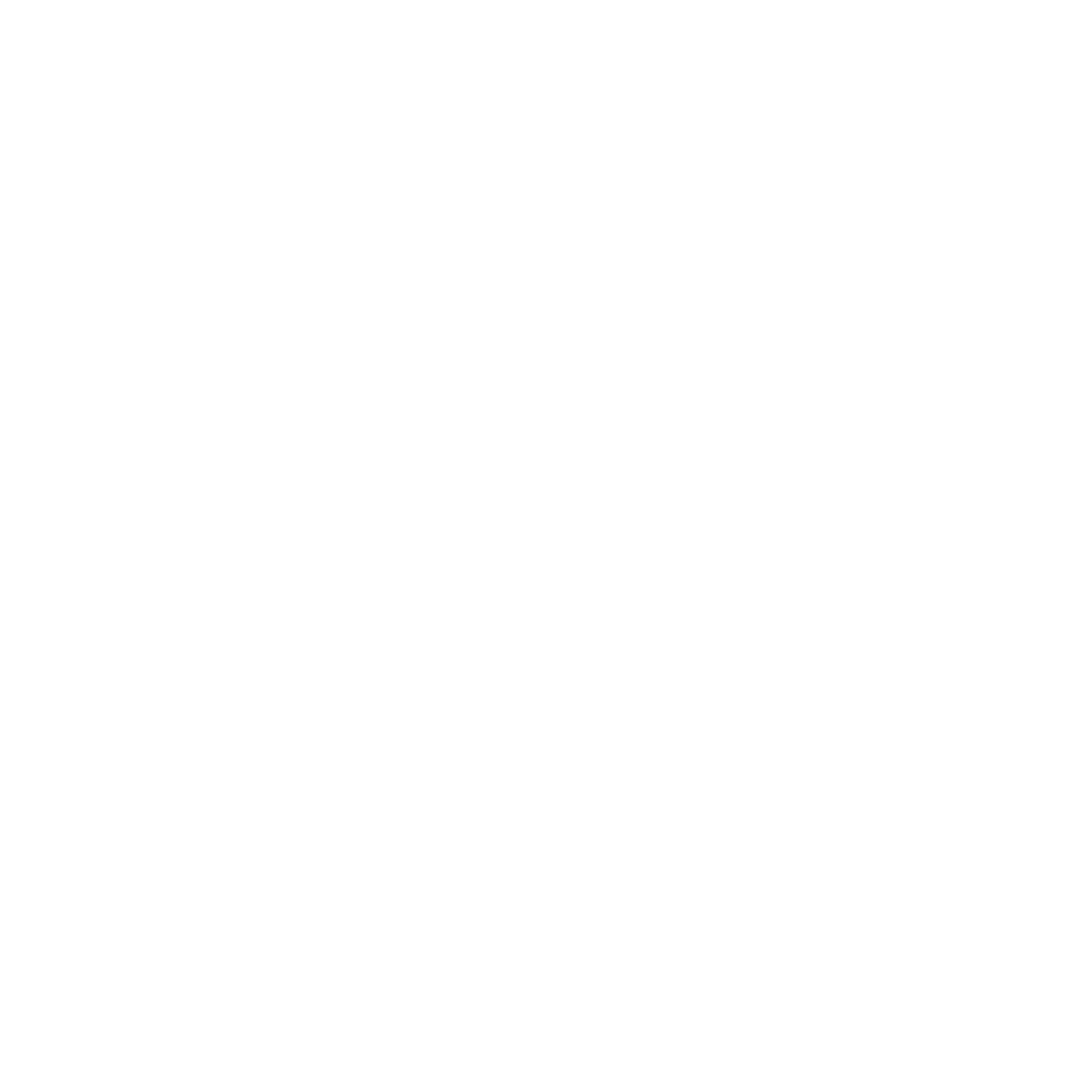 YEAR GROUP TWO
Lesson 5: How does pilgrimage show a commitment to God (Allah)? The fifth pillar of Islam: Hajj.
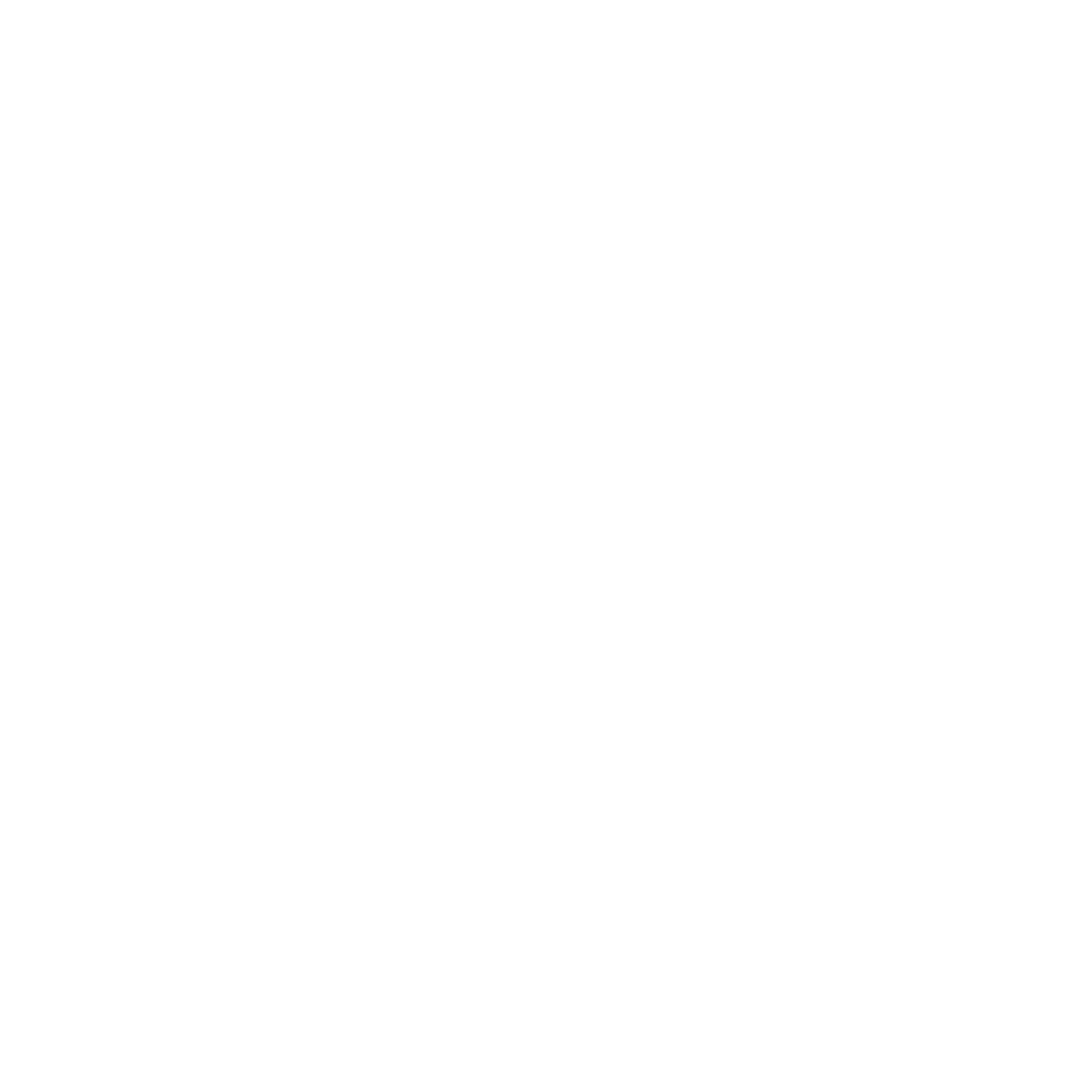 CORE CONCEPT: 
LIVING, VALUES, 
COMMITMENTS
Intention: 
To give pupils opportunities to:
Know what Hajj is and why it is important for a Muslim to go on pilgrimage.
Know how going on pilgrimage for a Muslim shows commitment to God (Allah).
Say what is important to them and begin to express their ideas and opinions.
Begin to make links with what is important to them and how they might think and behave.
 
Key religious vocabulary:  Hajj, pilgrimage.
Implementation:  
Outlining how to introduce the religious content in the classroom and create learning opportunities from it.
Introduction:  
 
Recap on previous week’s learning:
 
Key knowledge checking:
To know what Sawm is (fasting).
To know why Muslims fast.
To know how fasting, for a Muslim shows commitment to God (Allah).
 
Main teaching input:  (Investigate and explore)
Introduce this week’s question:  How does pilgrimage show a commitment to God (Allah)?  The fifth pillar of Islam: Hajj.

Circle time:
Key question:
Hove you ever been on a special journey?  When, where, why, with whom?  
What made the journey special and why was it an important journey for you?
Pupils are given the opportunity to share their experiences.
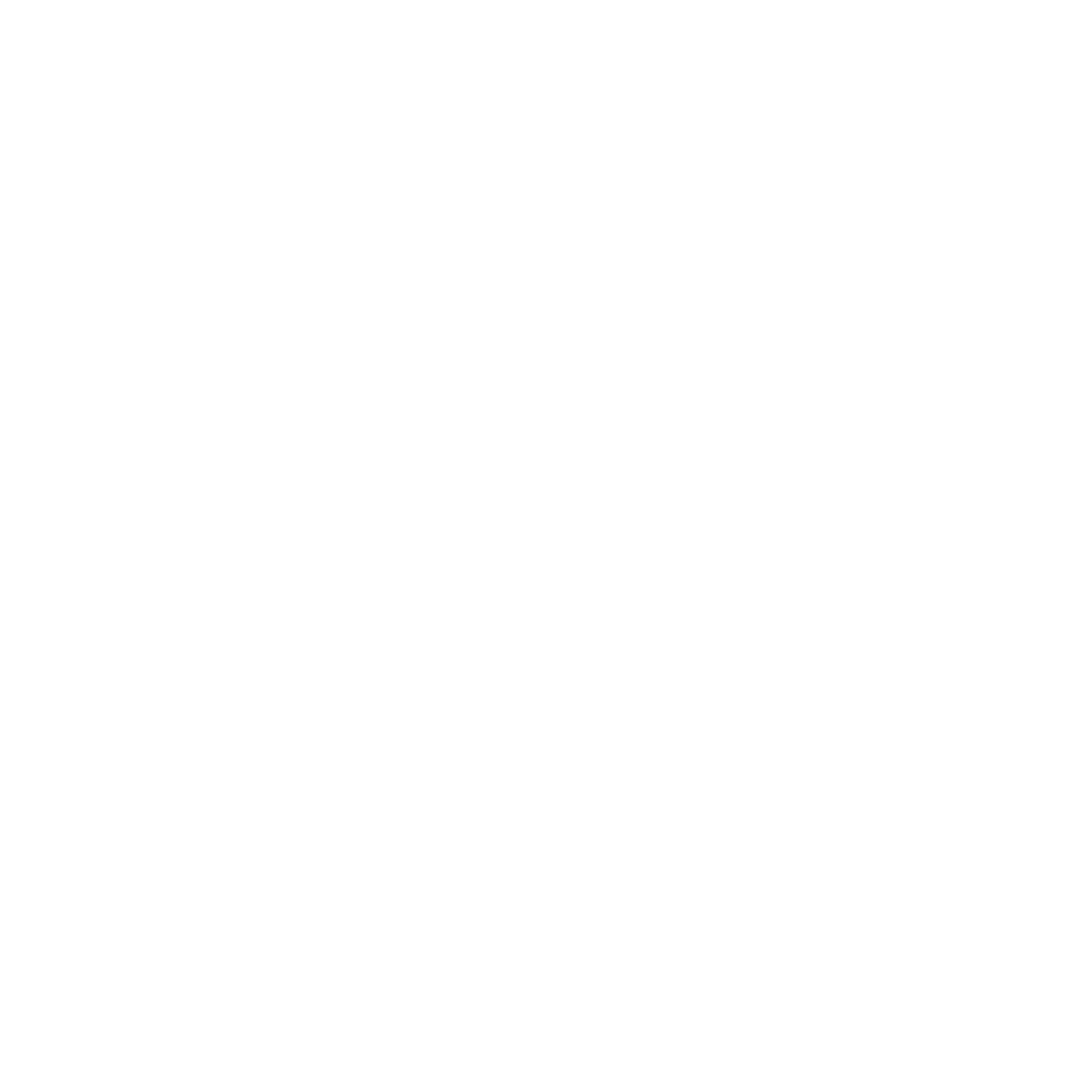 YEAR GROUP TWO
Lesson 5: How does pilgrimage show a commitment to God (Allah)? The fifth pillar of Islam: Hajj.
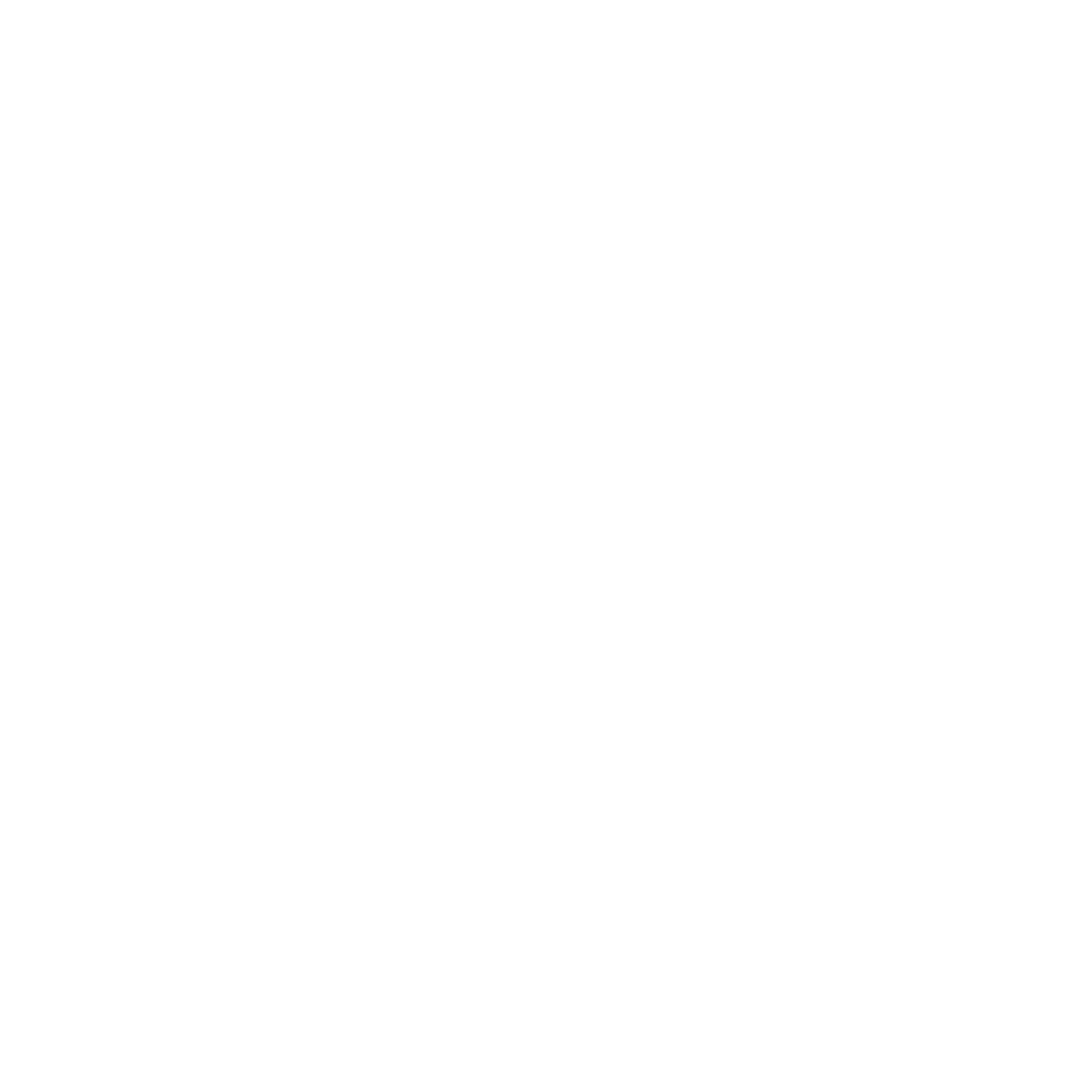 CORE CONCEPT: 
LIVING, VALUES, 
COMMITMENTS
Open a mystery suitcase.  Inside it are the items needed for Hajj:  
Hajj robes
Map of Makkah
Qur’an
Small stones
Spring wate
Umbrella
Picture of the Grand Mosque in Makkah.
 
Reveal each item one at a time.
 
Key question:
I wonder why you would need these items for a journey?

 
Pupils to watch the video clip:  Hajj
https://www.bbc.co.uk/programmes/p02mwk0y
 
Pause the clip at various points to recap and check understanding:

00.46 – recap
02.22 – recap the importance of the ka’bah, circling the ka’bah seven times and what this signifies for Muslims.  
03.22 – recap the walking between Safa and Marwa as a reminder of the story of Hagar, the wife of the prophet Ibrahim, who was left with her son behind in the desert and was looking for water to give it to her son, running between the two sites.  She ran between the two mountains seven times.  Eventually Allah sent the Angel Jibril to their aid and a spring of water appeared from the ground.  The well was named Zamzam.
04.46 - recap the significance of the visit to Mount of Arafat.  
At the end, reflect on what Sara’s final thoughts are.
Implementation:  
Outlining how to introduce the religious content in the classroom and create learning opportunities from it.
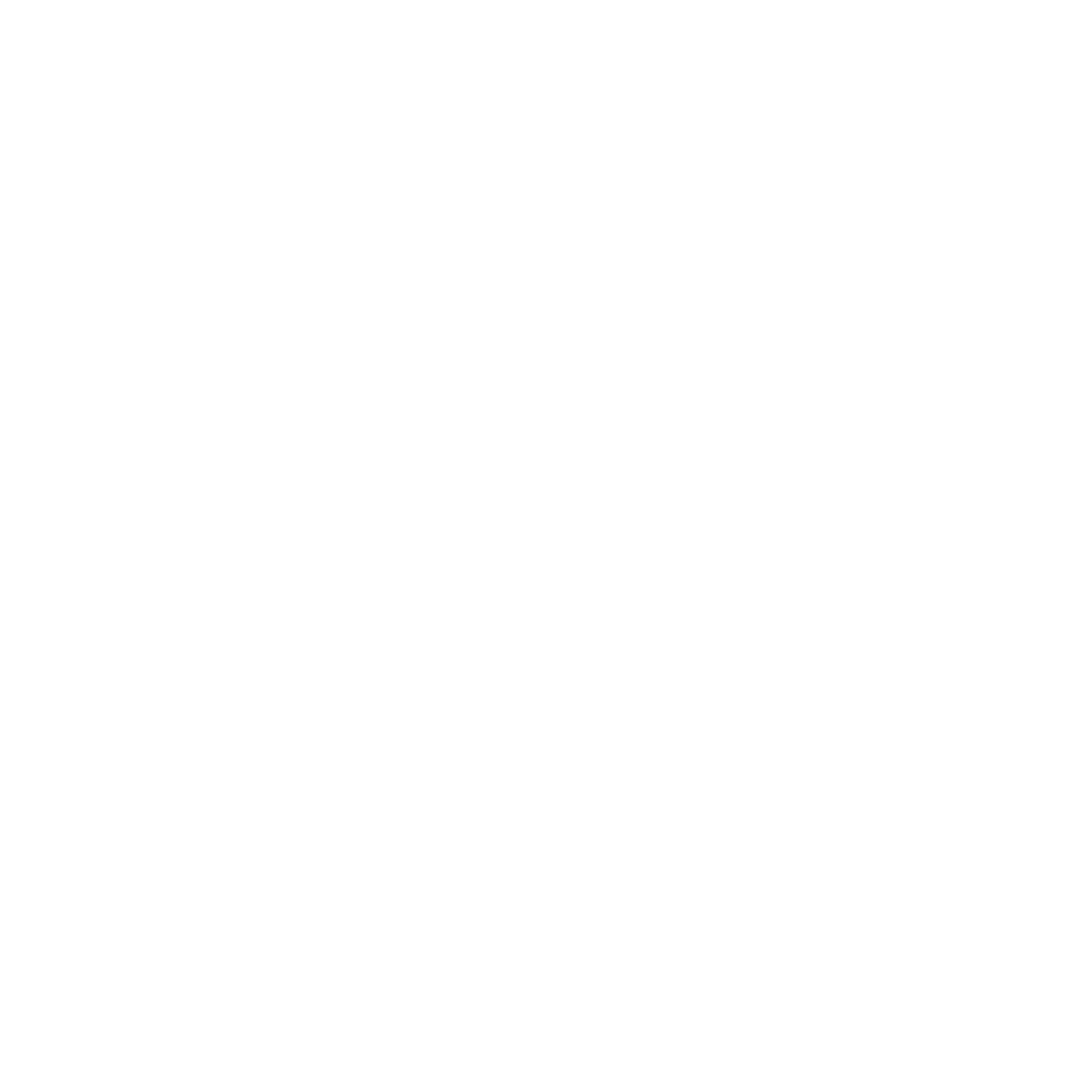 YEAR GROUP TWO
Lesson 5: How does pilgrimage show a commitment to God (Allah)? The fifth pillar of Islam: Hajj.
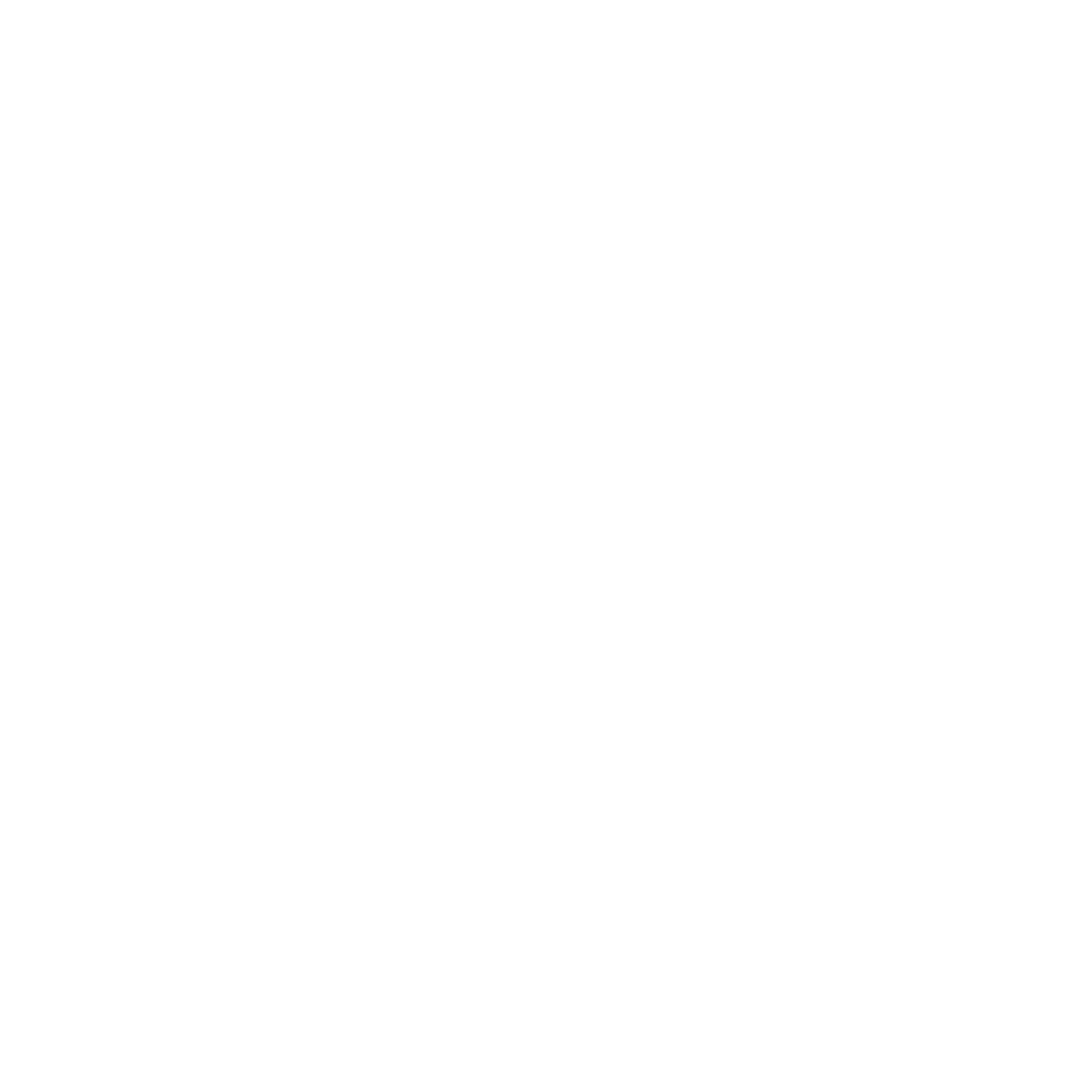 CORE CONCEPT: 
LIVING, VALUES, 
COMMITMENTS
Main activity:  (Evaluate and communicate)
Pupils choose three things, out of a selection of things, to explain why they are important to a Muslim when they go on Hajj.
 
The selection to include the following:
Special clothes – two large pieces of white towelling
Stones
Water
Mount Safa and Marwa
Ka’bah
Mount of Arafat
 

Pupils are given three thought bubbles:  
 
Key question:
How do you think Muslims feel when they are on Hajj?  Can you explain why they be thinking this?
 
Pupils record their answers in the speech bubbles.
Implementation:  
Outlining how to introduce the religious content in the classroom and create learning opportunities from it.
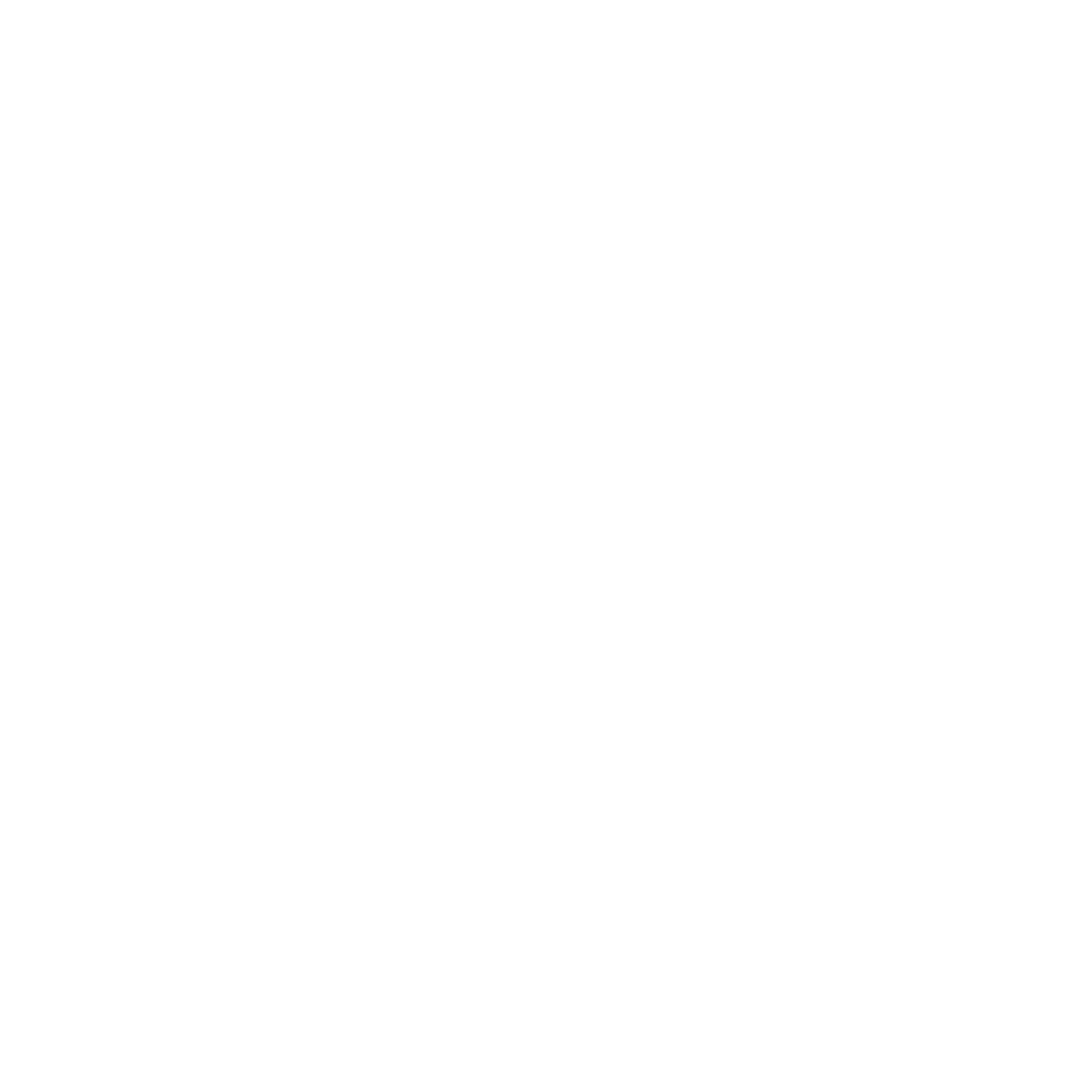 YEAR GROUP TWO
Lesson 5: How does pilgrimage show a commitment to God (Allah)? The fifth pillar of Islam: Hajj.
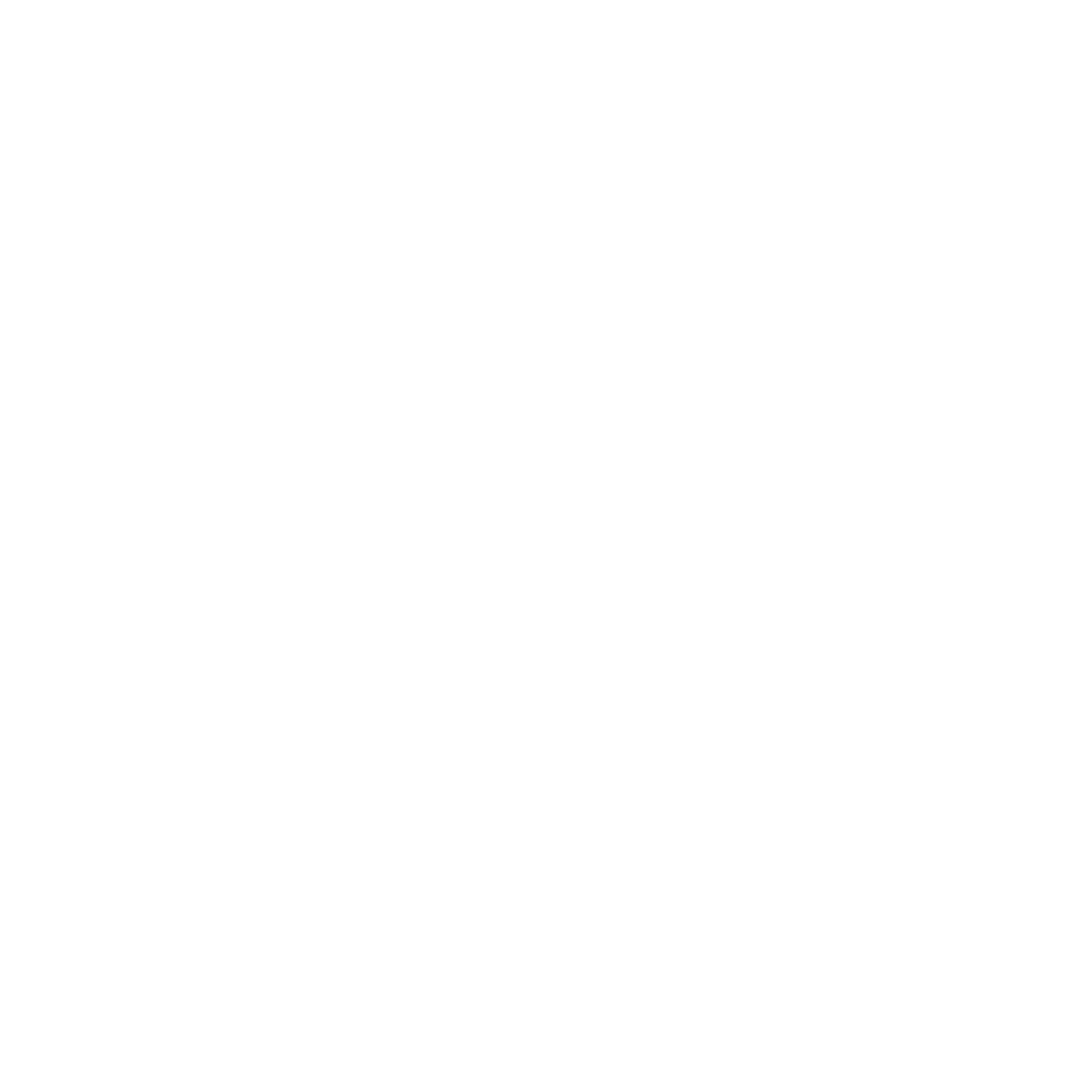 CORE CONCEPT: 
LIVING, VALUES, 
COMMITMENTS
Plenary:  (Reflect and express)
 
Display words and pictures.  In pairs, pupils have to connect the two together.  This activity will re-enforce knowledge taught and elicit what has been learnt.
 
Picture of two large pieces of white towelling link with the word equality.

Picture of stones – linked with the word temptation.

Picture of Mount Arfat -linked with the word forgiveness.

Picture of the Ka’bah – linked with the words – circling seven times to symbolise their belief in and worship of the one true God (Allah).

Picture of Mount Safa and Mount Marwa linked with the words God provides.

Picture of people on Hajj linked with the words – Fifth pillar of Islam. 
 


Key question:
How do you think going on Hajj shows commitment to God (Allah)?
 
Visualisation:  Return to the special place you thought about at the beginning of the lesson.  Who are you with, what can you see, smell, hear, touch?  How does it make you feel being in that special place?  Is there anything you would like to say to the people you are with/to God?  Have one more look, before you say goodbye to your special place and return to the classroom.
Implementation:  
Outlining how to introduce the religious content in the classroom and create learning opportunities from it.
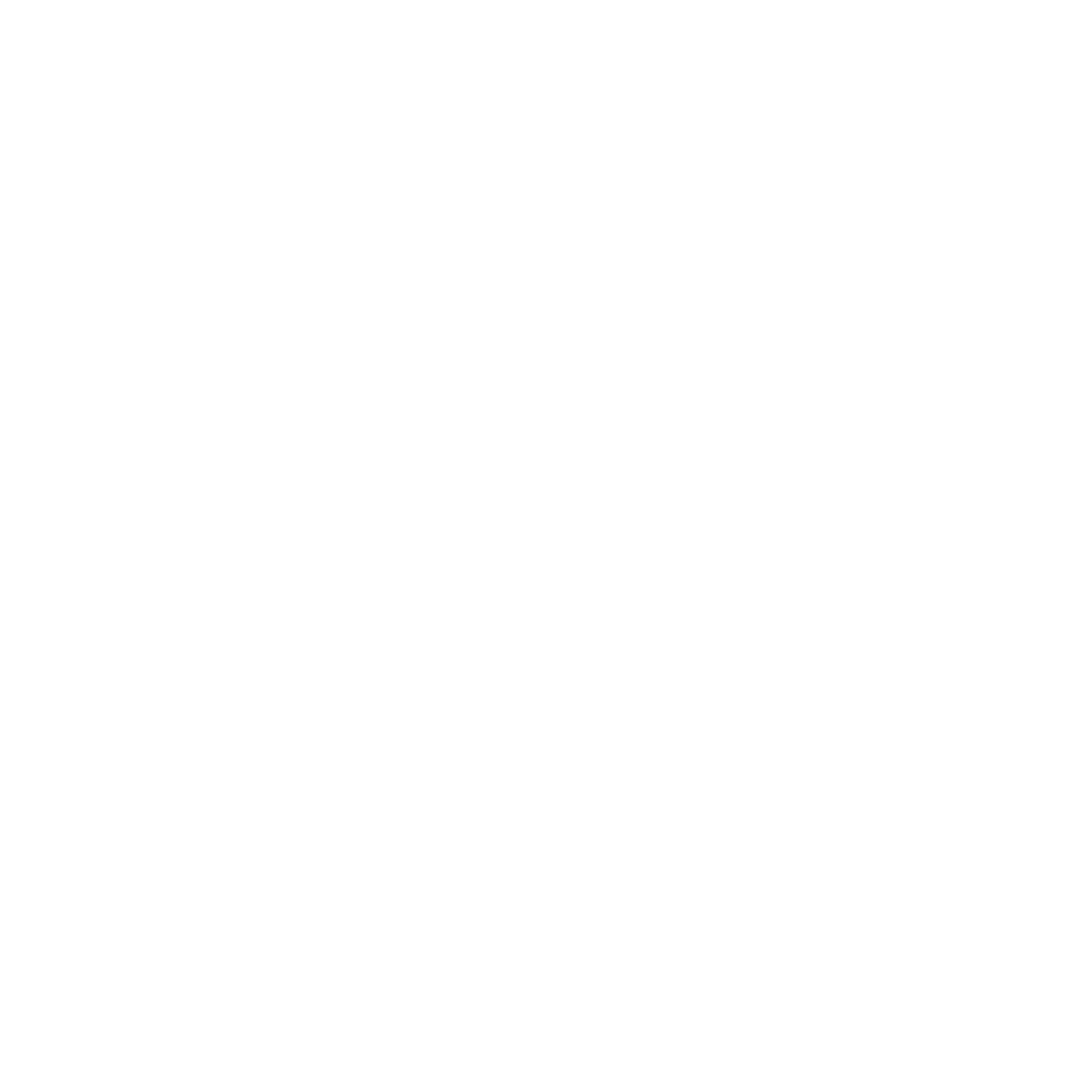 YEAR GROUP TWO
Lesson 5: How does pilgrimage show a commitment to God (Allah)? The fifth pillar of Islam: Hajj.
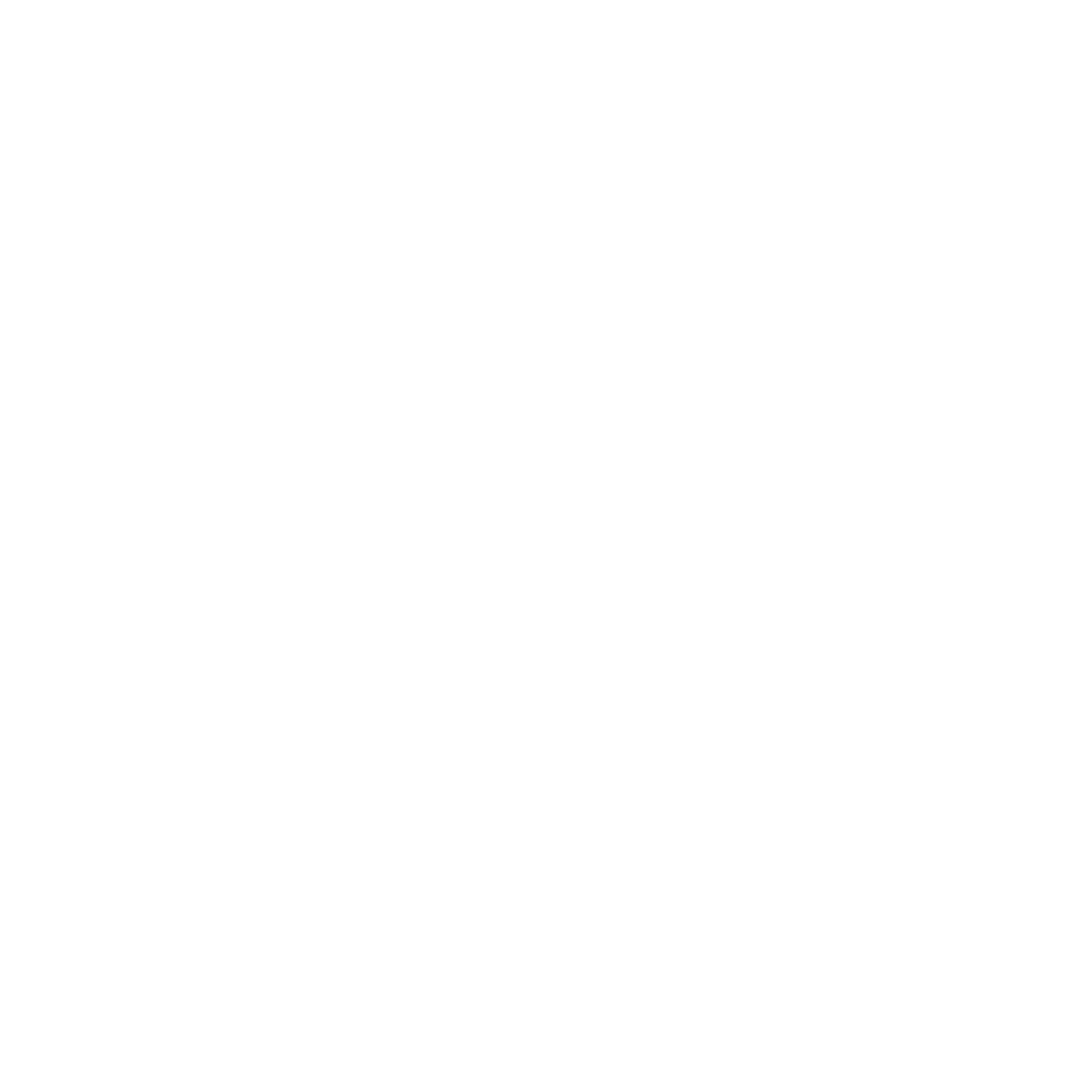 CORE CONCEPT: 
LIVING, VALUES, 
COMMITMENTS
Hajj:
https://www.bbc.co.uk/programmes/p02mwk0y
Resources
Sensitivities
Be mindful, when leading the visualisation, of pupils who may find this difficult to partipcate in due to personal circumstances.
Impact

What do you notice as a teacher?
What do pupils say?
In this box, note down anything that you heard a pupil say that would provide evidence towards their progress in RE.
Note down anything significant an additional adult has noticed.
Note down anything significant that happened in the lesson that will have an impact on the next lesson.
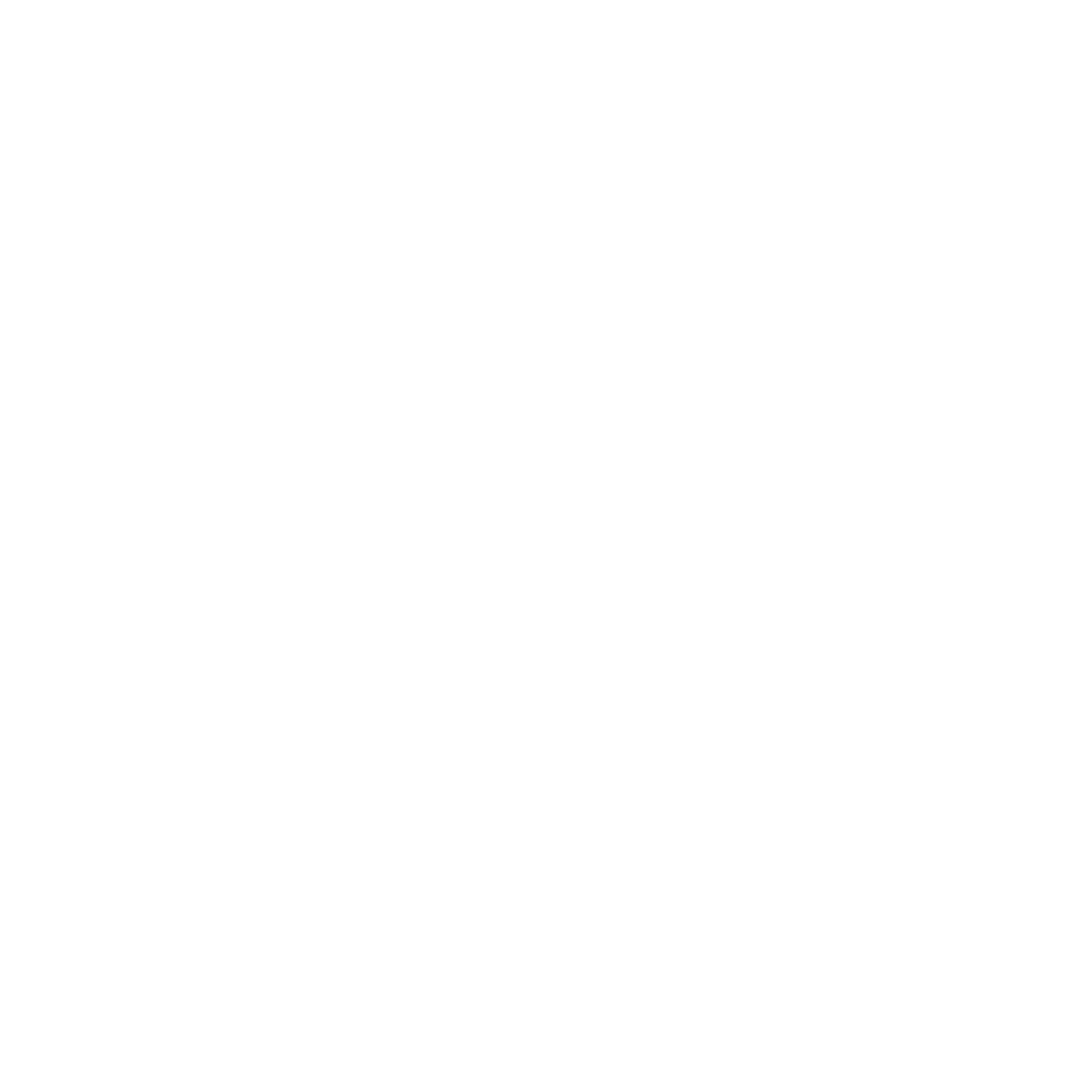 YEAR GROUP TWO
Lesson 6: How do the five pillars of Islam help a Muslim to show commitment to God (Allah)?
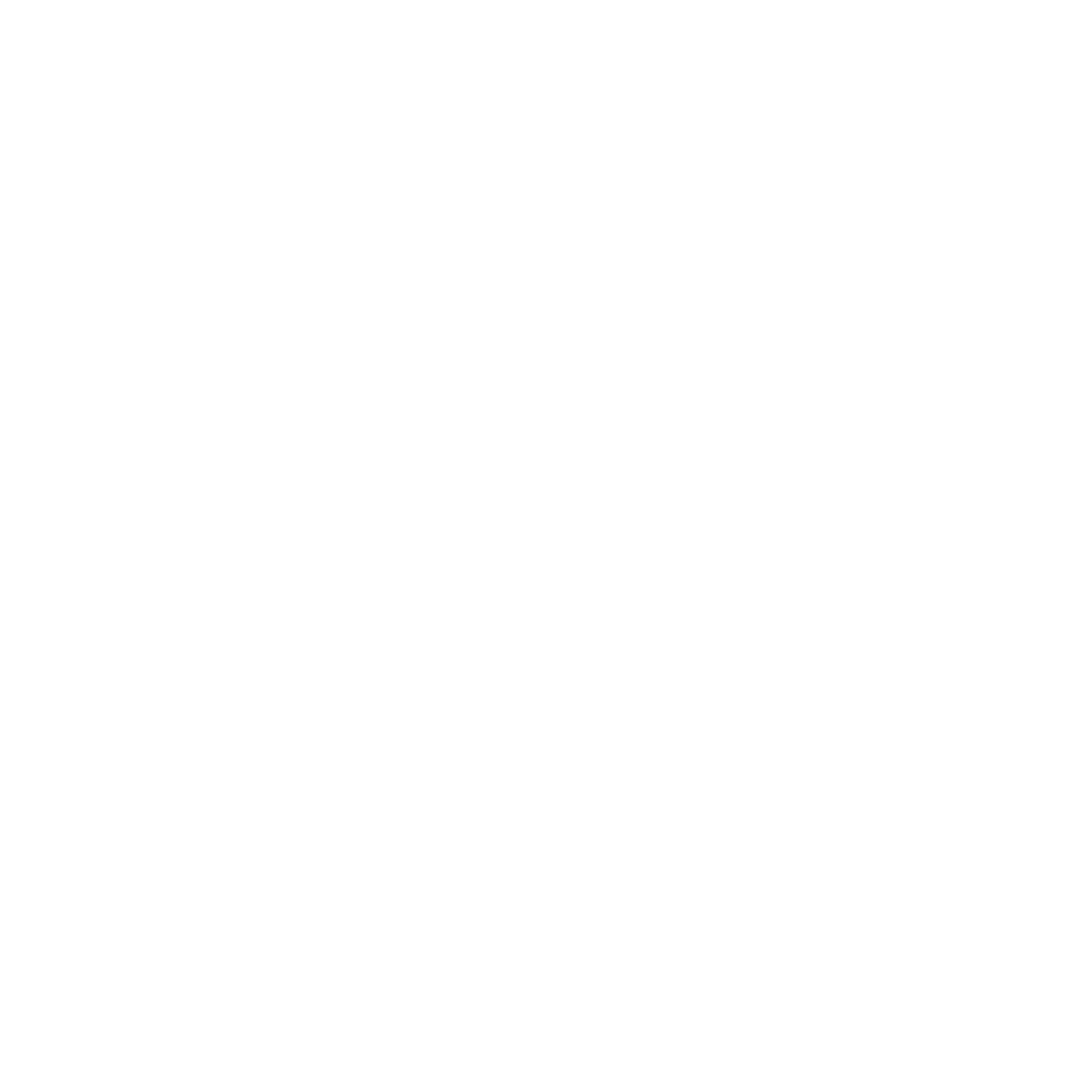 CORE CONCEPT: 
LIVING, VALUES, 
COMMITMENTS
To note:  
Allow 1.5 hours for this lesson. You may wish to teach this lesson in two parts.
Intention: 
To give pupils opportunities to:
Recap on knowledge learnt in previous lessons.
Say what is important to them and begin to express their ideas and opinions. 
Begin to make links with what is important to them and how they might think and behave.
 
Key religious vocabulary:  All key vocabulary explored in previous lessons.
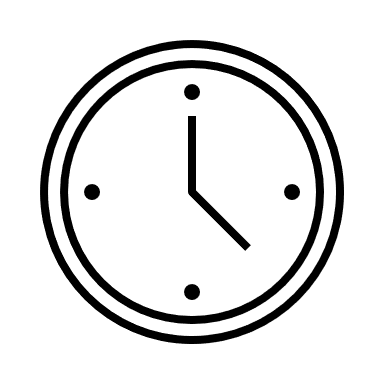 Implementation:  
Outlining how to introduce the religious content in the classroom and create learning opportunities from it.
Introduction:
 
Introduce this week’s question:  How do the five pillars of Islam help a Muslim to demonstrate their faith and draw closer to God (Allah)?
 
Key question:
What have we learnt about the different practices a Muslim will do to show their commitment? 
 

Working in groups of three.
 
Pupils are given a number of cards which they have to sort under each pillar.  (See appendix lesson 6.)

Each group is given five blank cards for them to add any further information they may have about any one of the pillars.

Pupils then have to choose the two cards they find most interesting or think are the most important and place them at the top of the pile under each pillar.

Teacher moves around the room, listening to the conversation and checking the knowledge.
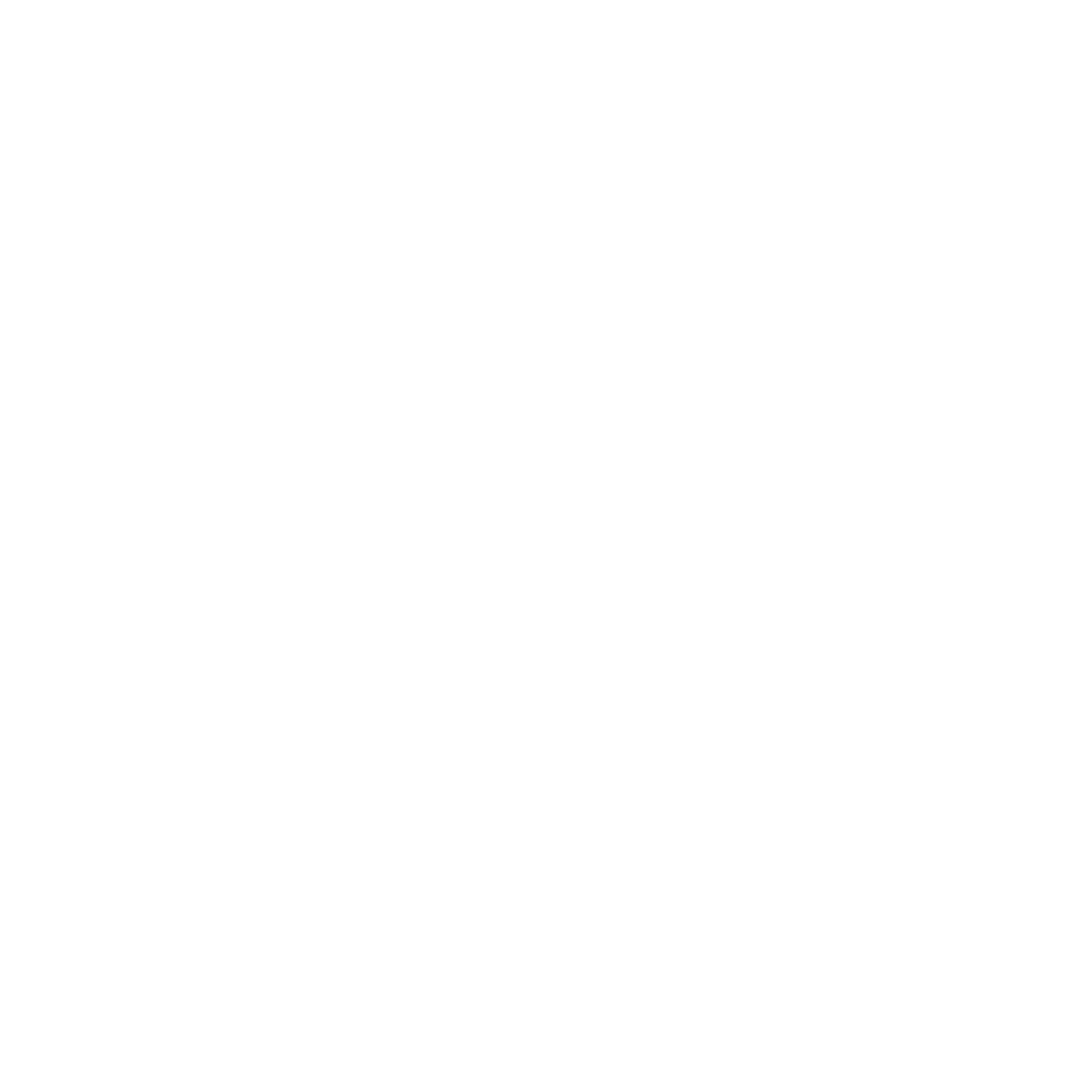 YEAR GROUP TWO
Lesson 6: How do the five pillars of Islam help a Muslim to show commitment to God (Allah)?
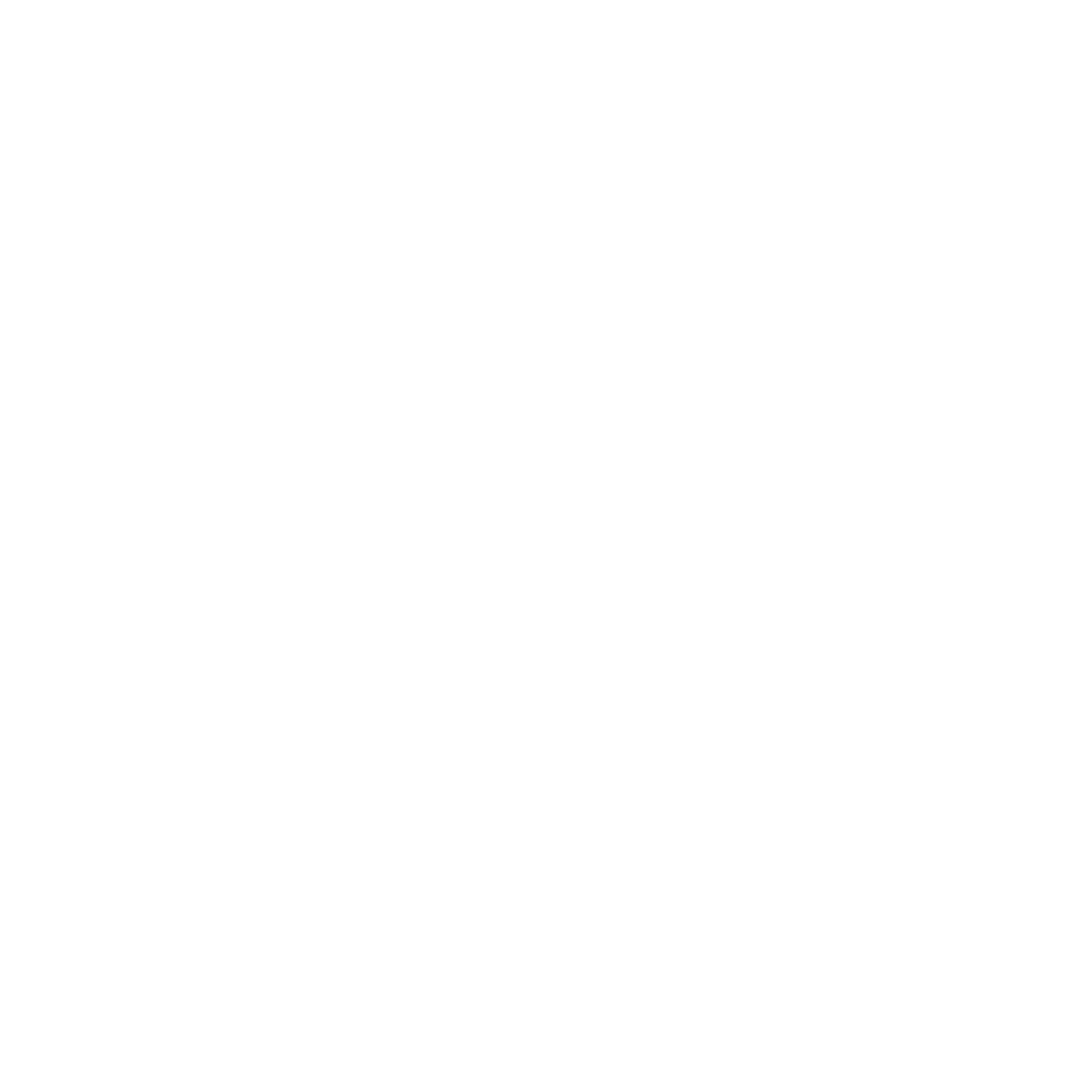 CORE CONCEPT: 
LIVING, VALUES, 
COMMITMENTS
Main activity:  (Evaluate and communicate)
Recap how for Muslims, the five pillars provide a way of living.  Each pillar helps a Muslim show their commitment to God. 
 
Key question:
How important do you think each pillar is for a Muslim in showing their commitment to God (Allah)?

Pupils stand on a continuum line to show how important they think each pillar is, from a Muslim’s perspective, in showing commitment to God (Allah).  (Critical thinking task.)

Teacher calls out one pillar at a time.  In response to the above question, pupils decide where on the line they wish to stand.  The teacher selects pupils to share their reasons for their choice of position.
 
Words and numbers on the line:
10 = extremely important
8 = very important
5 = important  
1 = not important at all

To note:  It is important to emphasise at the end of the activity that for Muslims, all the pillars are of equal significance and for many, they see it as their duty as a Muslim to do their best to follow the five pillars.  You may wisht to invite a Muslim visitor to the class to help lead this session.
 
Independent task:
Pupils return to the idea of commitment.  Revisit the meaning of the word.
Pupils are given five pieces of card in the shape of a brick.
 
Key question:
What five things are you committed to that will help you to live your life well and give you strength and purpose?
 
Pupils write their five things on their bricks.
Implementation:  
Outlining how to introduce the religious content in the classroom and create learning opportunities from it.
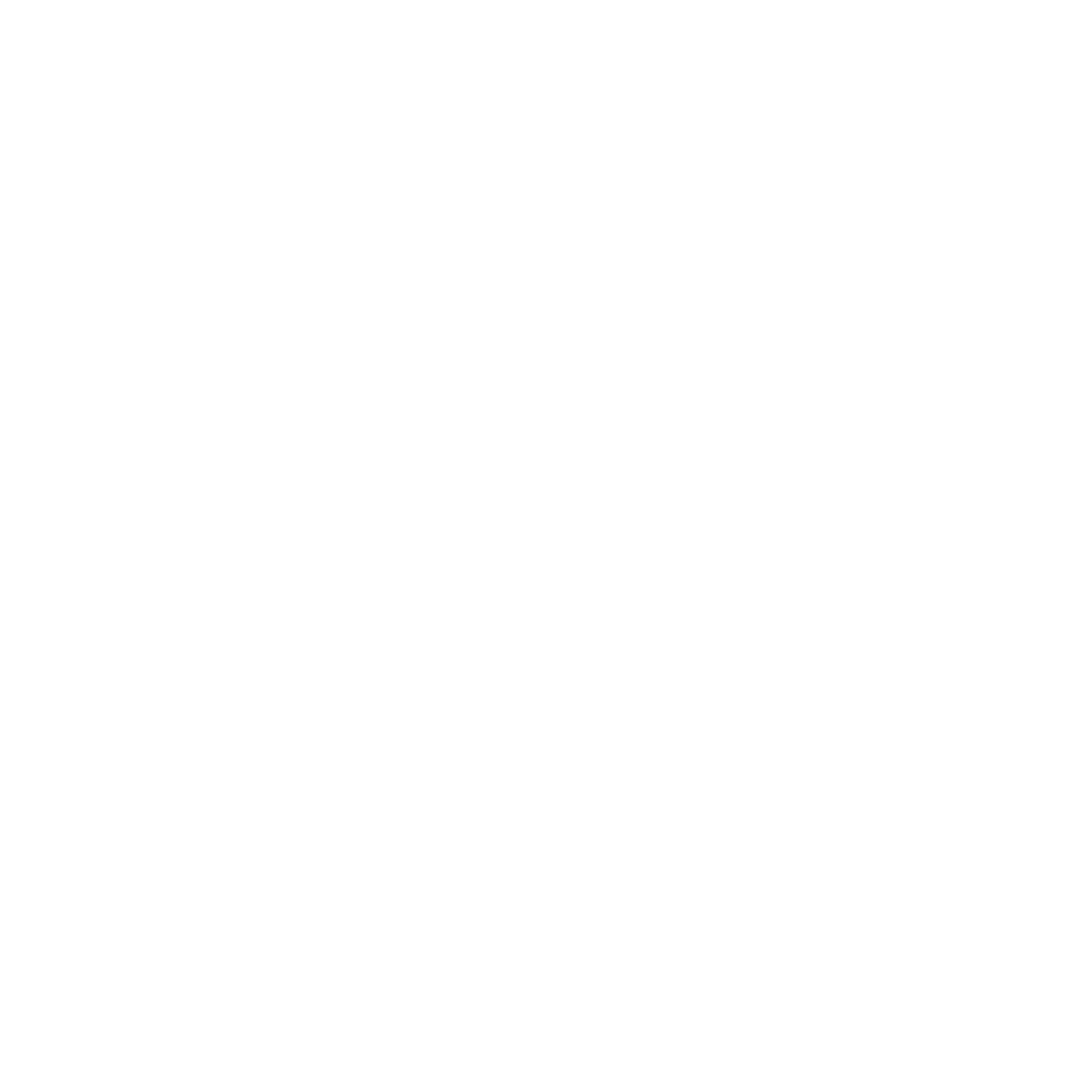 YEAR GROUP TWO
Lesson 6: How do the five pillars of Islam help a Muslim to show commitment to God (Allah)?
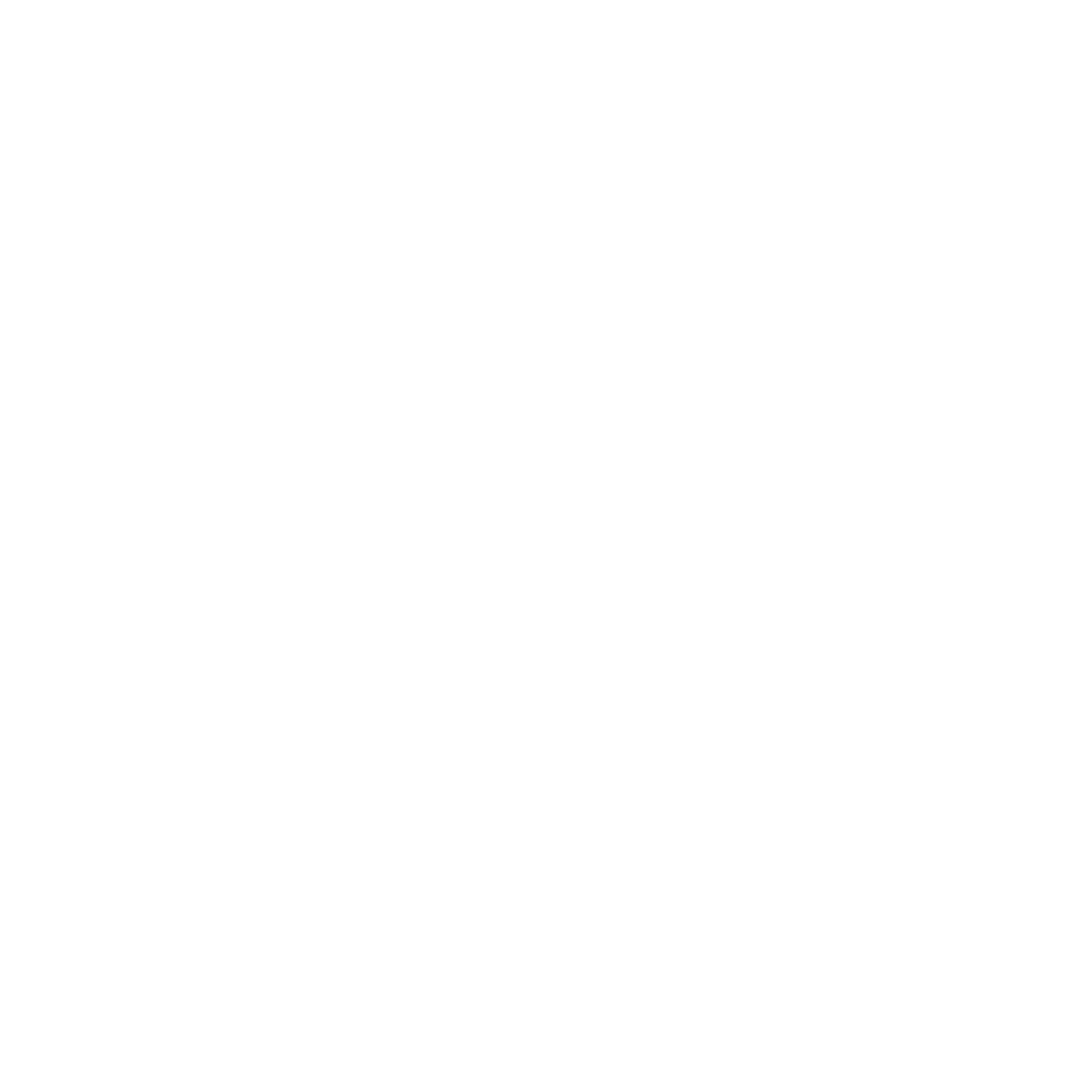 CORE CONCEPT: 
LIVING, VALUES, 
COMMITMENTS
Plenary:  (Reflect and express)
 
Circle time:
 
Place the five pillars on the carpet:
 
The Shahadah – Belief
Salat – Prayer
Sawm – Fasting 
Zakat – Giving
Hajj – Pilgrimage
 
Also place down the word ‘other’.
 
Pupils place their bricks next to the pillar they think it is closet to or next to the word ‘other.’
 
Reflect together as a class the similarities and differences between how a Muslim shows commitment to God – their way of life and how the pupils show commitment to their way of life.  What do they notice?
Implementation:  
Outlining how to introduce the religious content in the classroom and create learning opportunities from it.
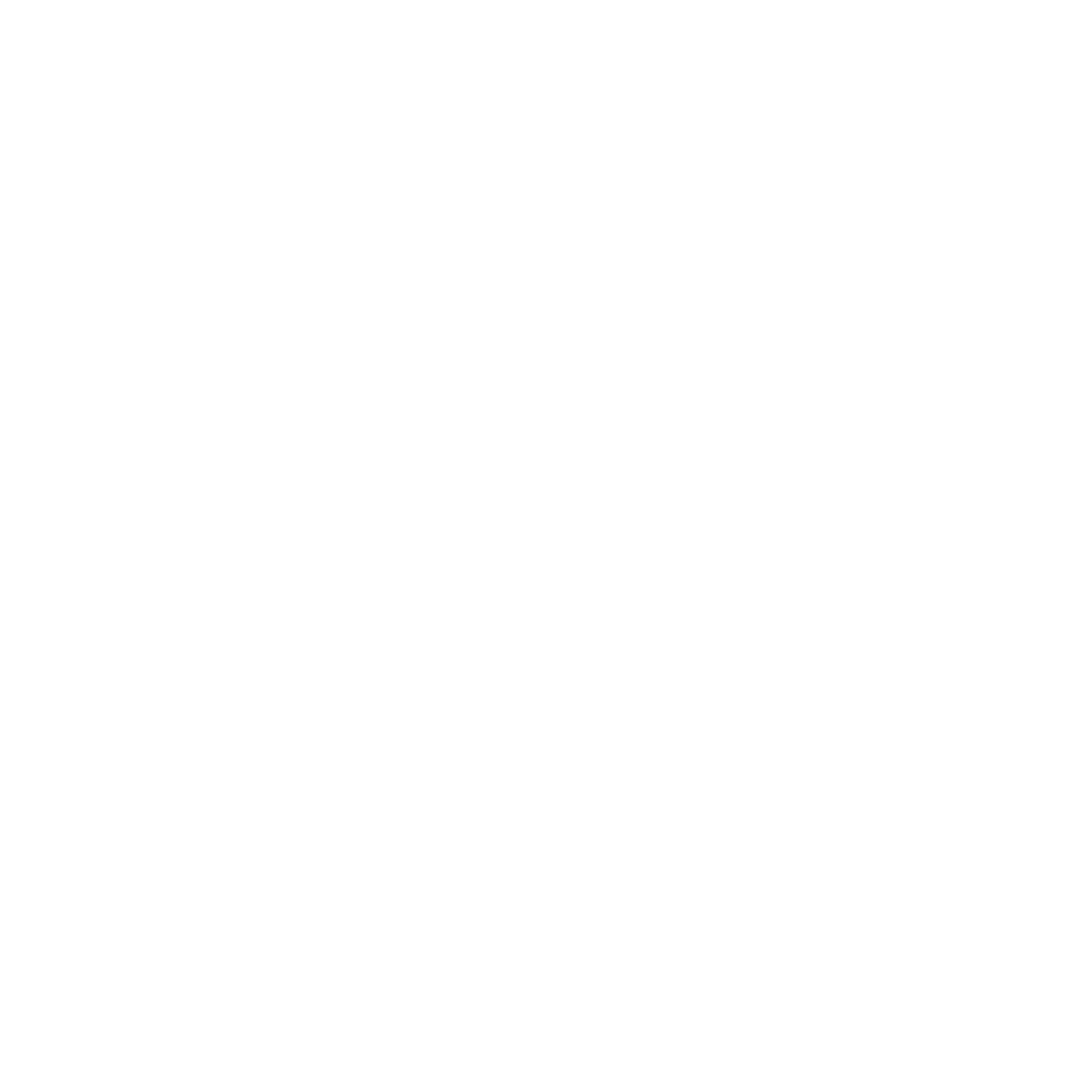 YEAR GROUP TWO
Lesson 6: How do the five pillars of Islam help a Muslim to show commitment to God (Allah)?
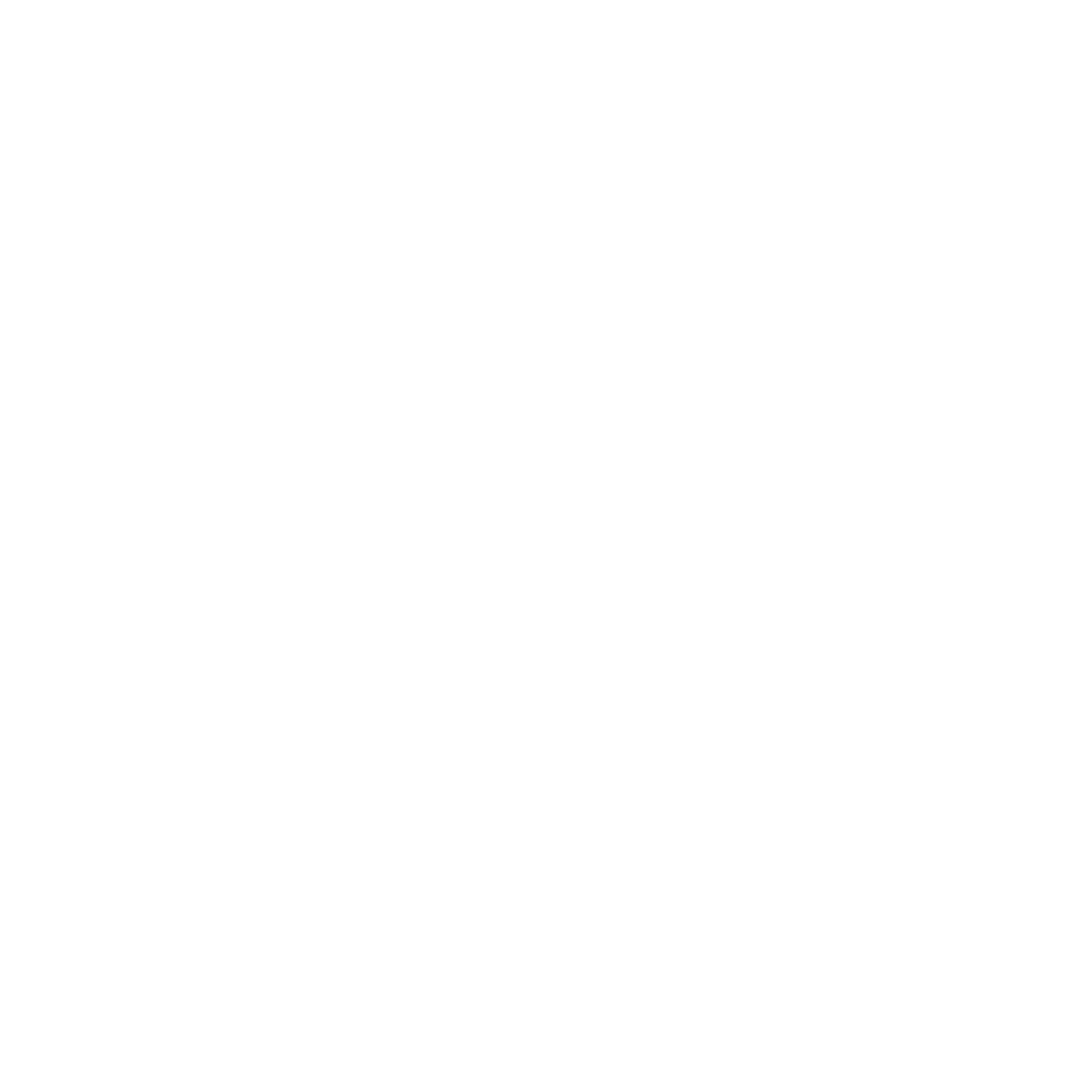 CORE CONCEPT: 
LIVING, VALUES, 
COMMITMENTS
Appendix lesson 6.
Resources
Sensitivities
Be mindful of practising Muslims in the class during the critical thinking task.
Impact

What do you notice as a teacher?
What do pupils say?
In this box, note down anything that you heard a pupil say that would provide evidence towards their progress in RE.
Note down anything significant an additional adult has noticed.
Note down anything significant that happened in the lesson that will have an impact on the next lesson.
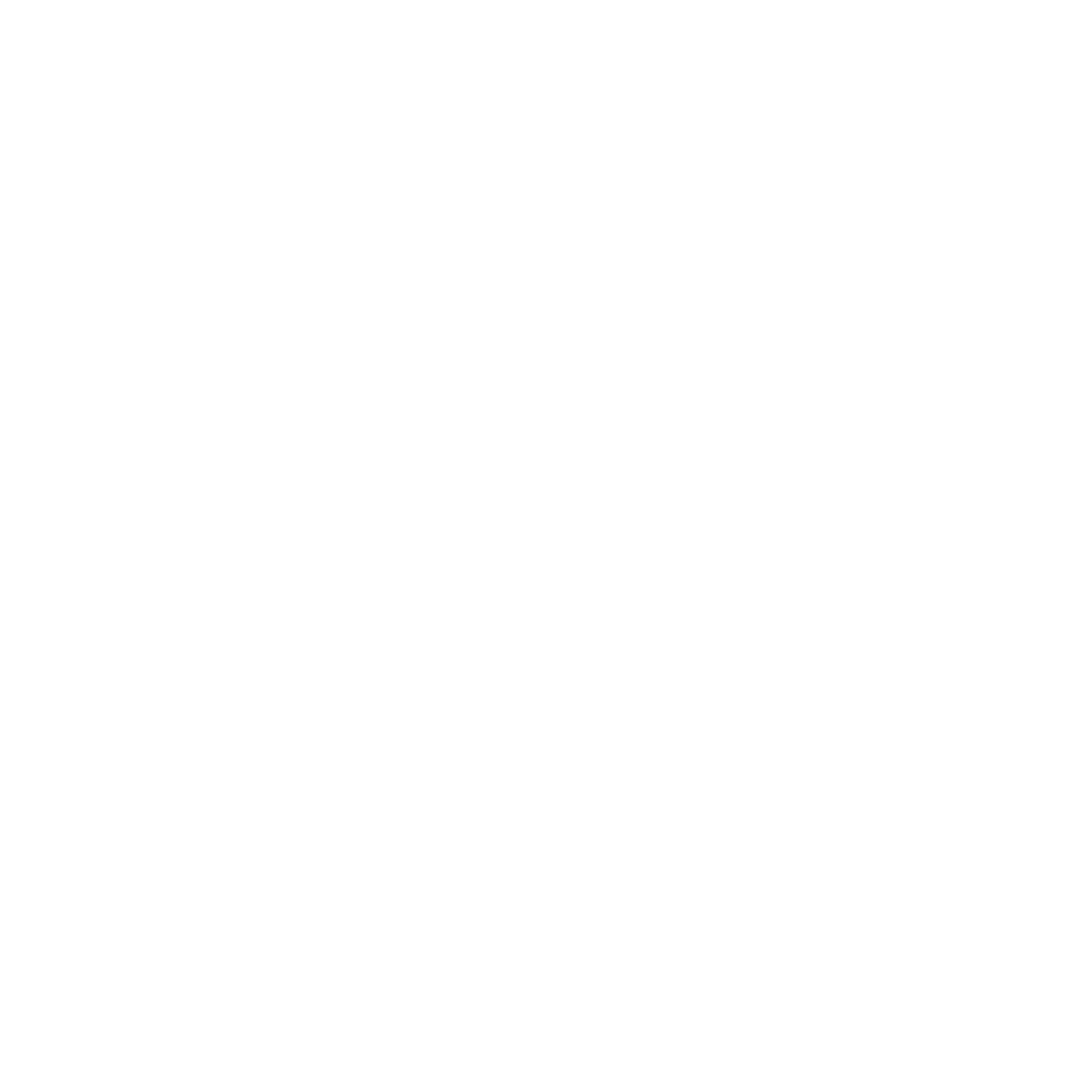 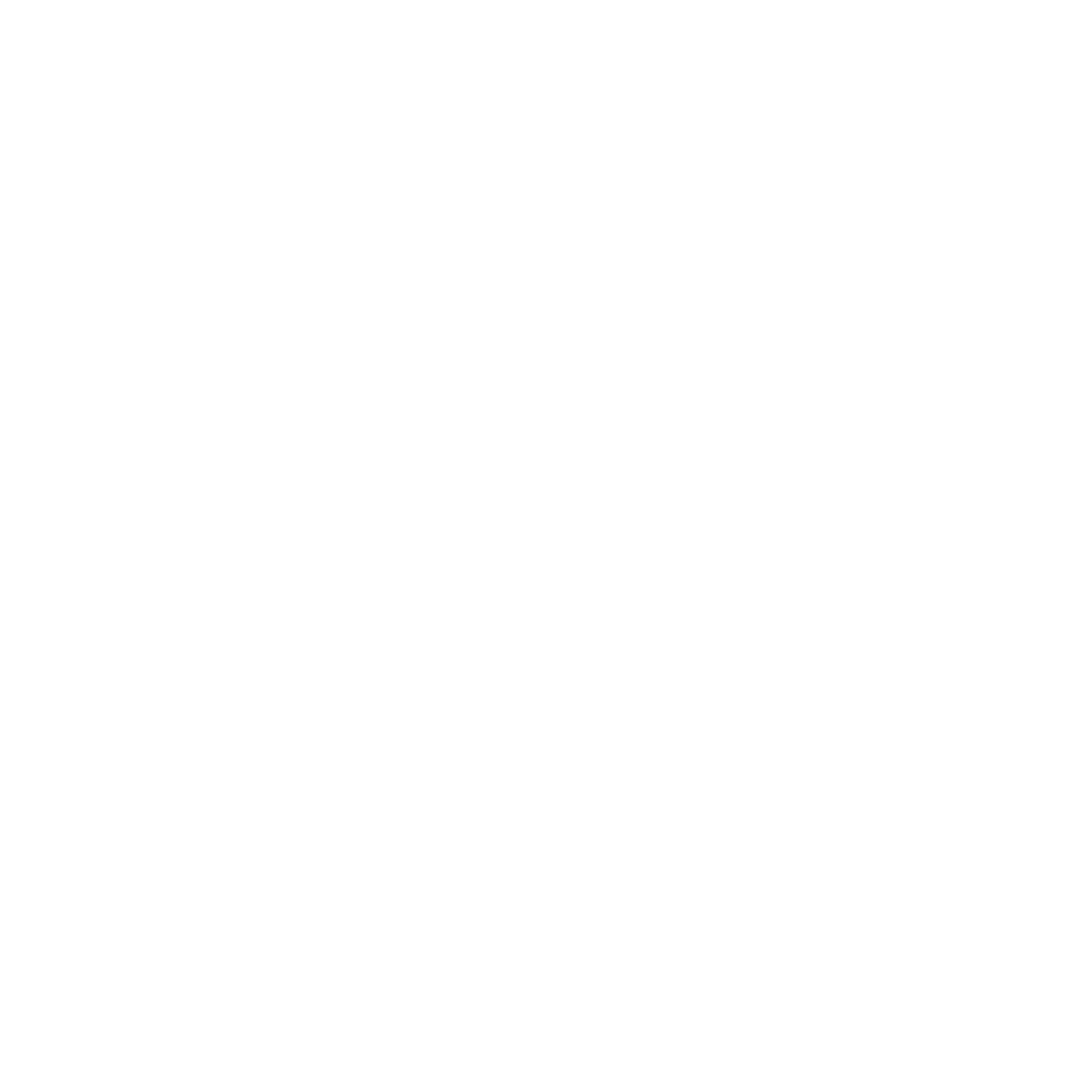 London Diocesan Board for Schools 
www.ldbs.co.uk   020 7932 1100
London Diocesan Board for Schools is a Charitable Company Limited by Guarantee. Company Registration No 198131. Charity Registration No 313000. 
Registered Address: London Diocesan House, 36 Causton Street, London, SW1P 4AU
© Copyright London Diocesan Board for Schools 2023
All rights reserved. No part of these slides may be reproduced, stored in a retrieval system or transmitted in any form or by any other means, electronic or mechanical photocopying, recording or otherwise without the prior written permission of the London Diocesan Board for Schools. These slides may not be lent, resold, hired out or otherwise disposed of by way of trade without the prior consent of the London Diocesan Board for Schools.